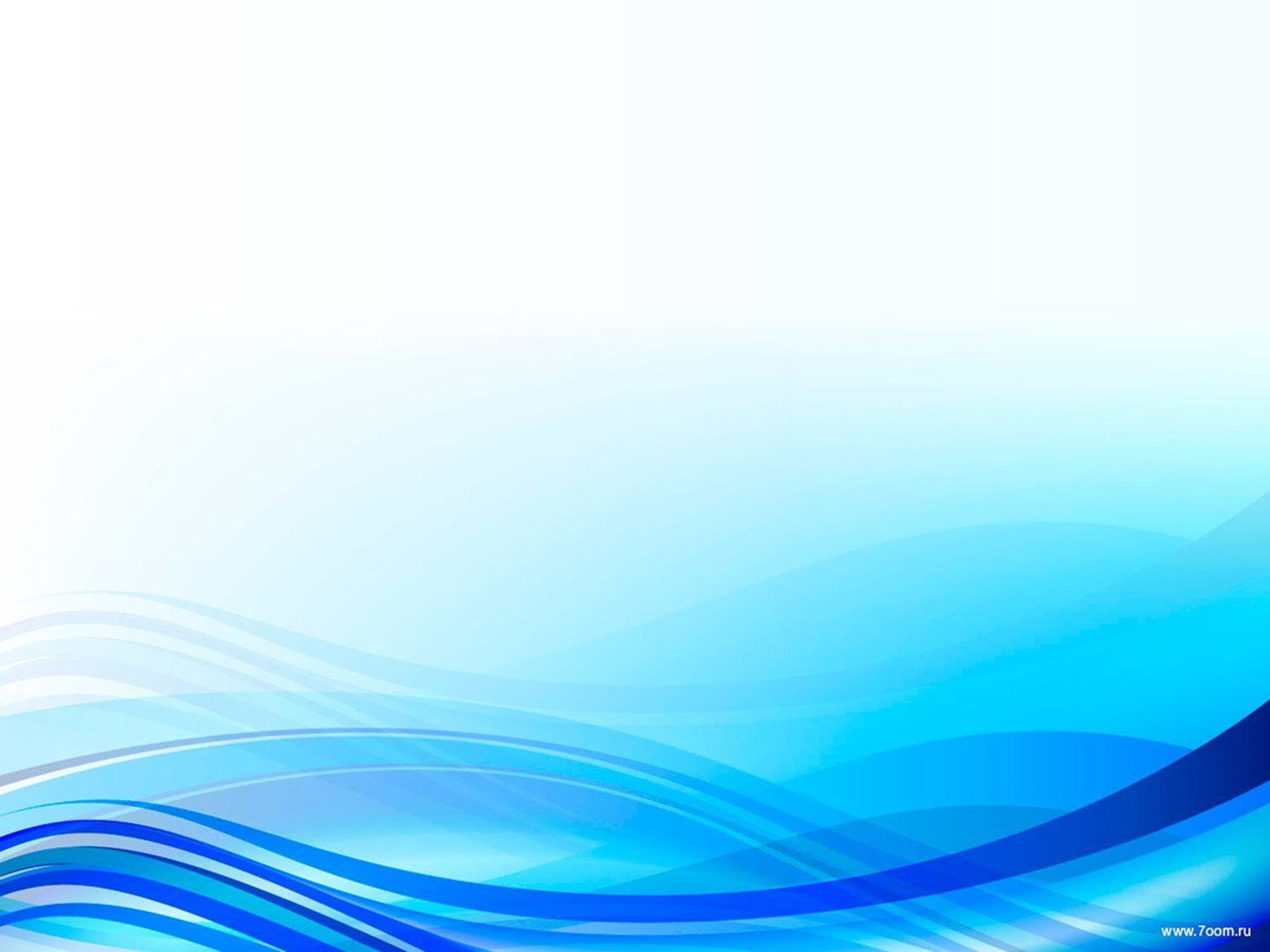 МАДОУ – детский сад   комбинированного вида № 115
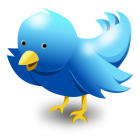 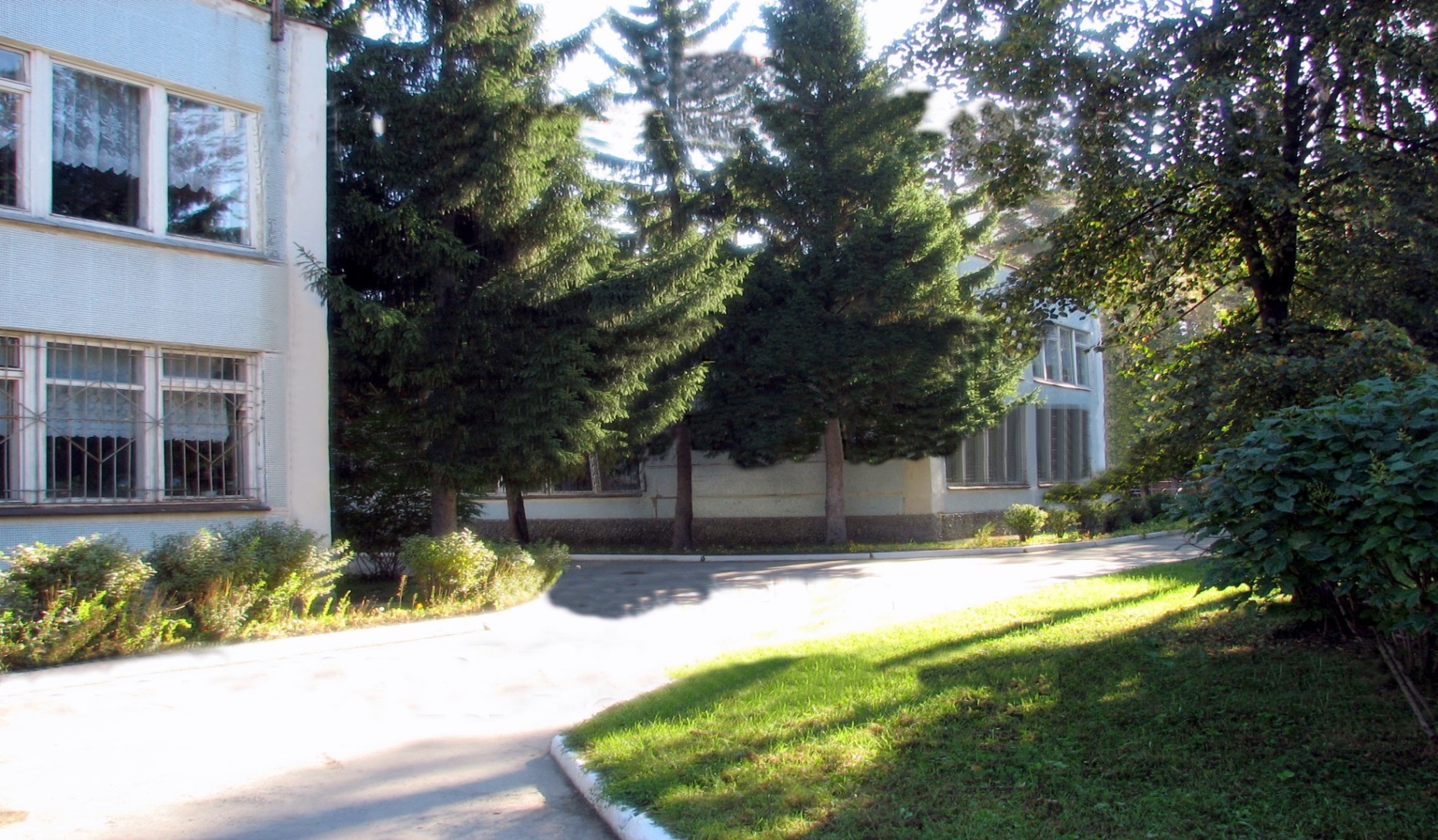 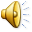 В детском саду функционирует 6 групп:
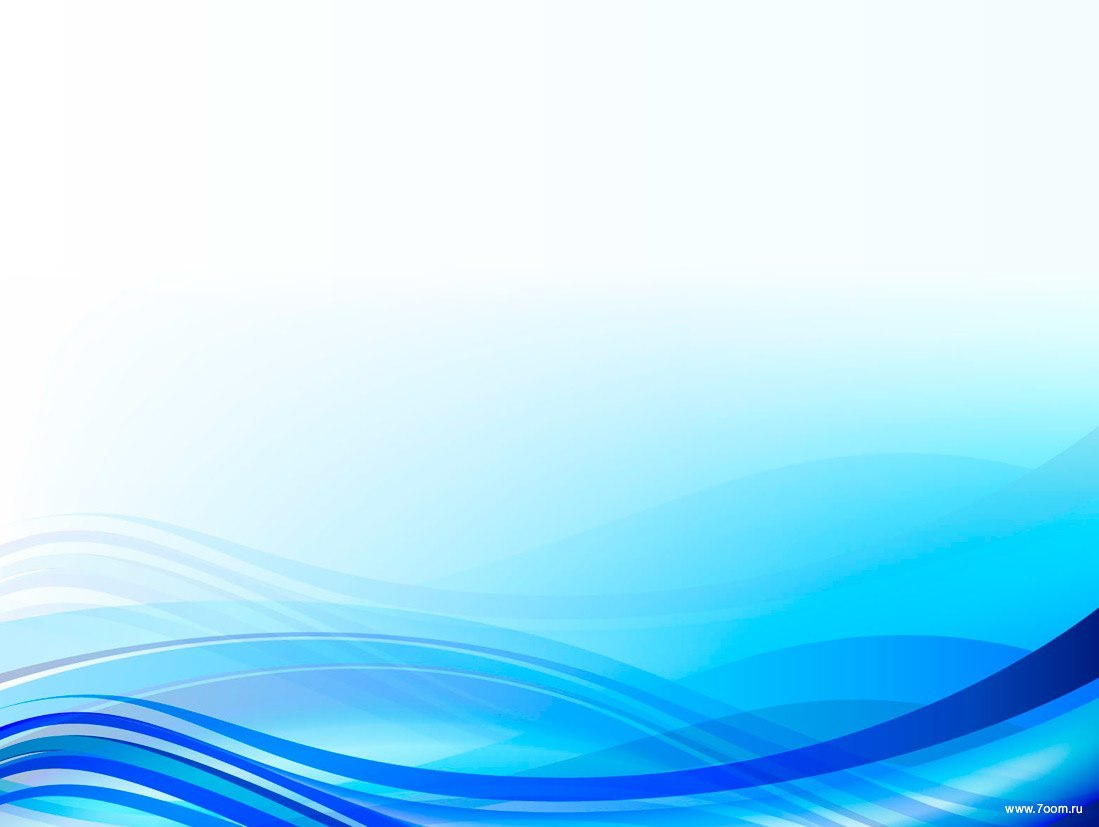 4 группы компенсирующей направленности
  2 группы общеразвивающей направленности
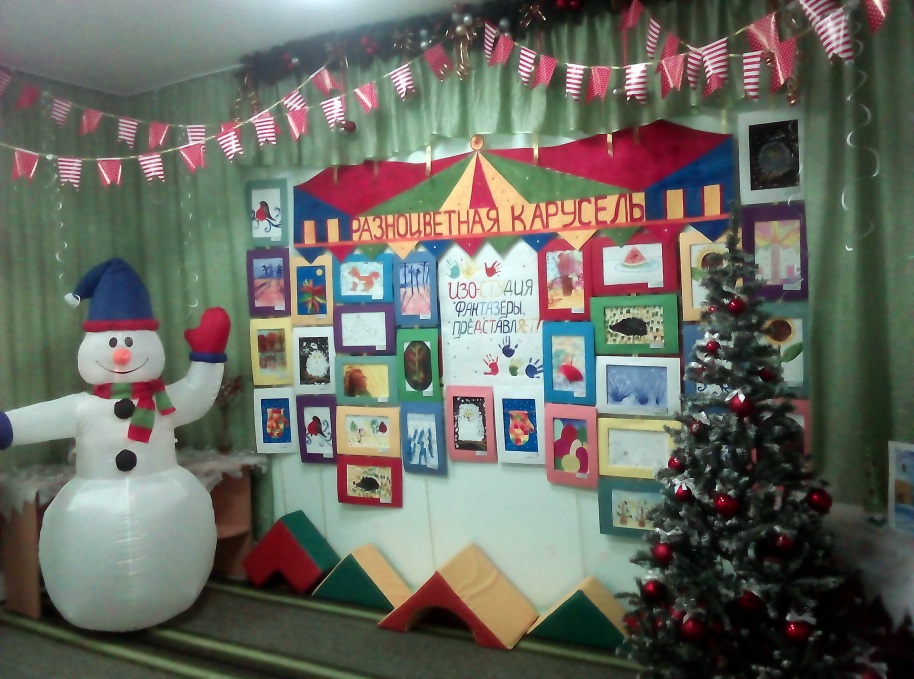 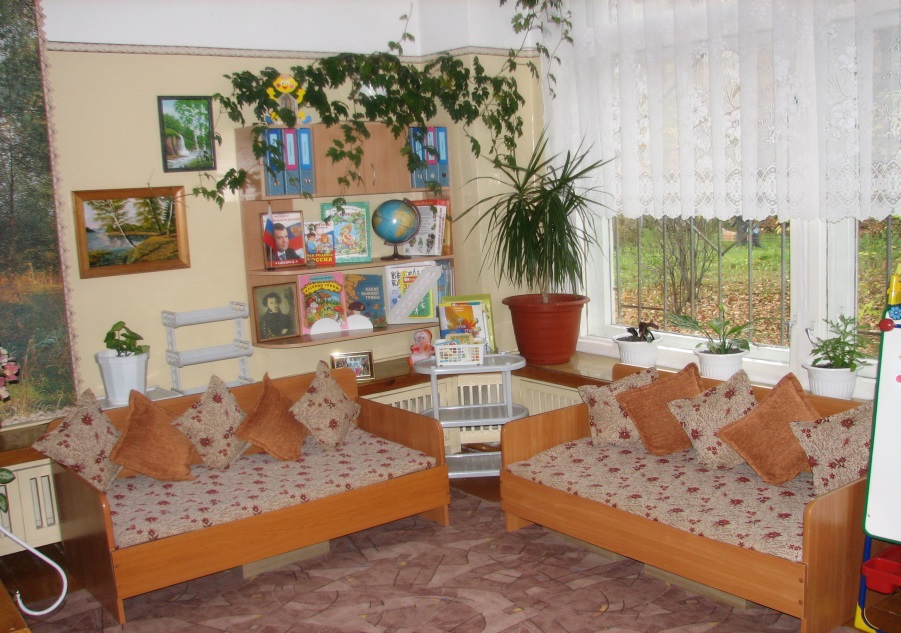 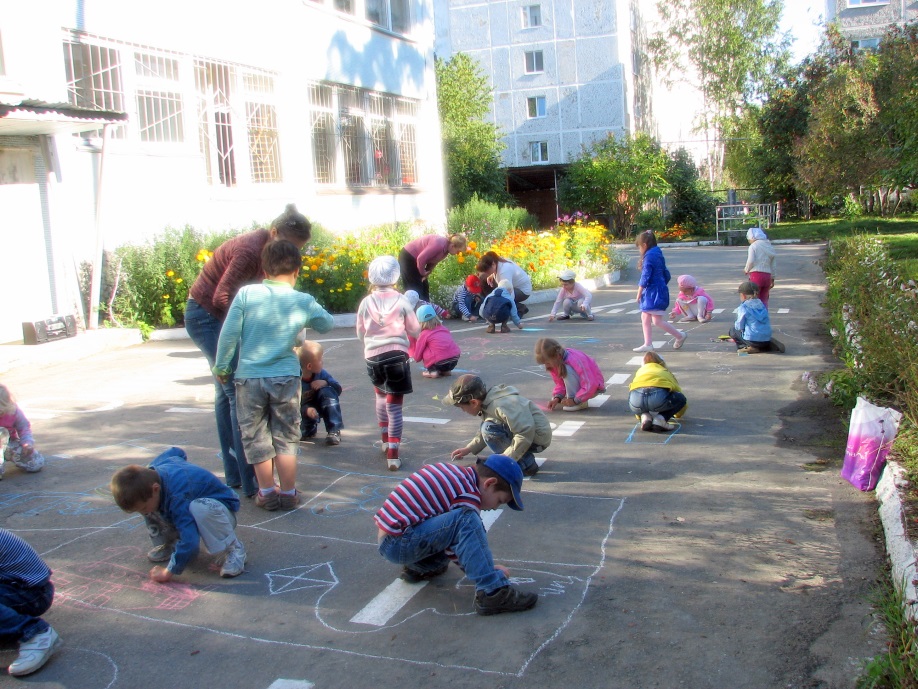 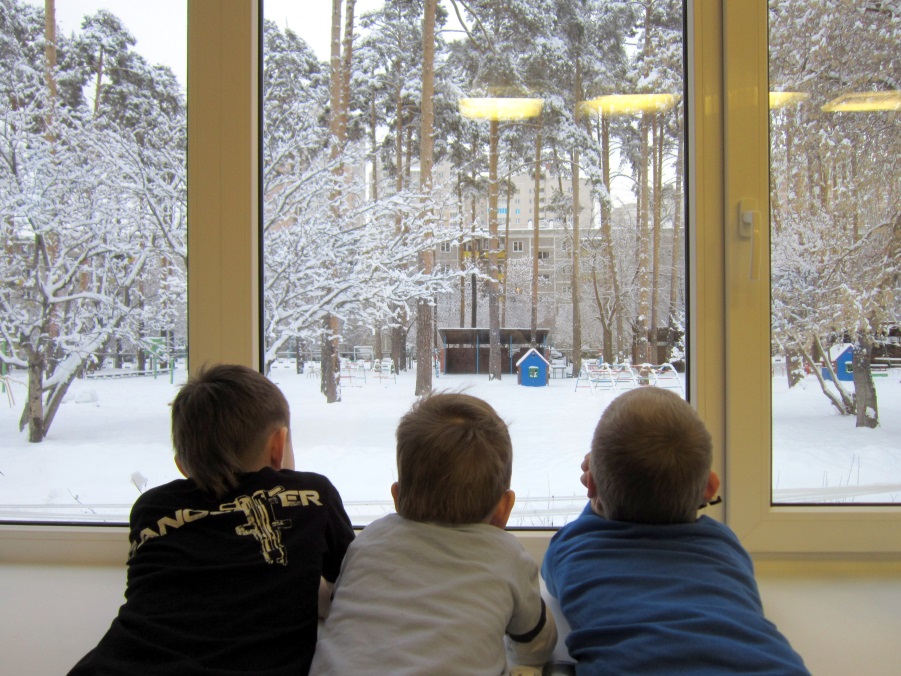 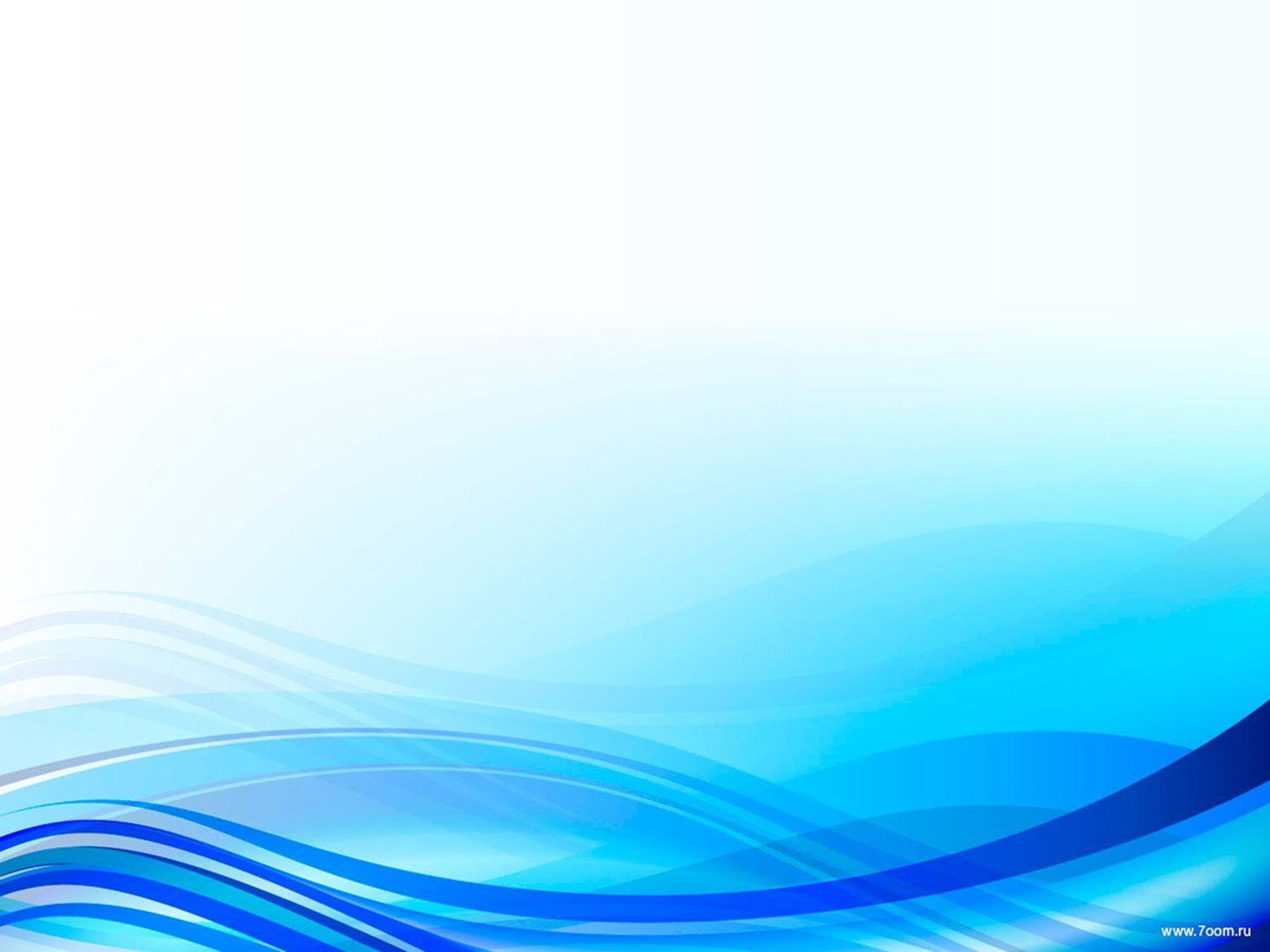 Образовательный процесс планируется на основе
Адаптированной
основной 
образовательной программе дошкольного образования для детей с НОДА
Основной образовательной программе
 дошкольного образования
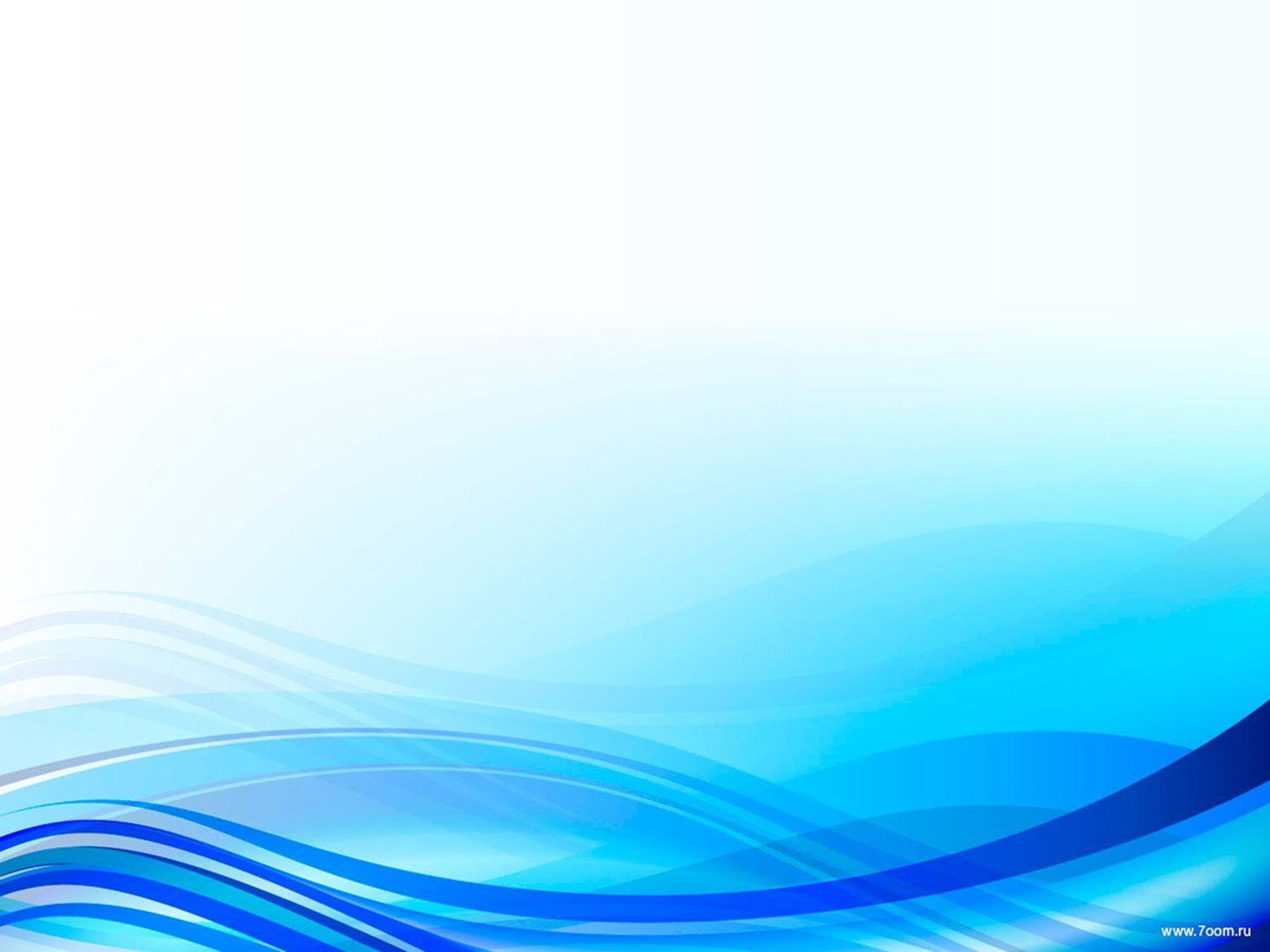 РЕЖИМ ЗАНЯТИЙ
ПРИЕМ ДЕТЕЙ, СВОБОДНАЯ ИГРОВАЯ ДЕЯТЕЛЬНОСТЬ 7.30- 8.00
УТРЕННЯЯ ГИМНАСТИКА – ПО РАСПИСАНИЮ
ЗАВТРАК – 8.30 
ИГРОВАЯ ДЕЯТЕЛЬНОСТЬ ДО 9.00
НЕПРЕРЫВНАЯ ОБРАЗОВАТЕЛЬНАЯ ДЕЯТЕЛЬНОСТЬ, ЗАНЯТИЯ СО СПЕЦИАЛИСТАМИ – С 9.00 – ПО РАСПИСАНИЮ ГРУПП
ВТОРОЙ ЗАВТРАК -10.20
ИГРОВАЯ ДЕЯТЕЛЬНОСТЬ
ПРОГУЛКА – 10.35-ПО РАСПИСАНИЮ ГРУПП
ОБЕД -12.10
ДНЕВНОЙ СОН – ДО 15.00
НЕПРЕРЫВНАЯ ОБРАЗОВАТЕЛЬНАЯ ДЕЯТЕЛЬНОСТЬ В СТАРШИХ ГРУППАХ
ИГРА И ПРОГУЛКА
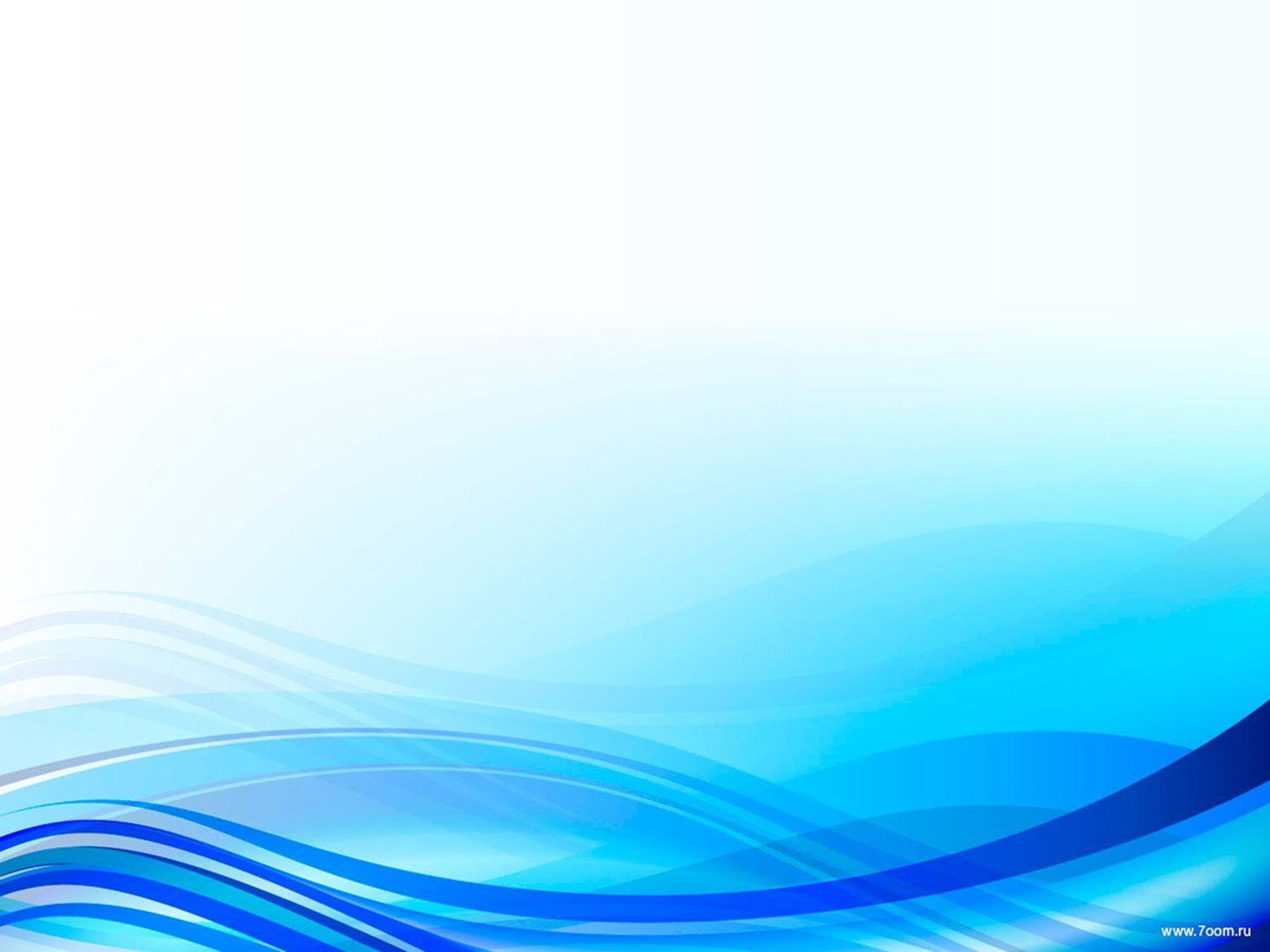 Играем и познаем мир
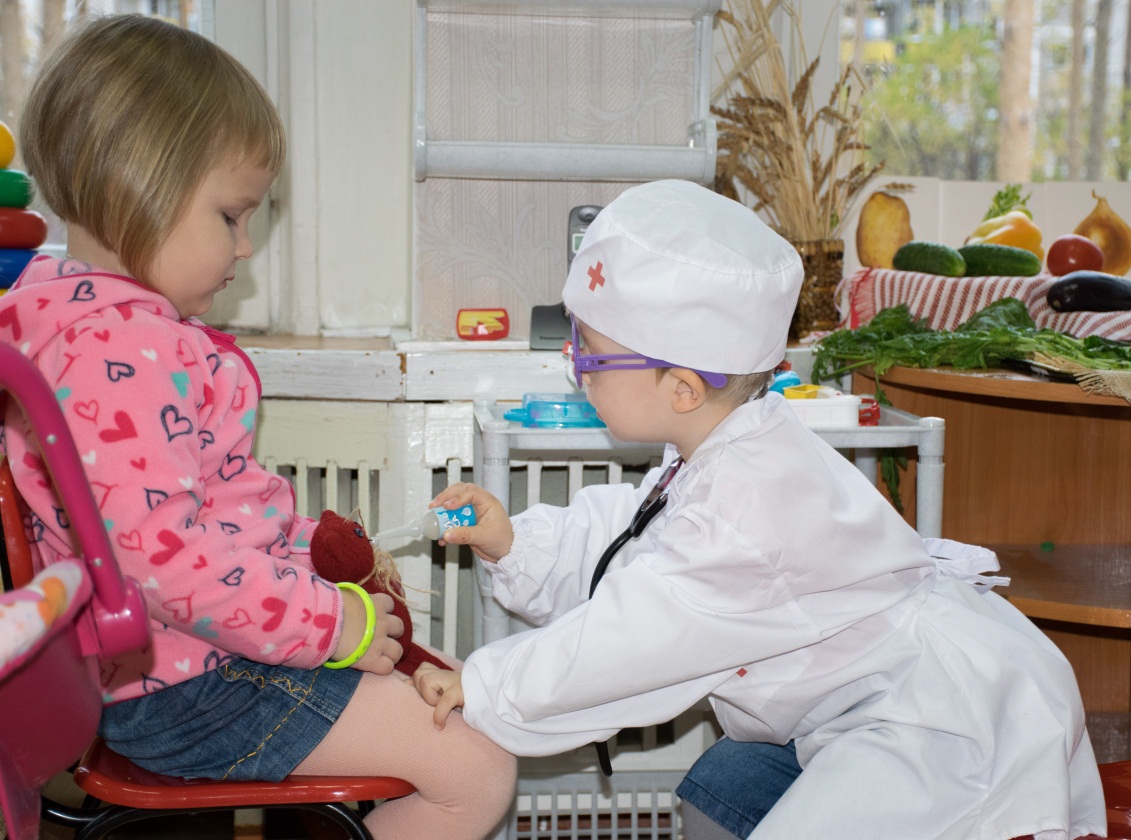 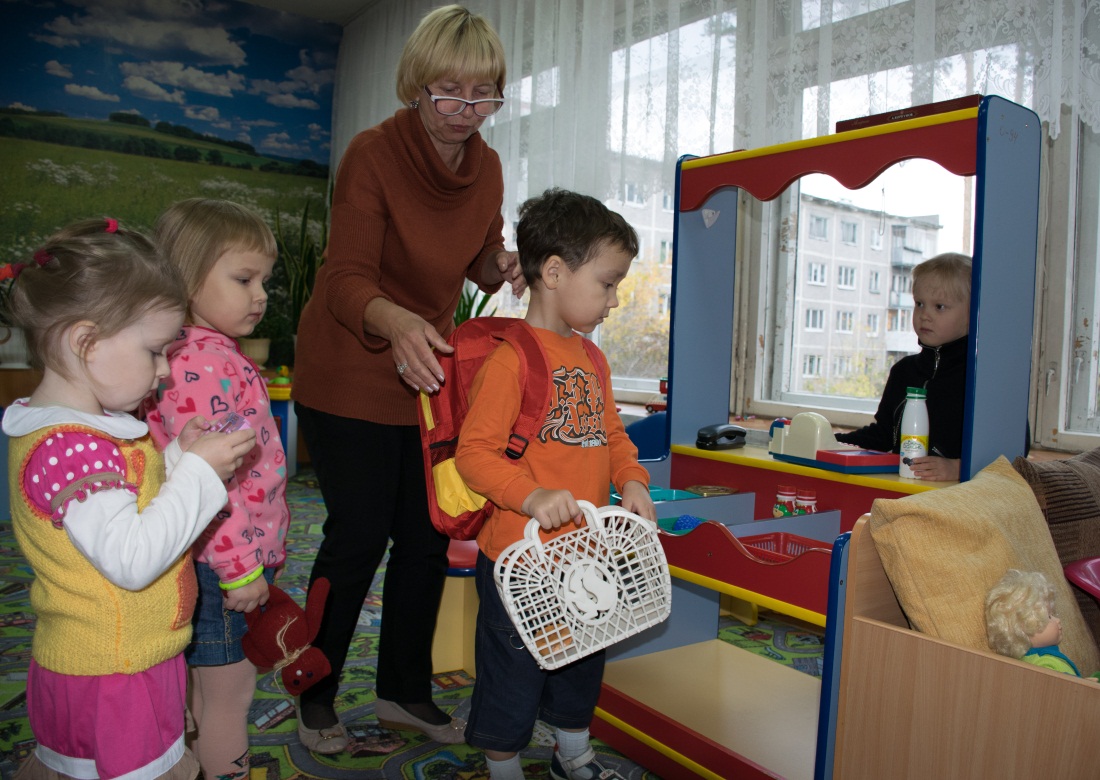 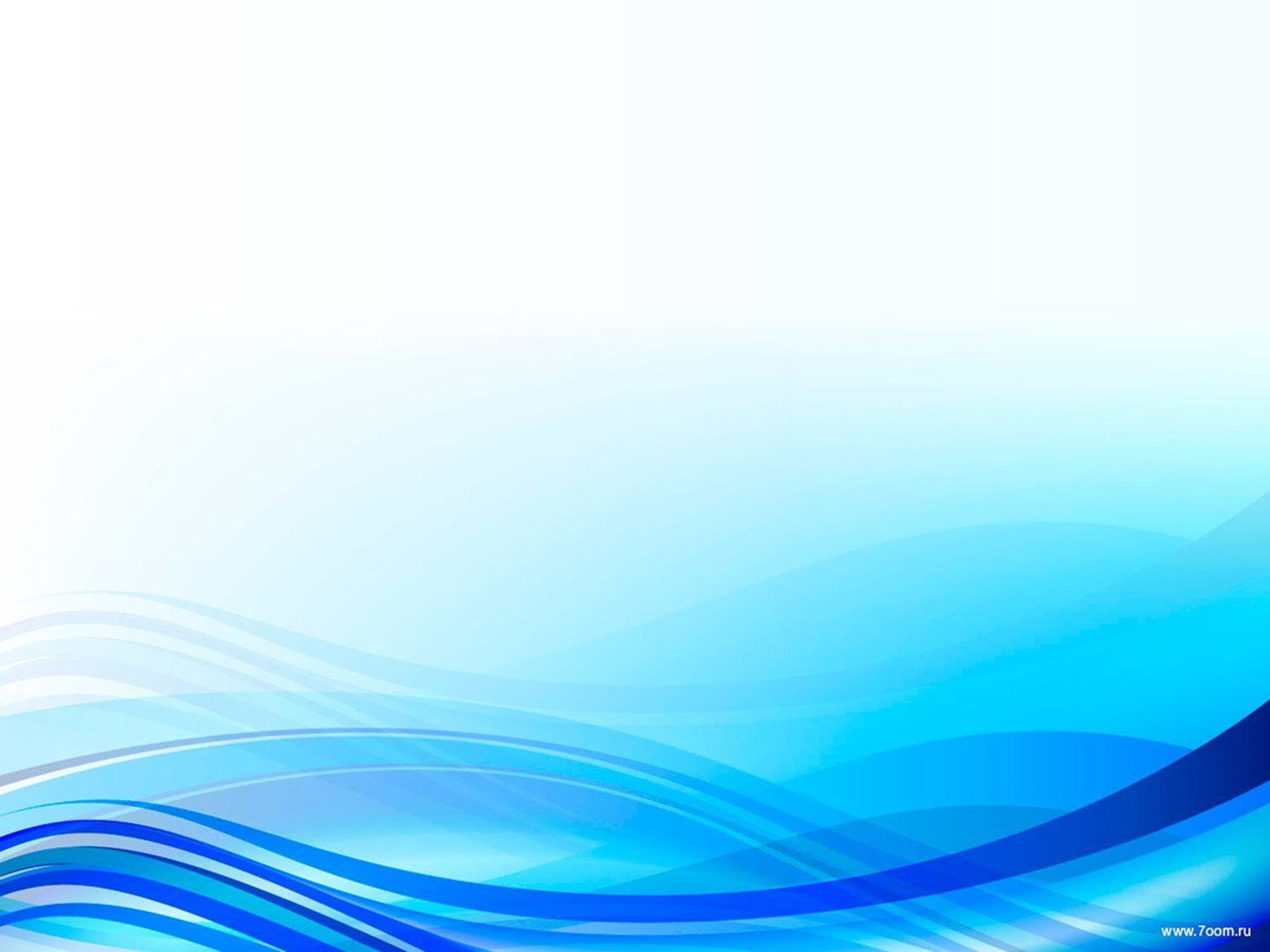 Играем и учимся общаться
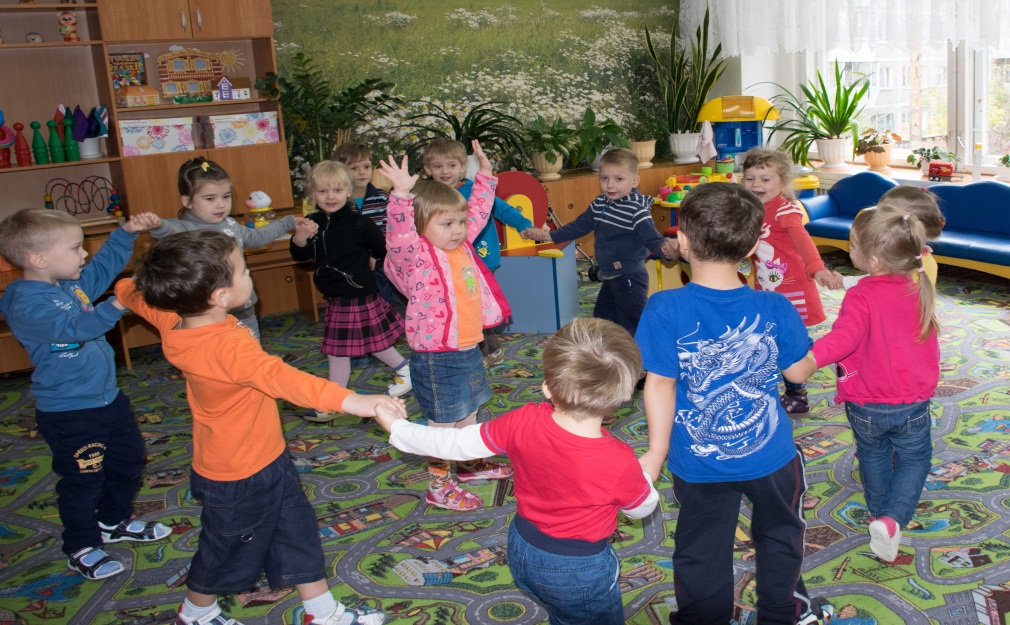 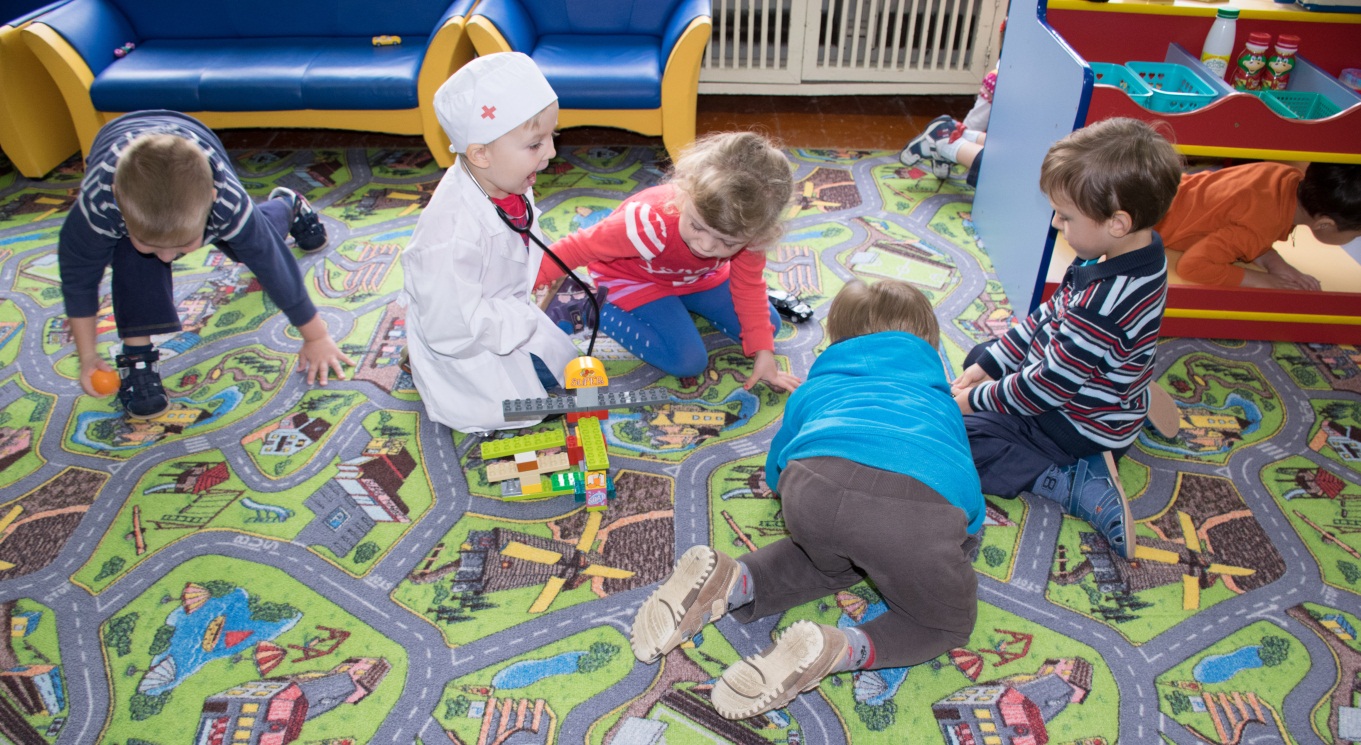 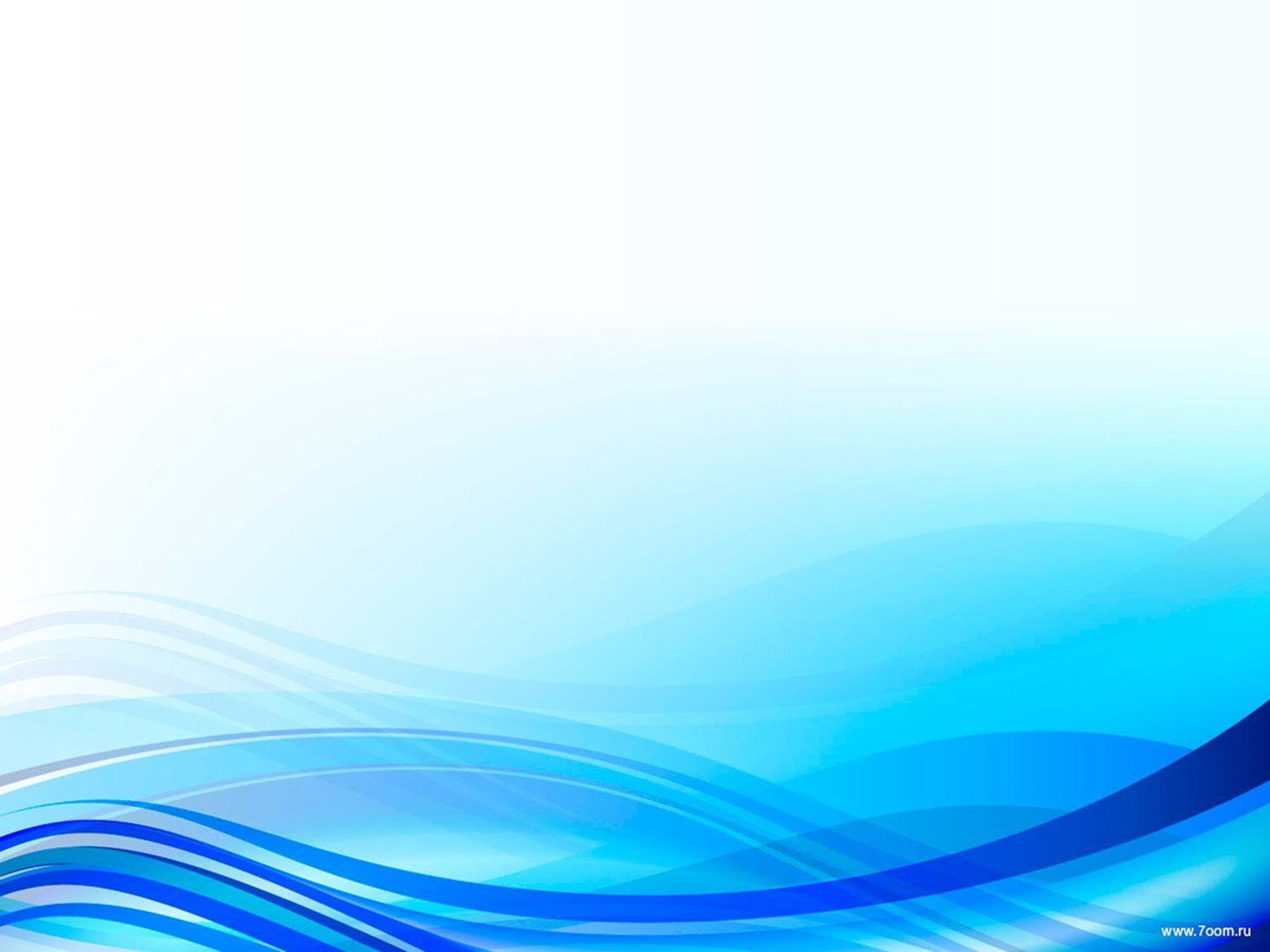 Сюжетно-ролевая игра
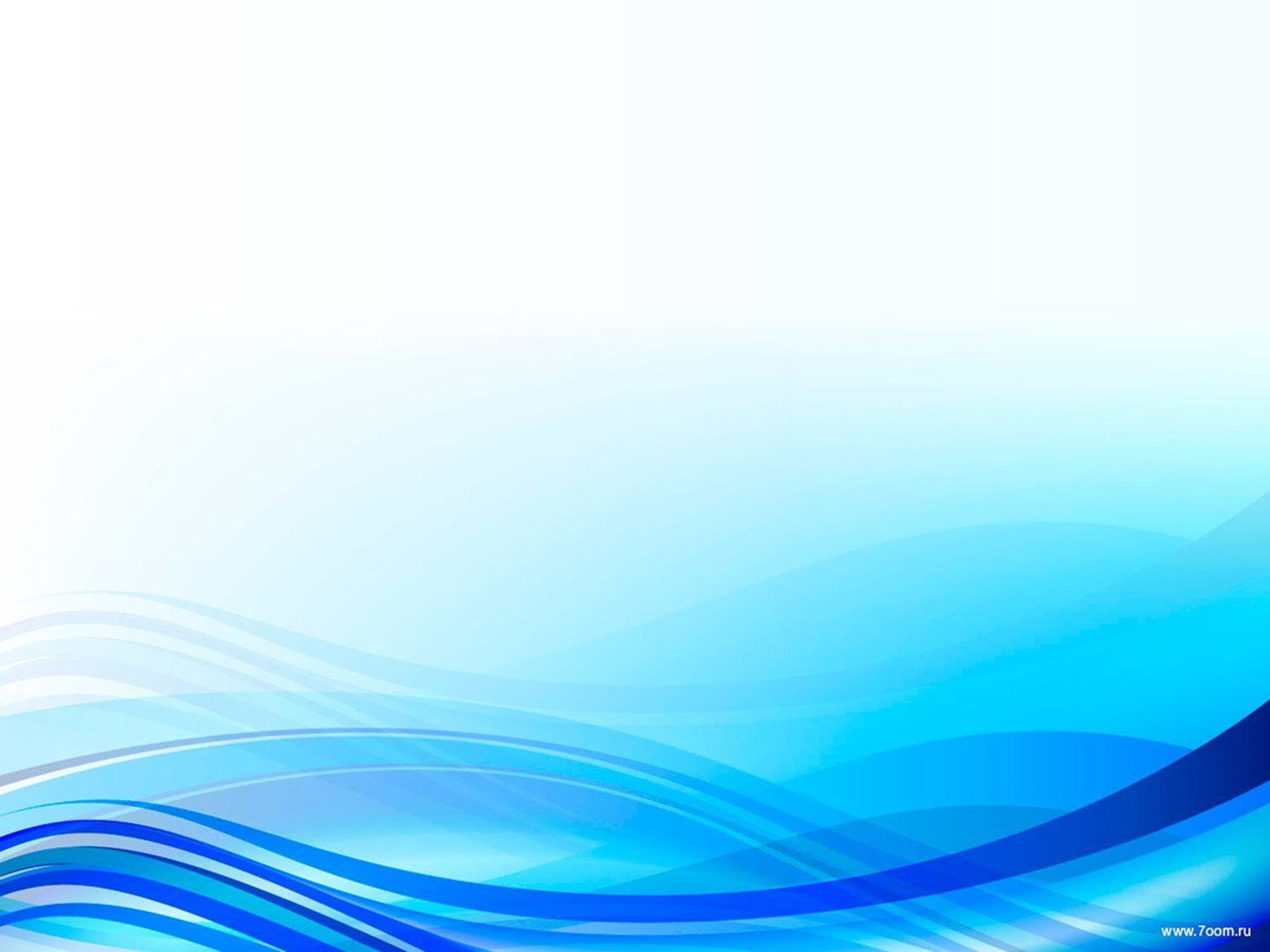 Дидактические игры
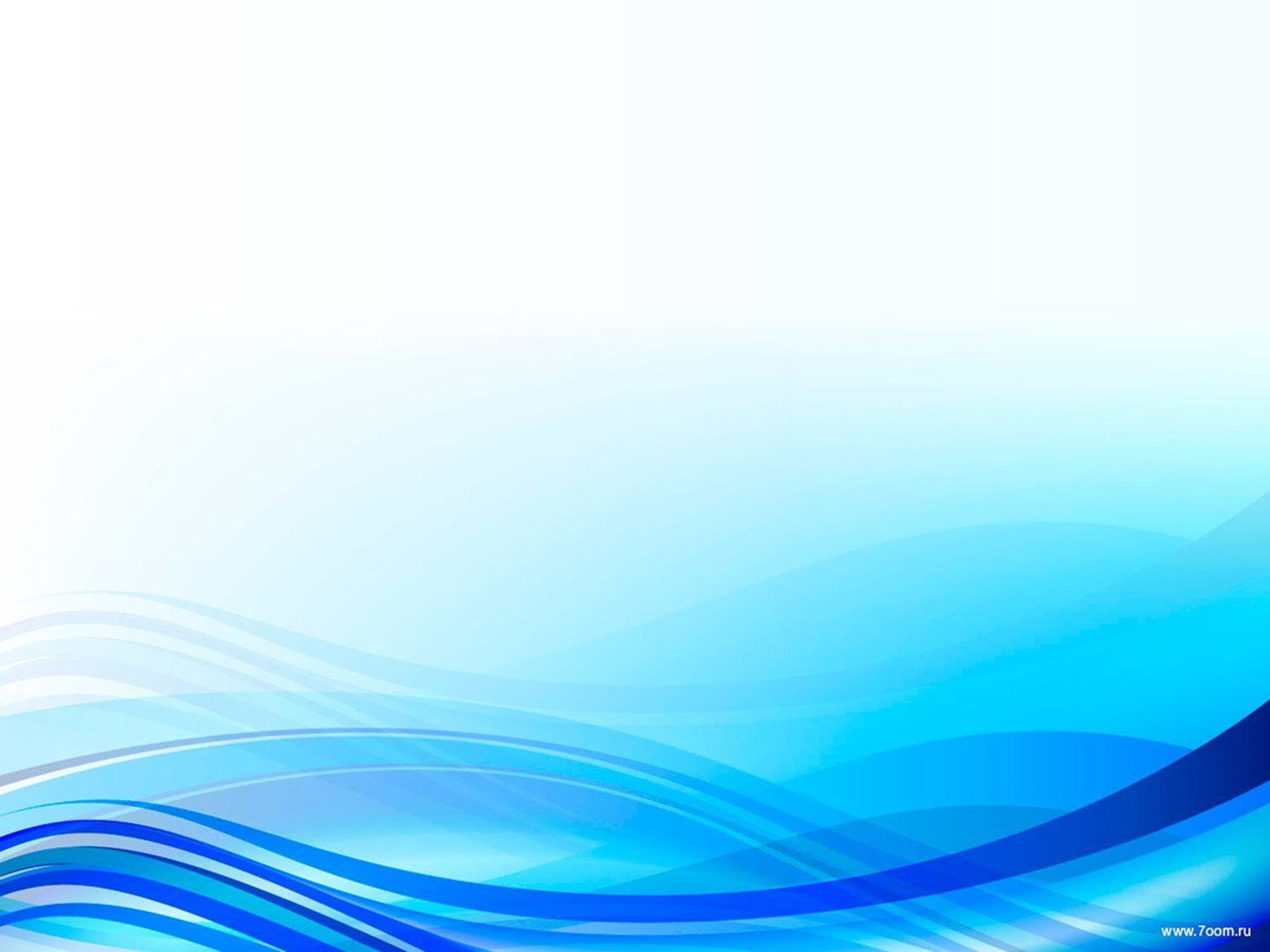 Театрализованные игры
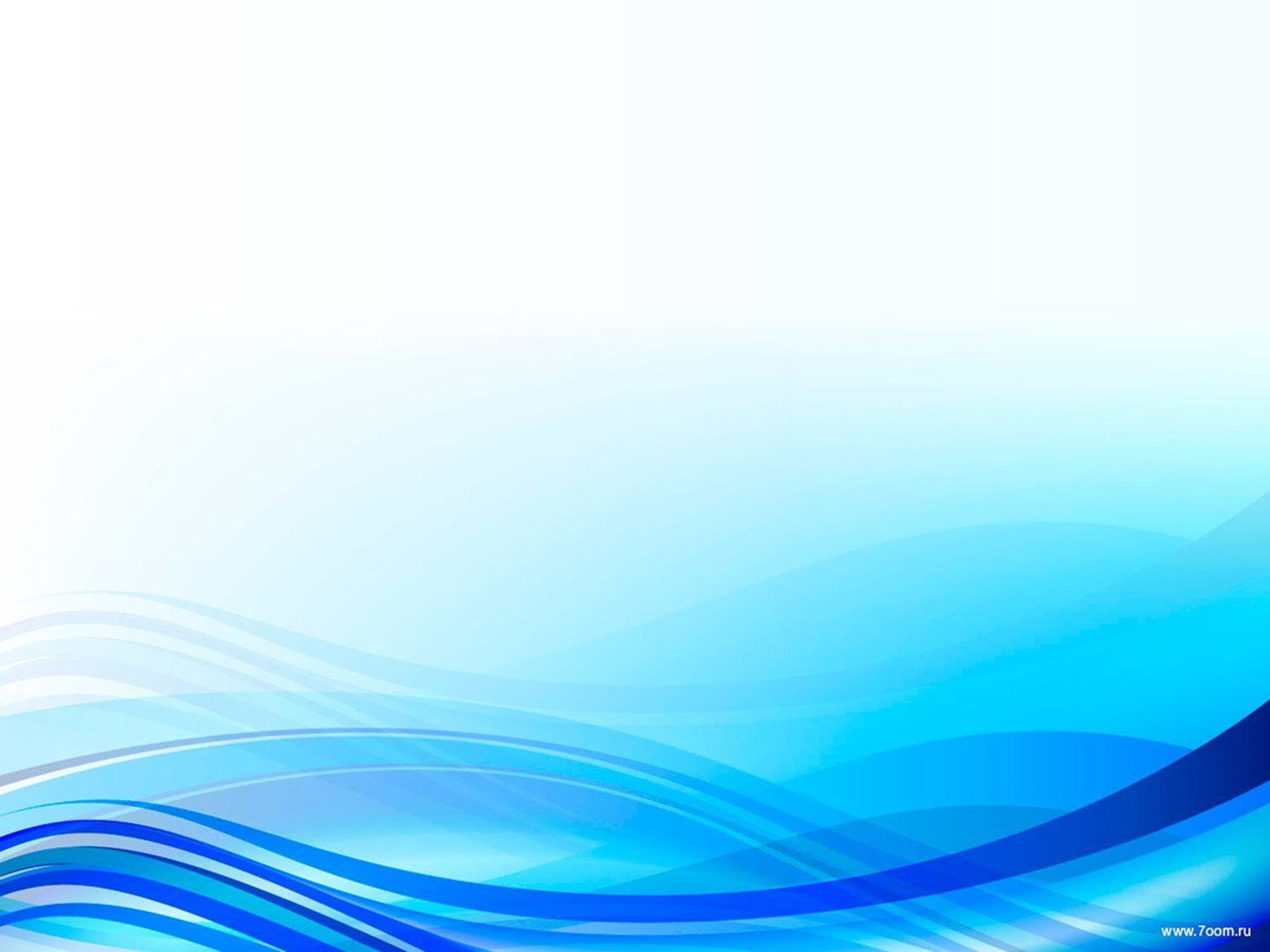 Подвижные игры
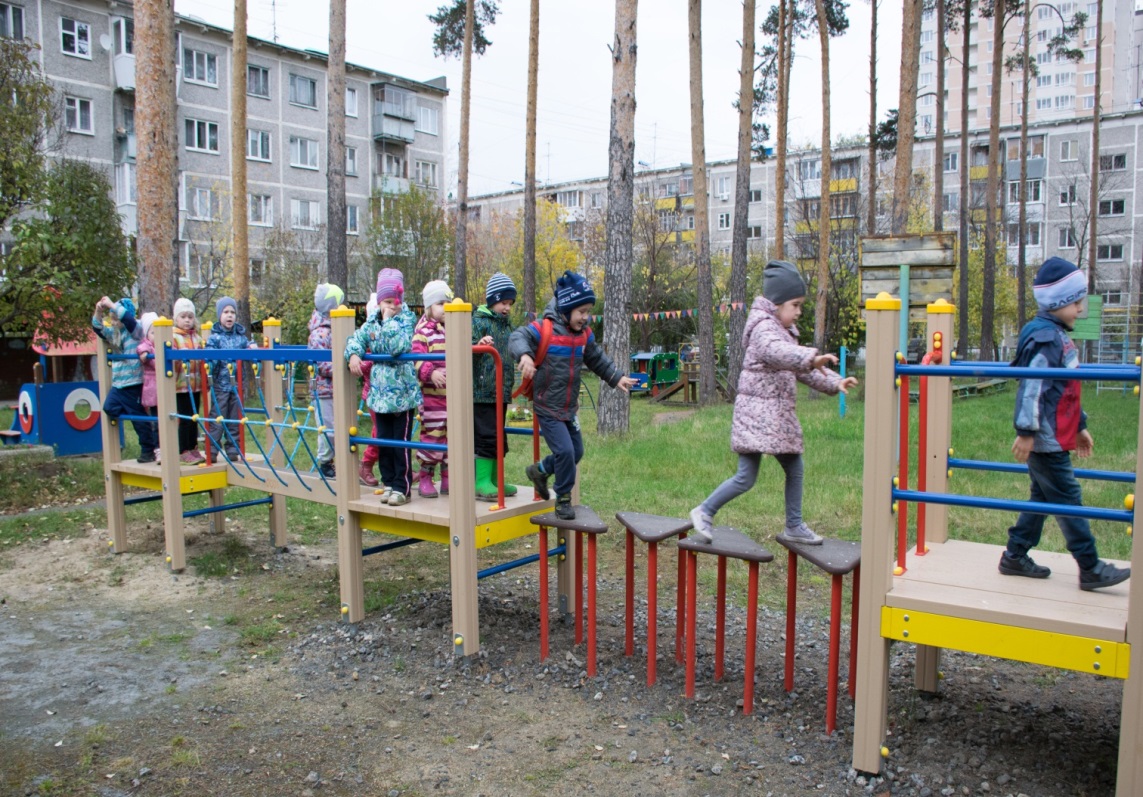 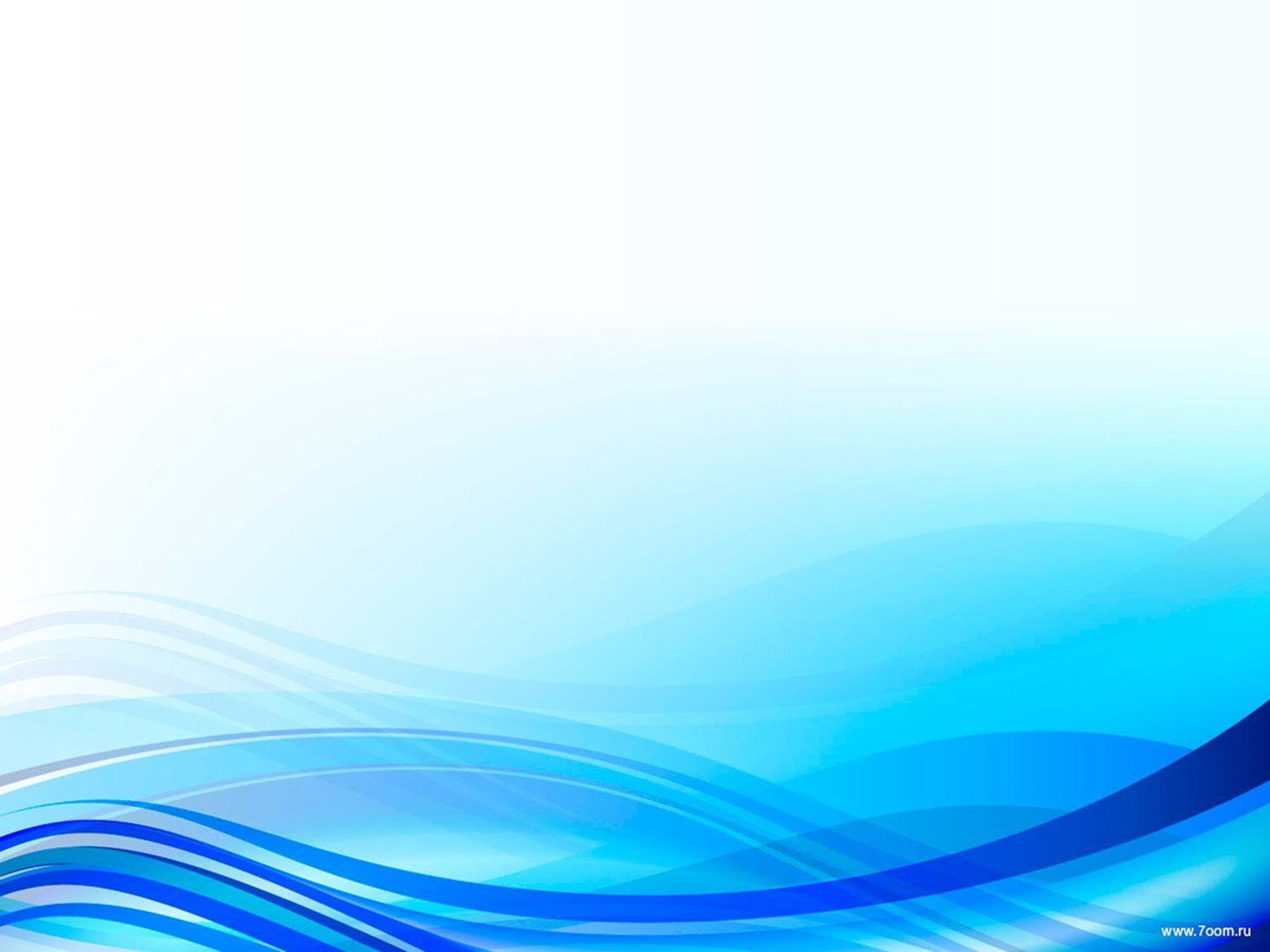 Игры на прогулке
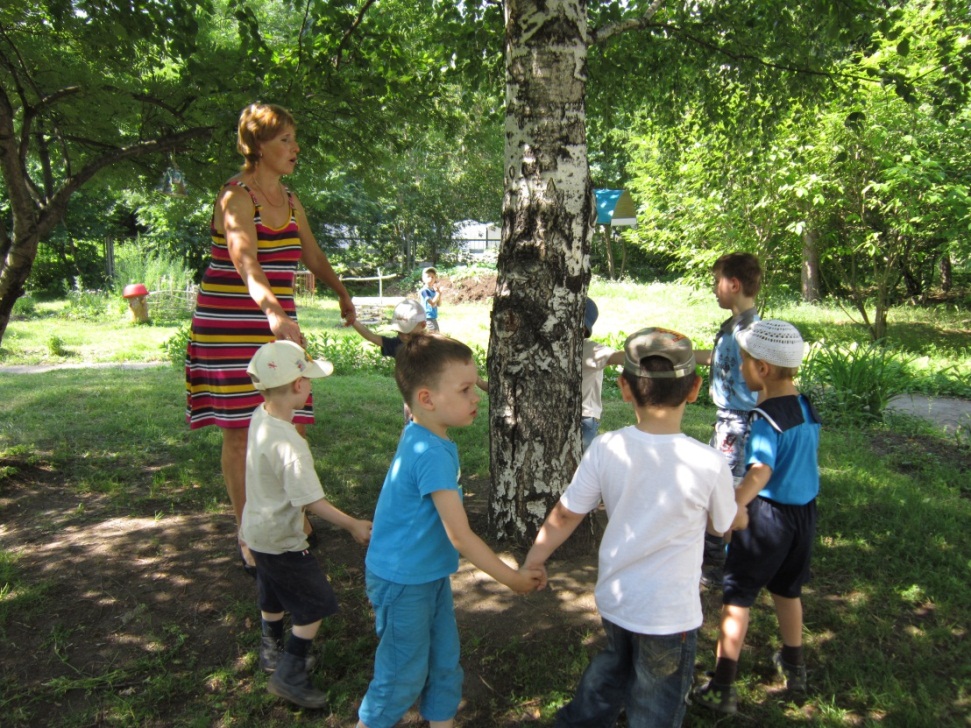 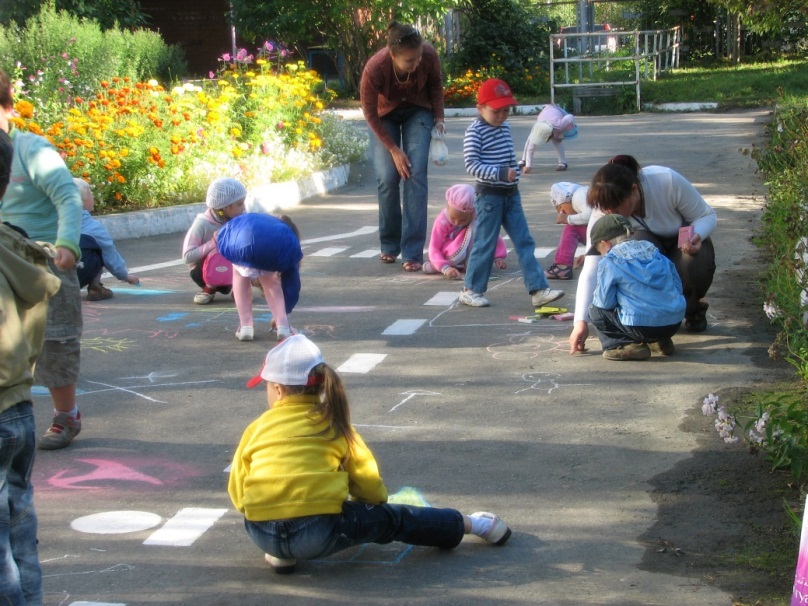 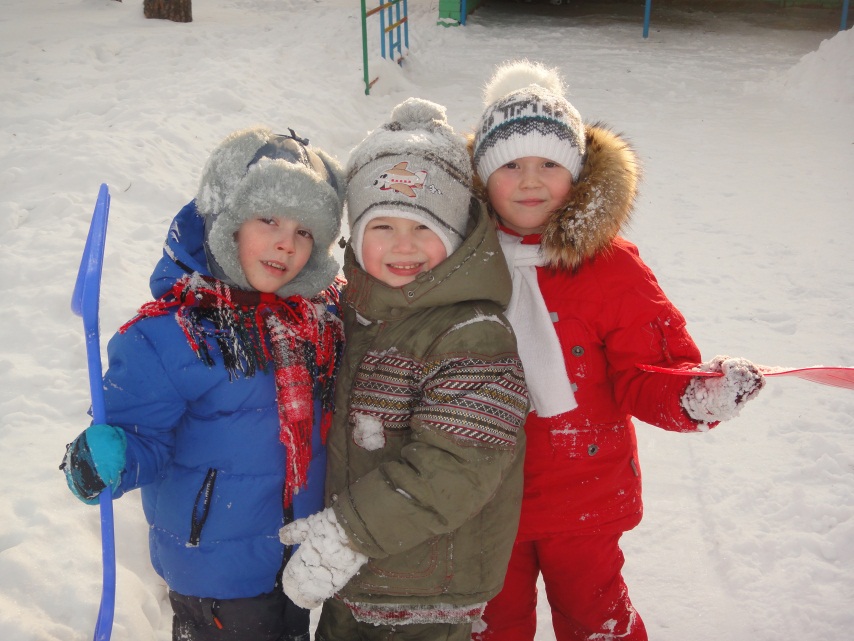 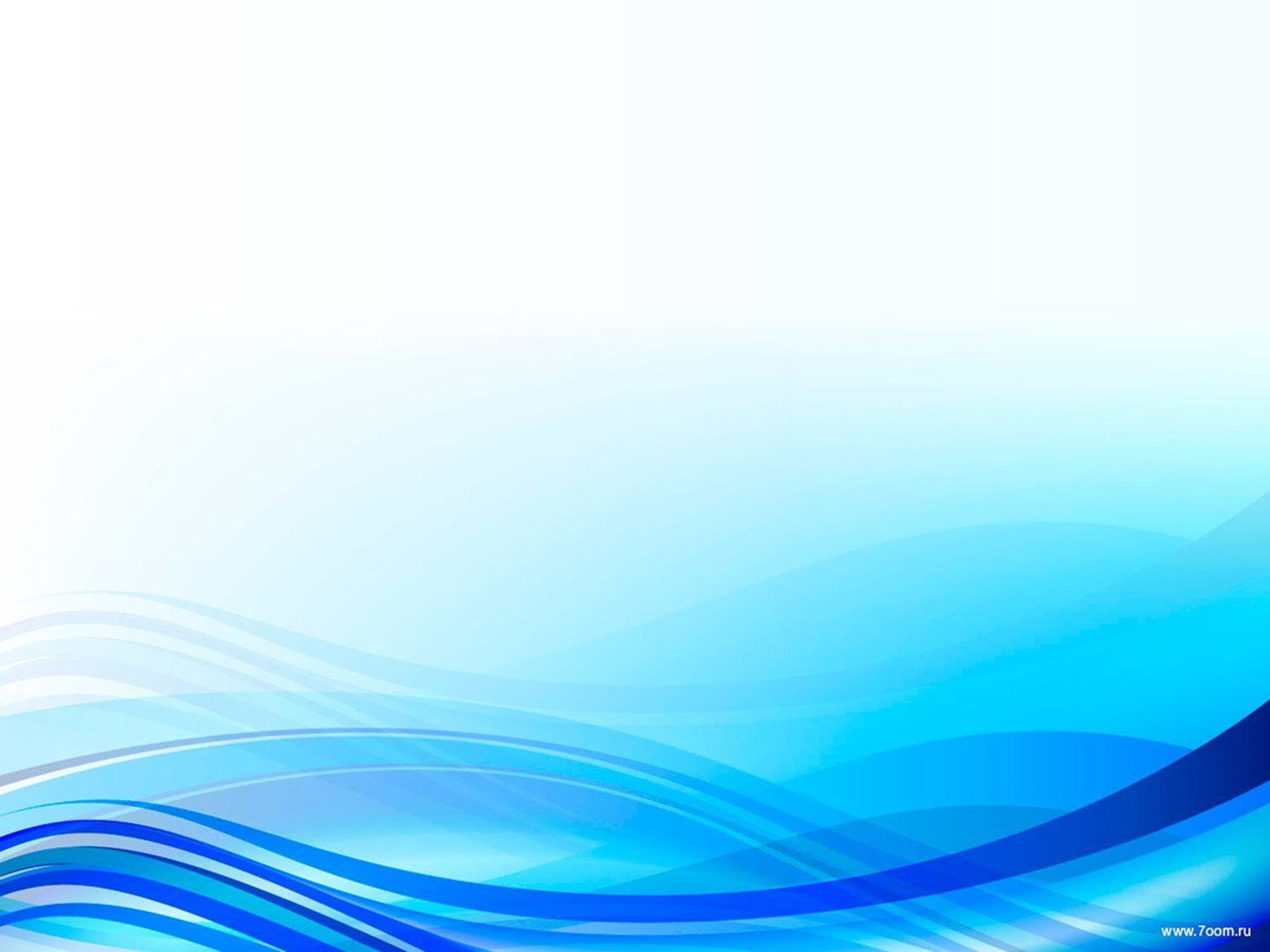 Наблюдаем и исследуем природу
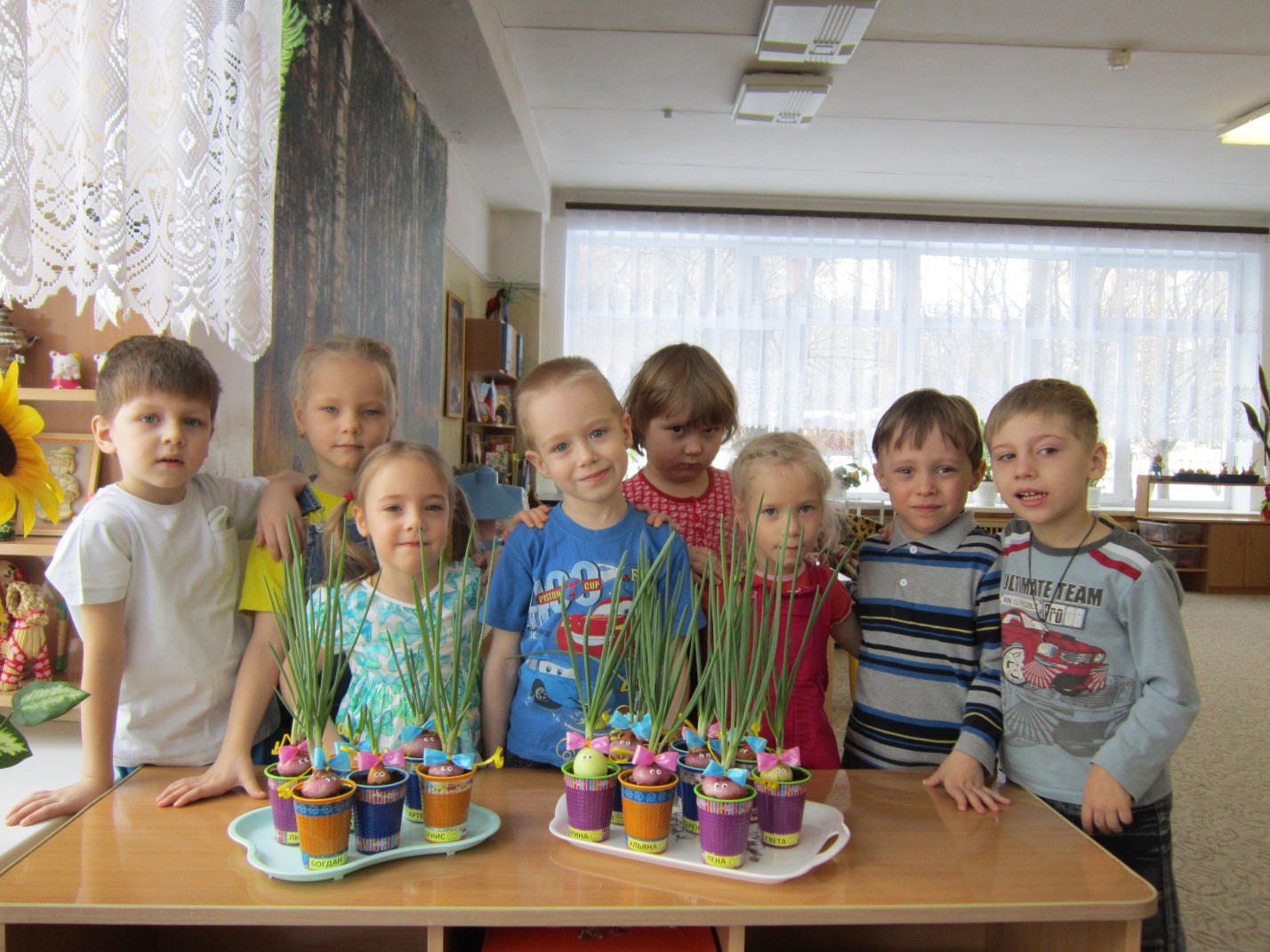 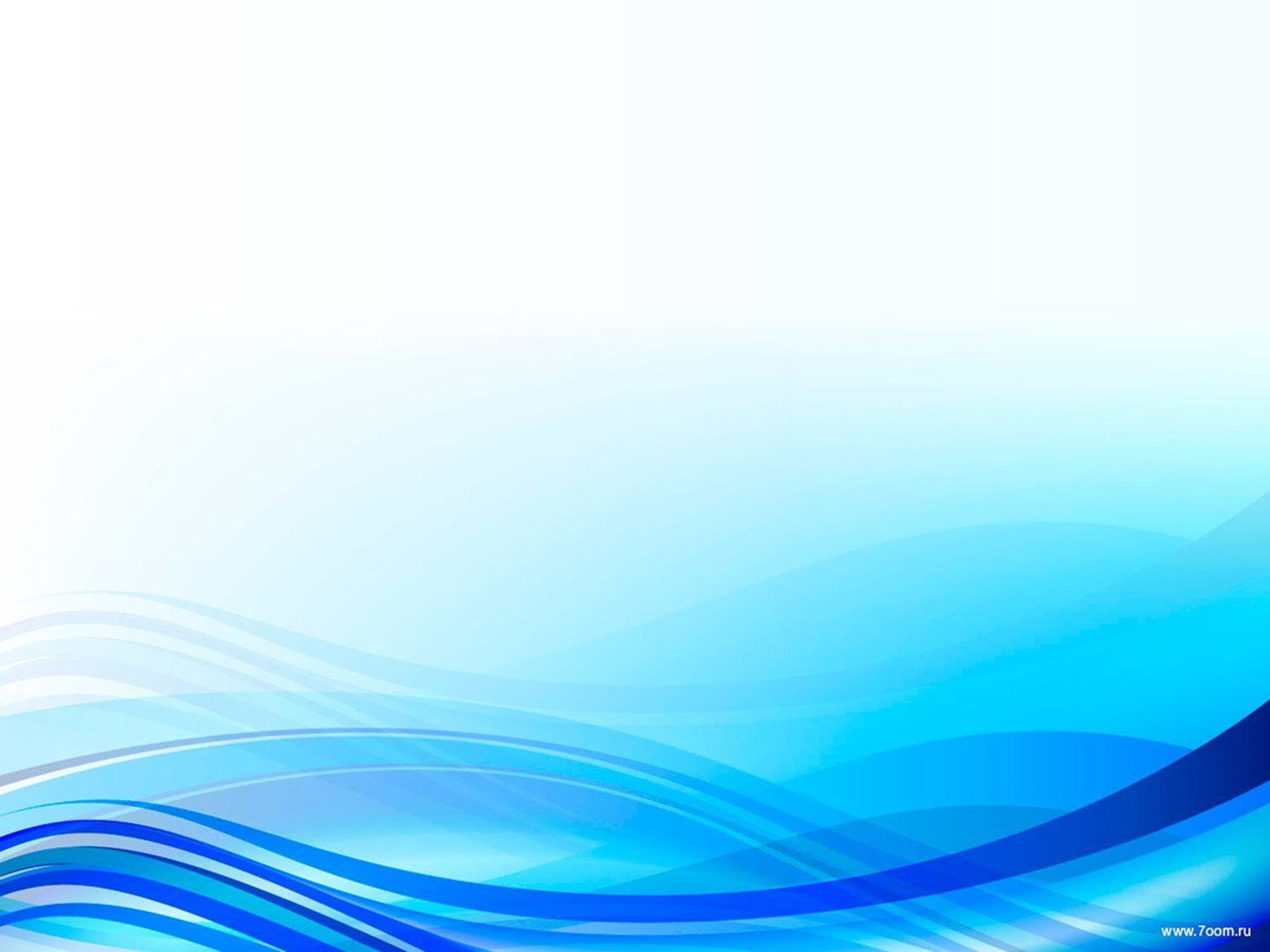 Продуктивная деятельность
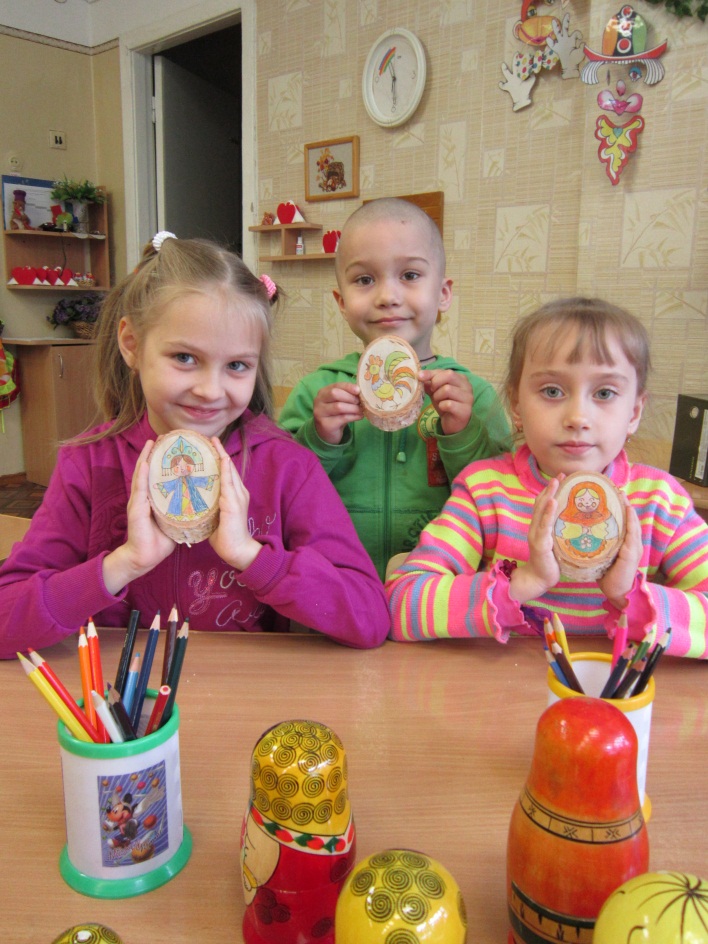 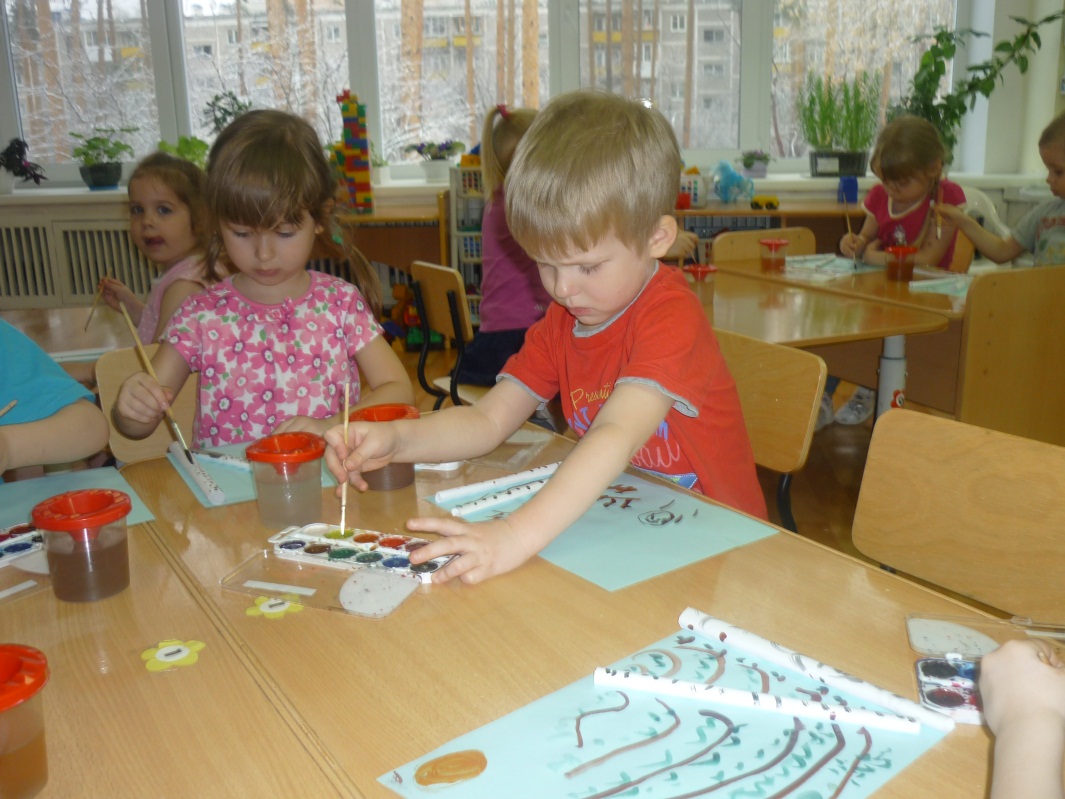 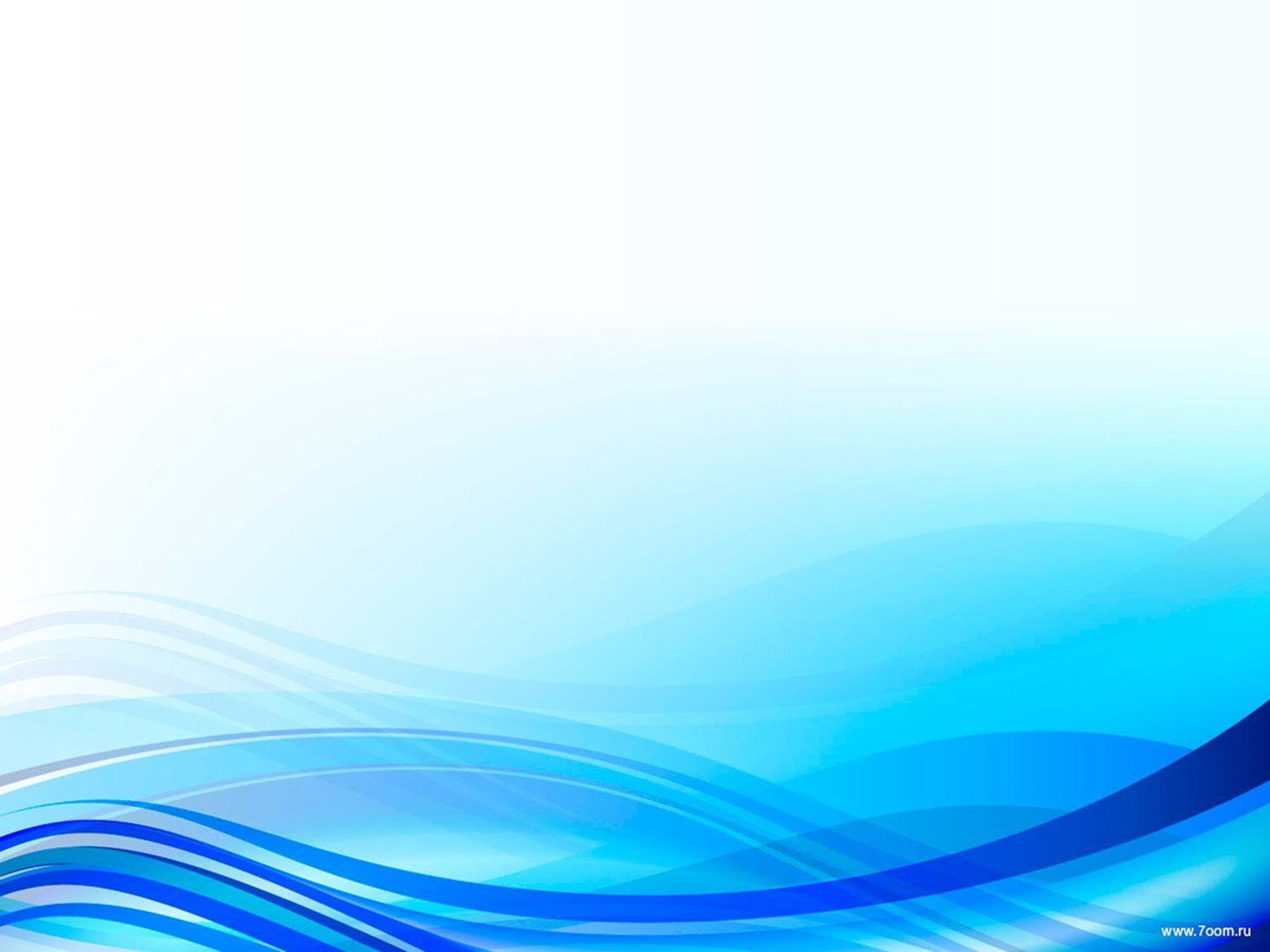 Любим читать книги !
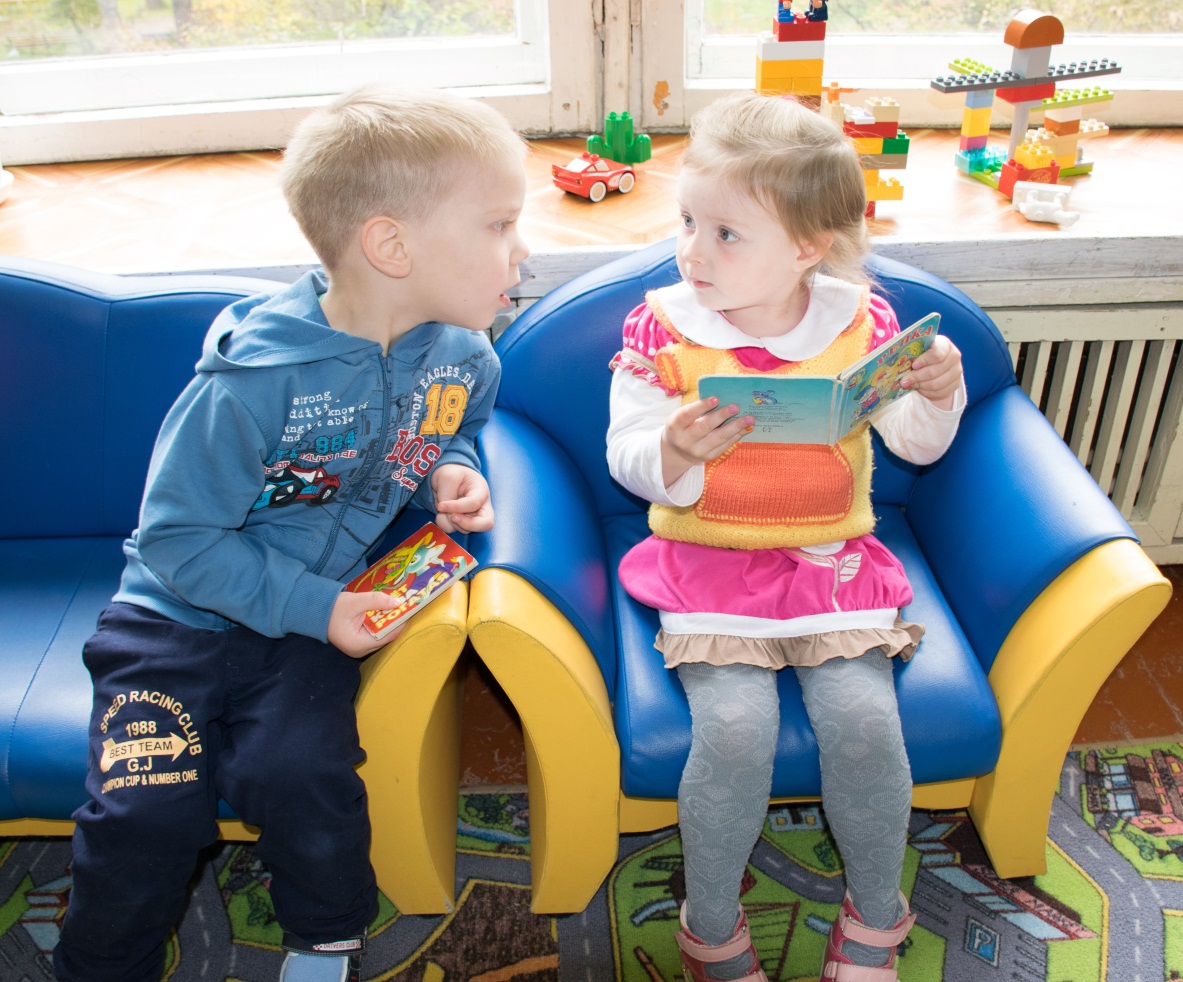 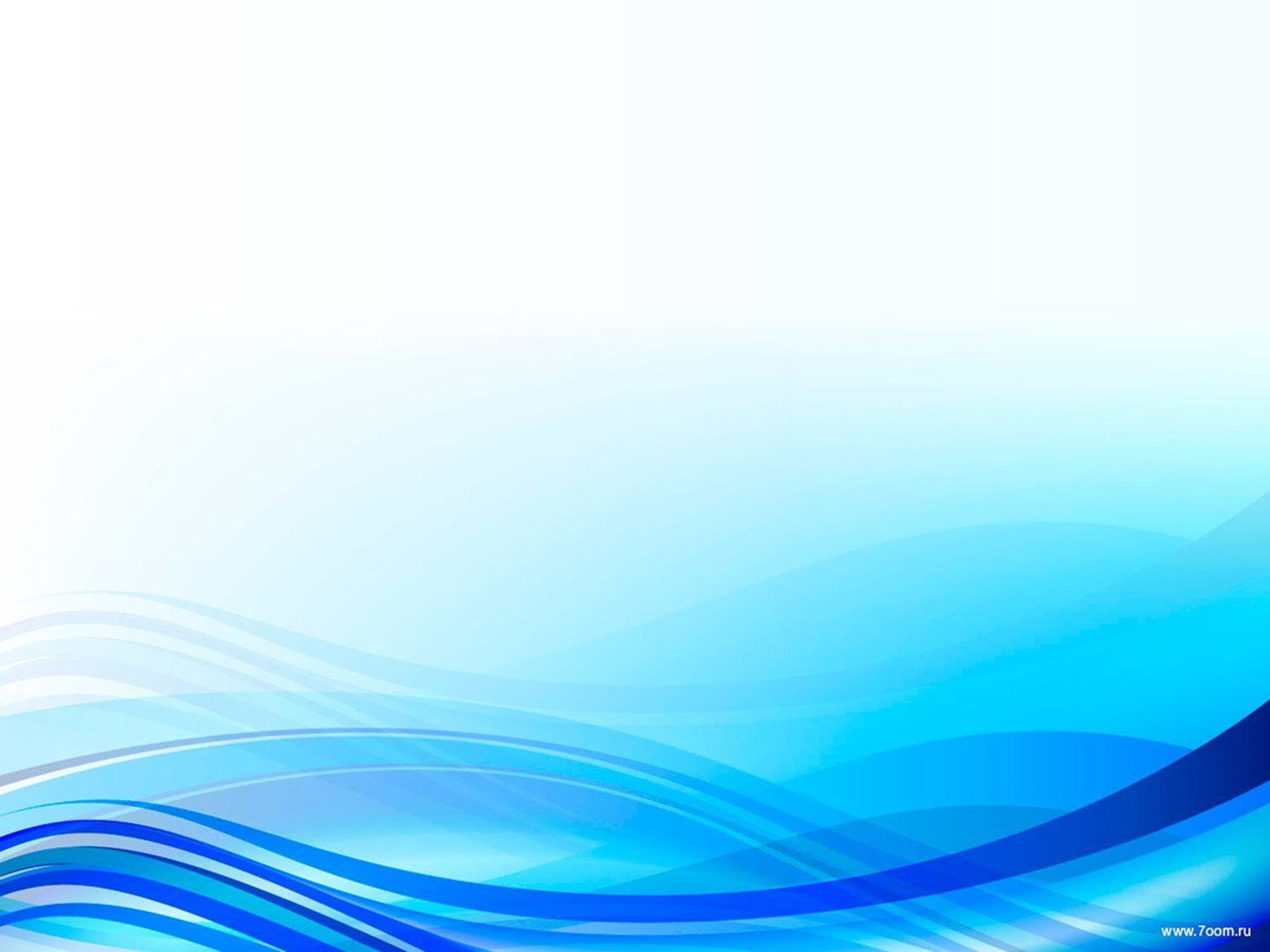 Интересно конструировать!
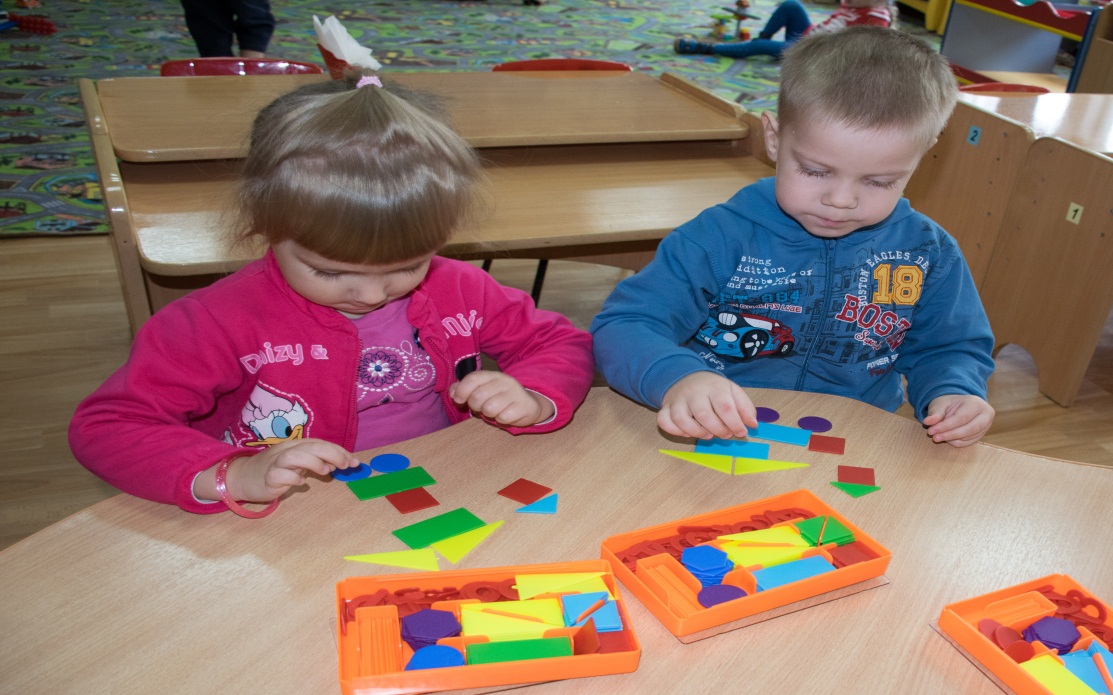 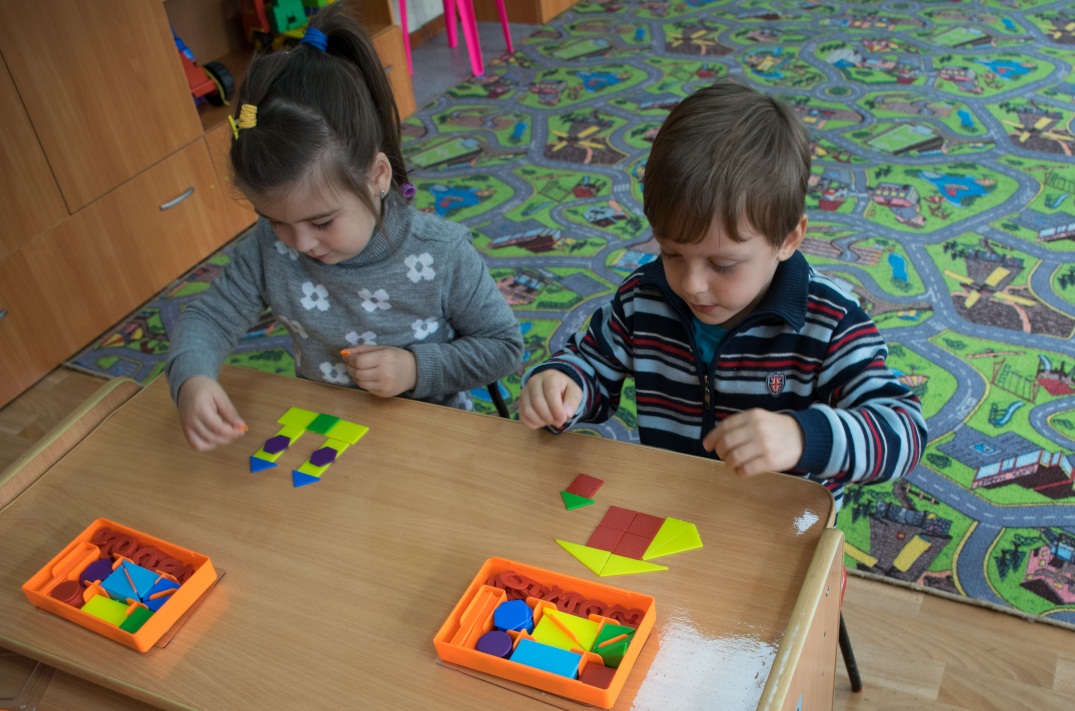 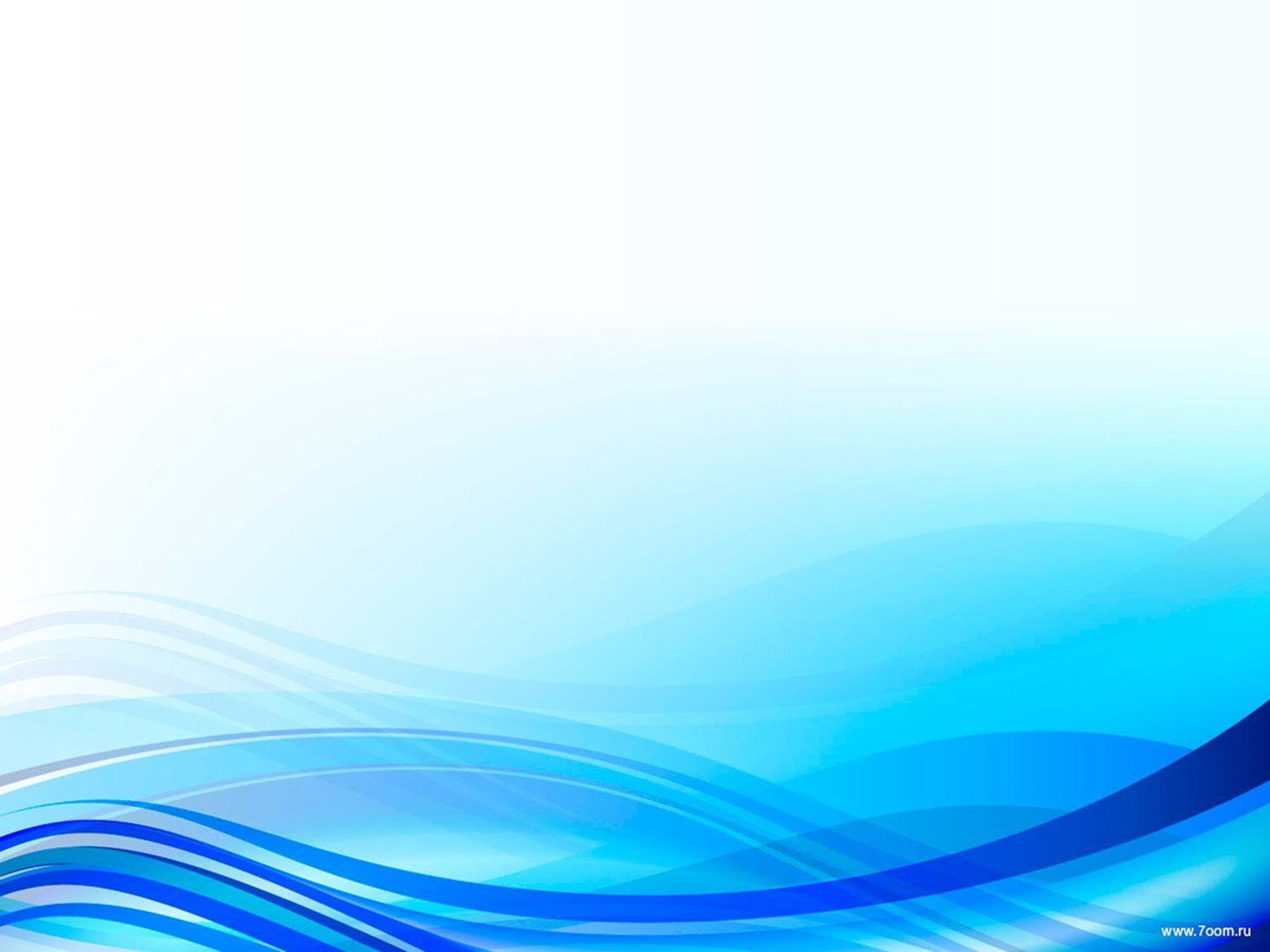 Учимся считать
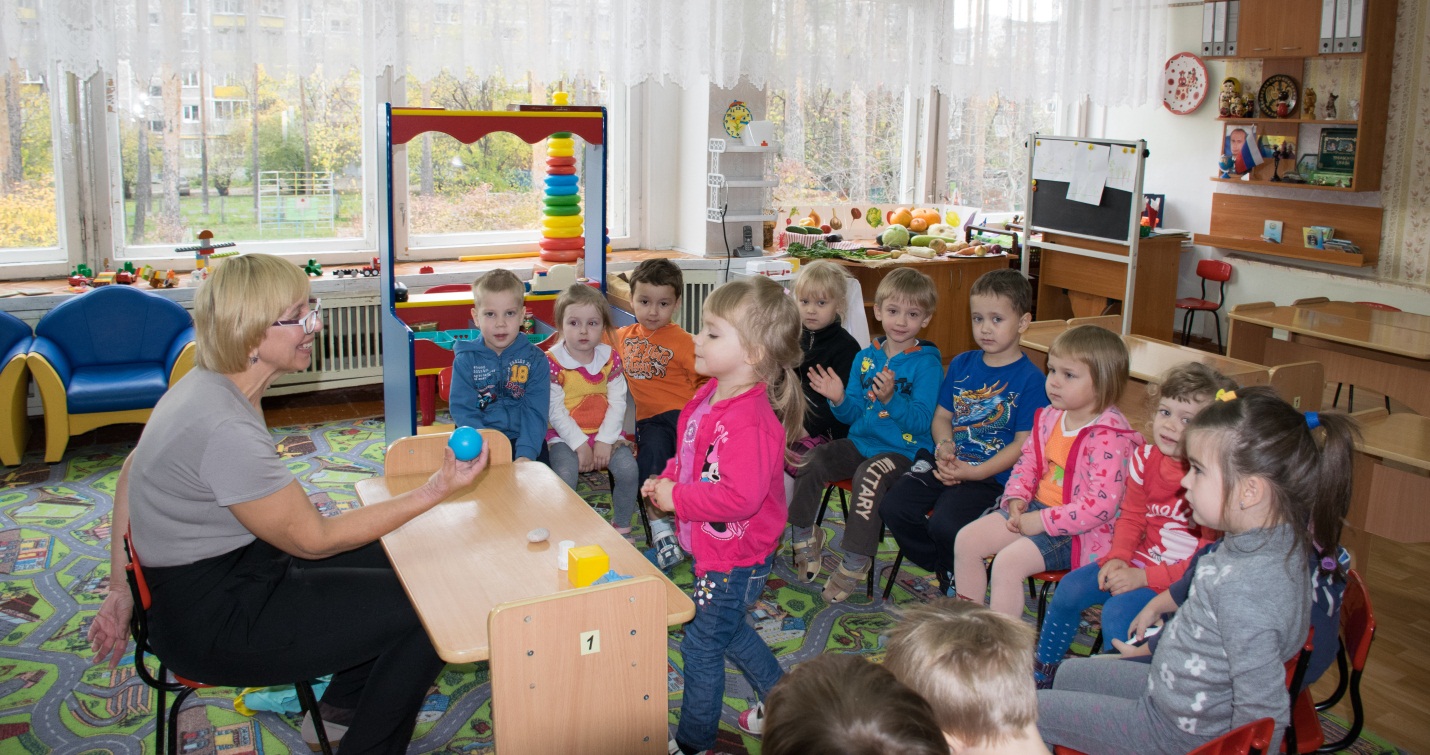 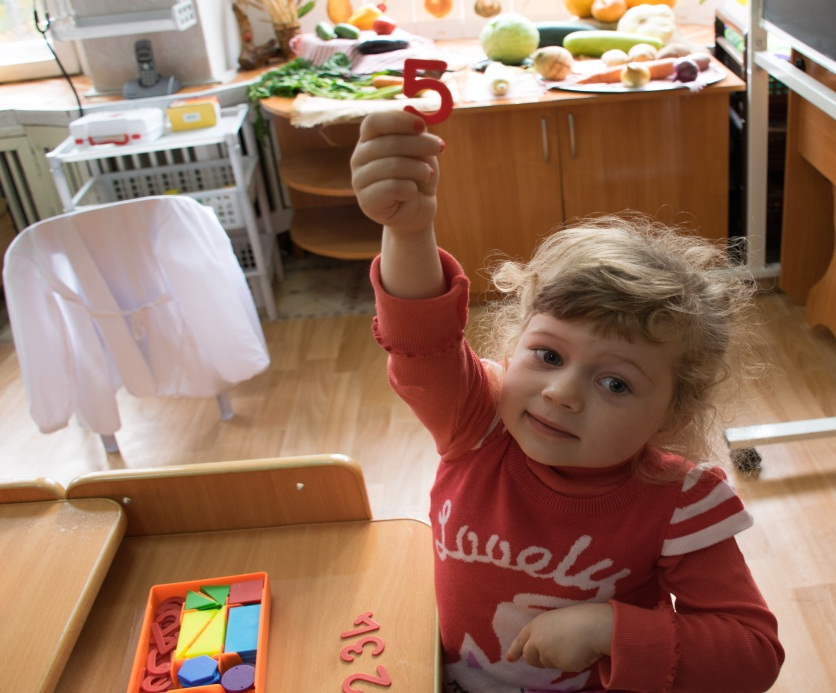 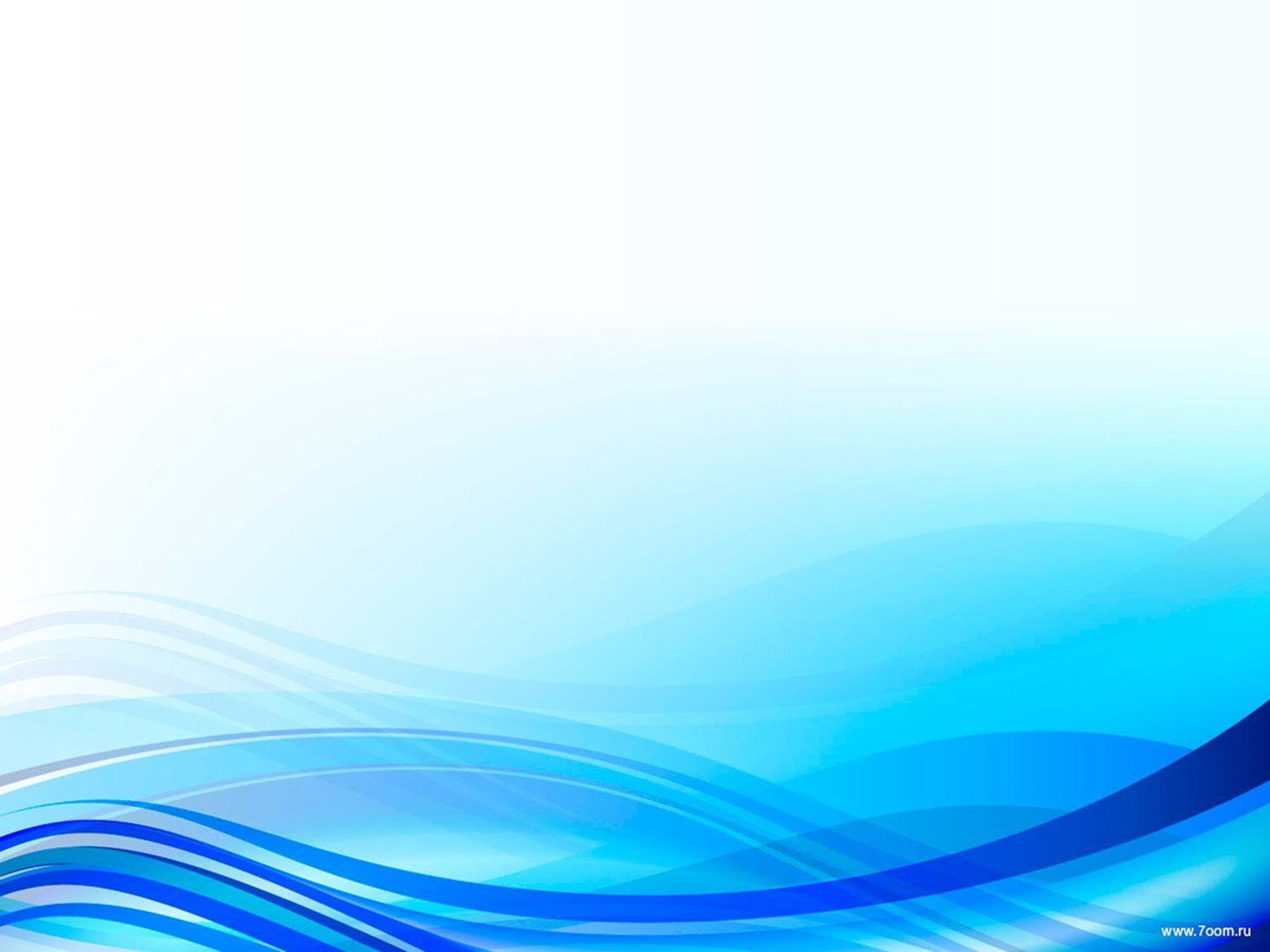 Коррекционный блок программы
Занятия учителем – дефектологом, ПМПк
Логопункт
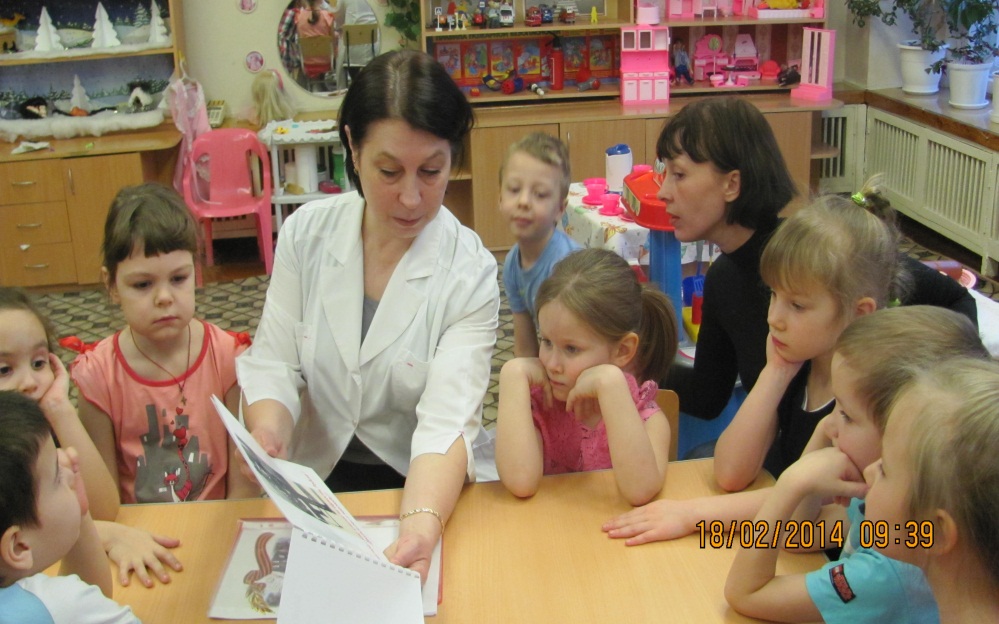 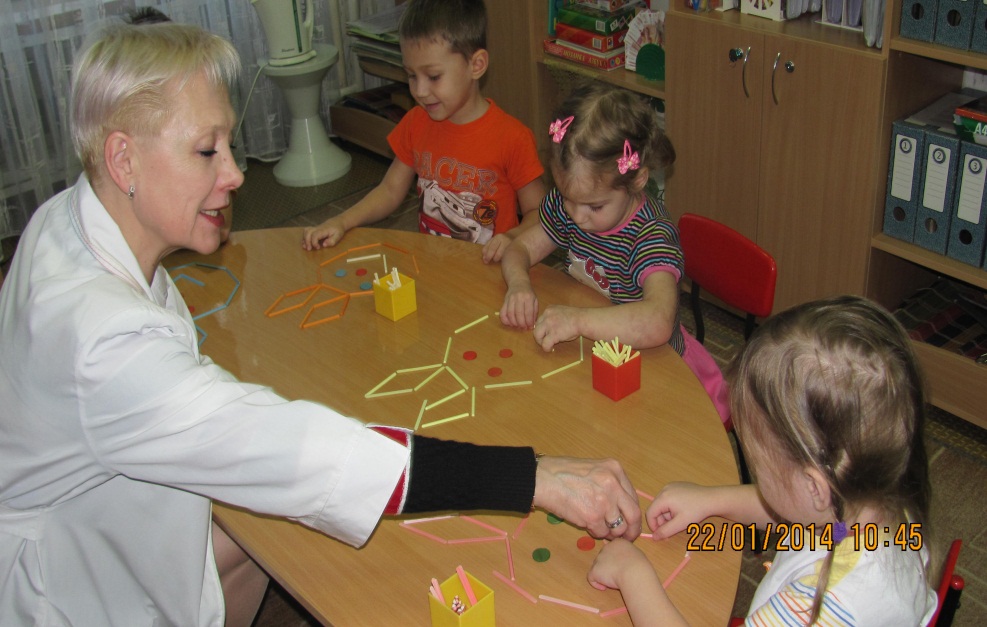 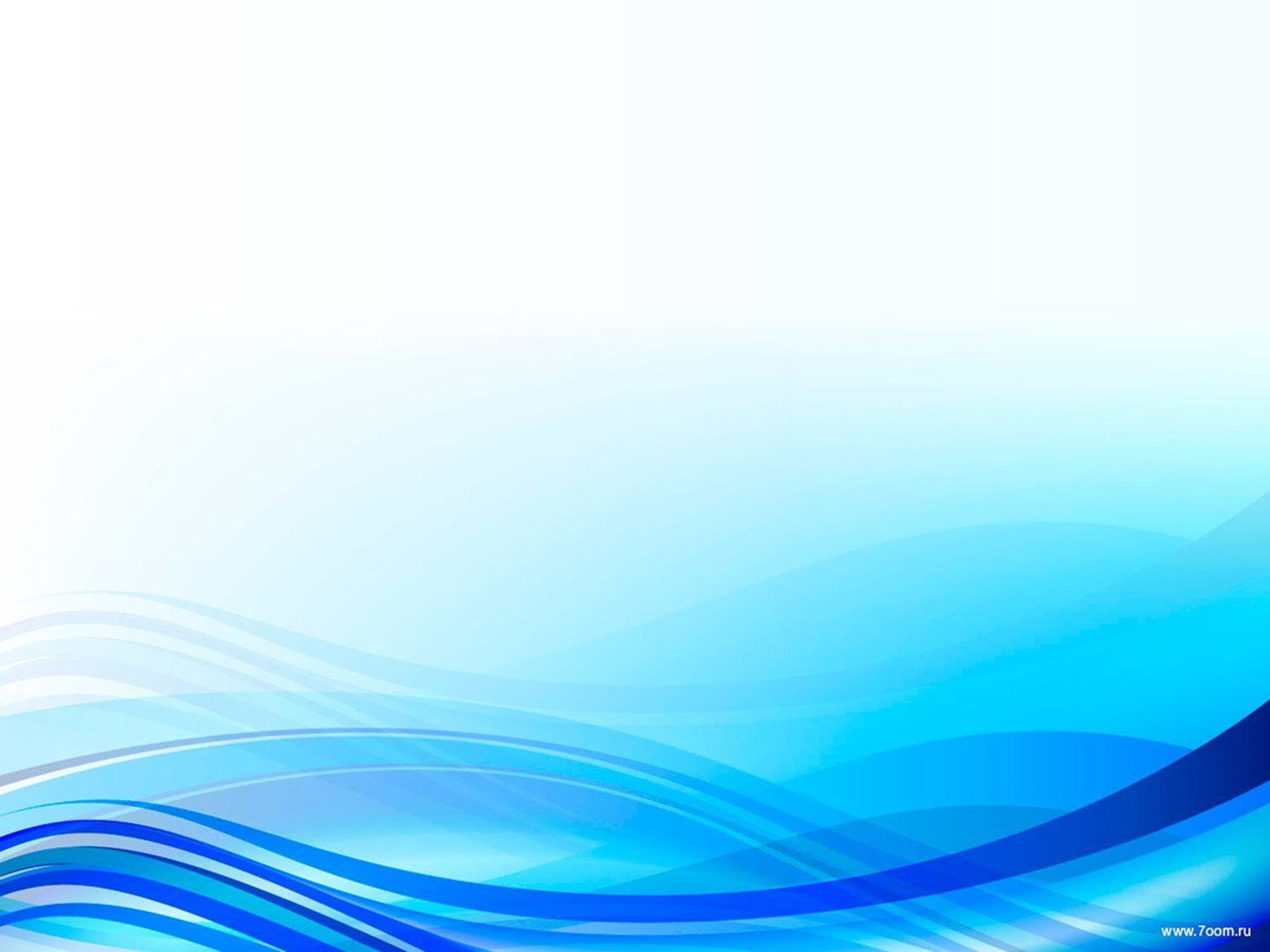 Консультационный пункт для семьи
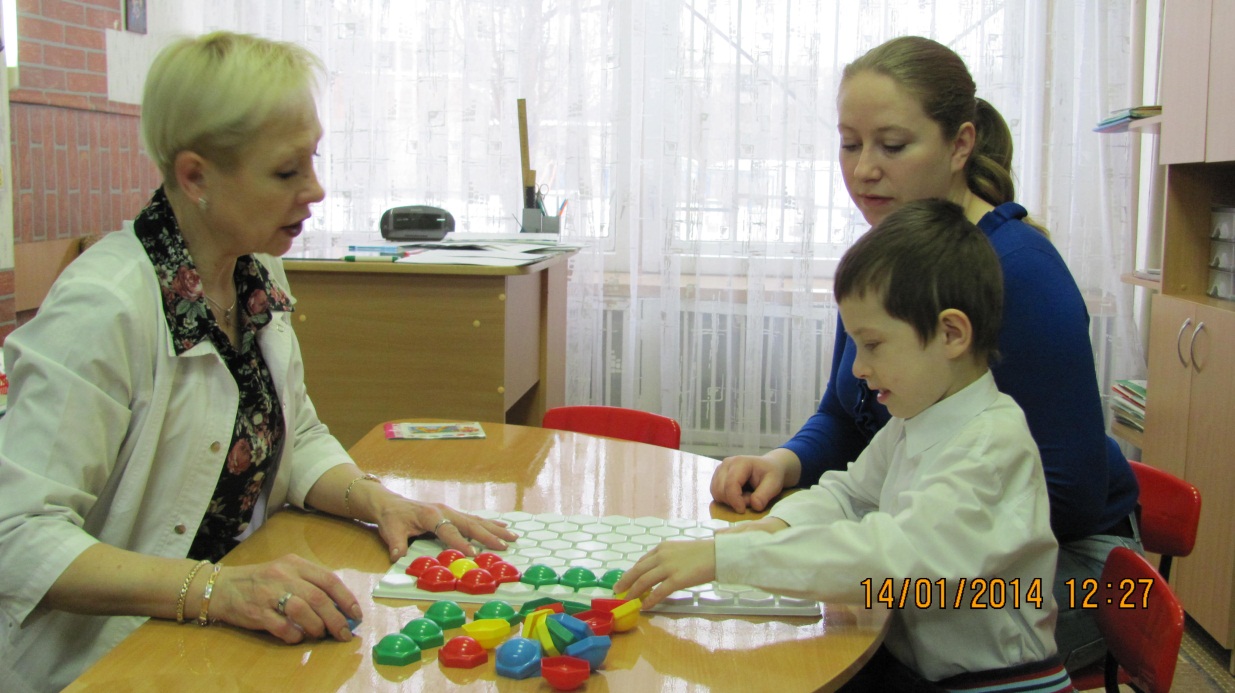 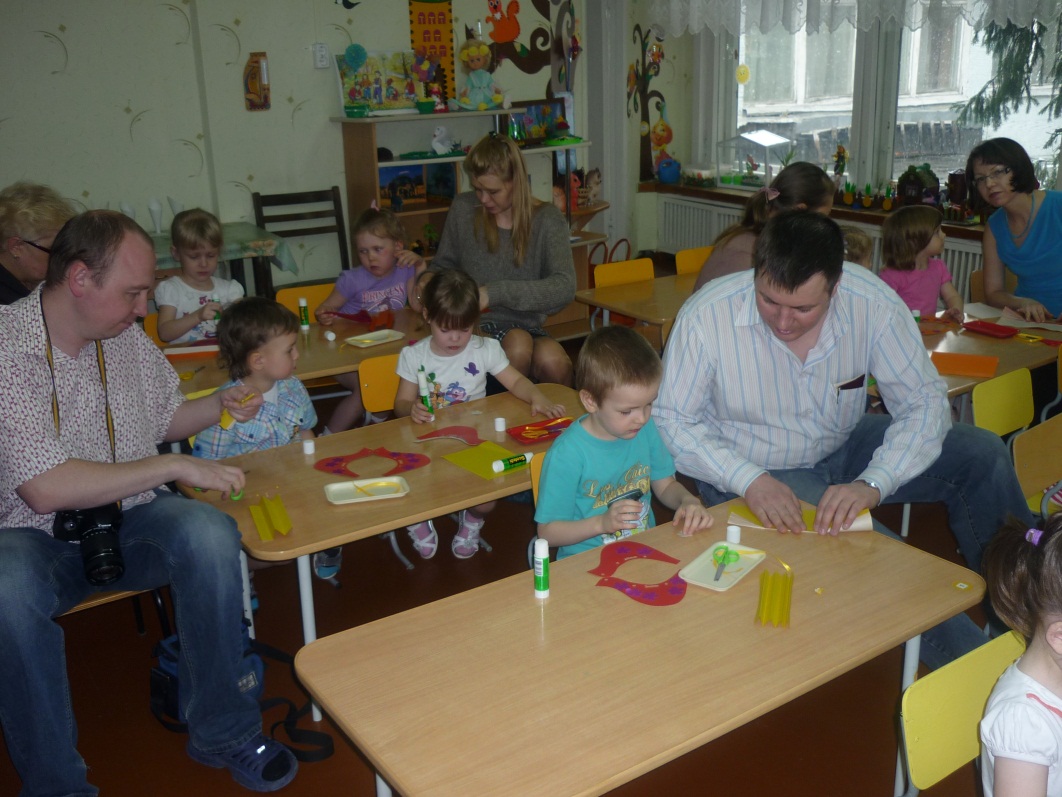 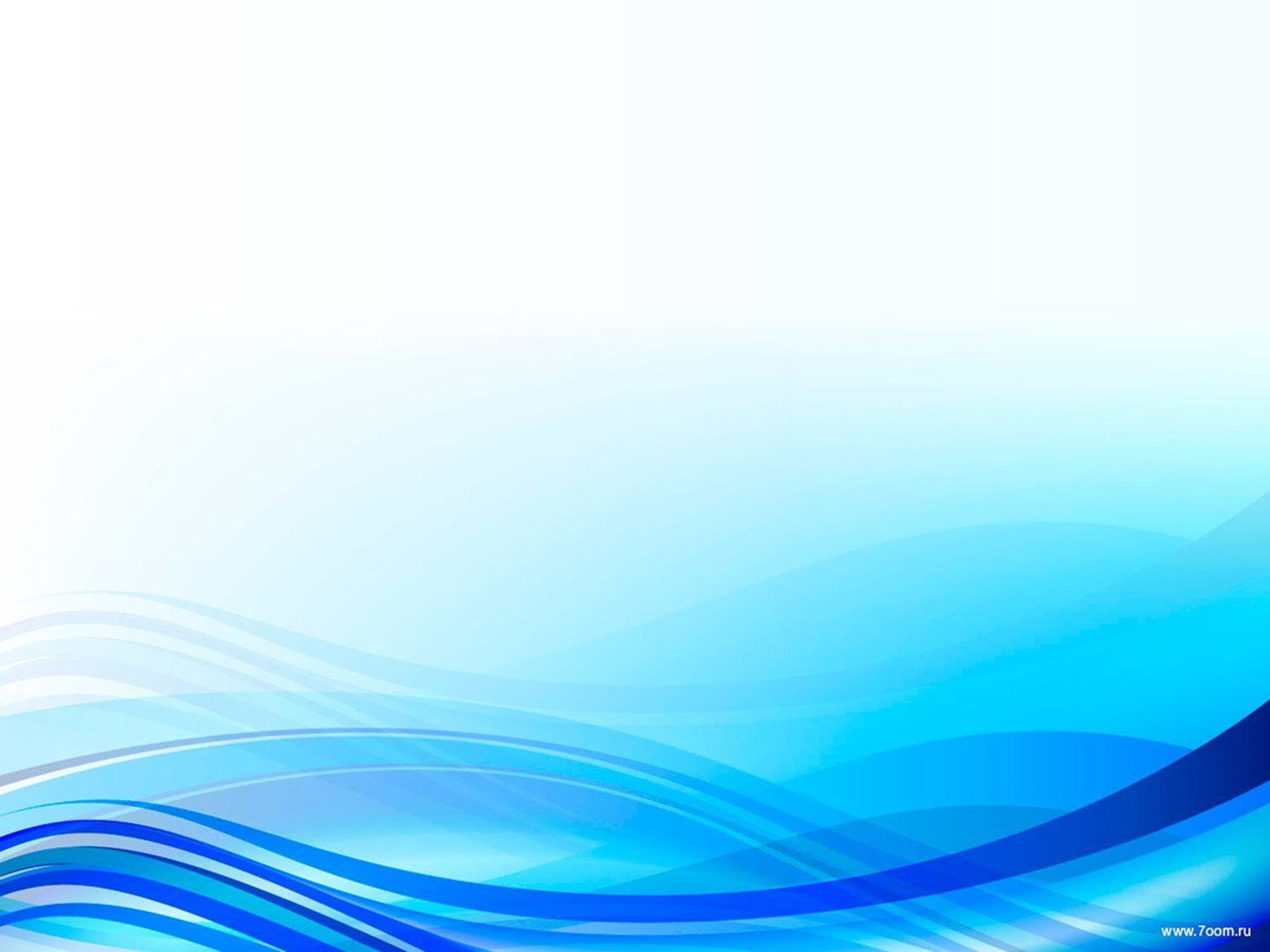 Совместные проекты с семьей
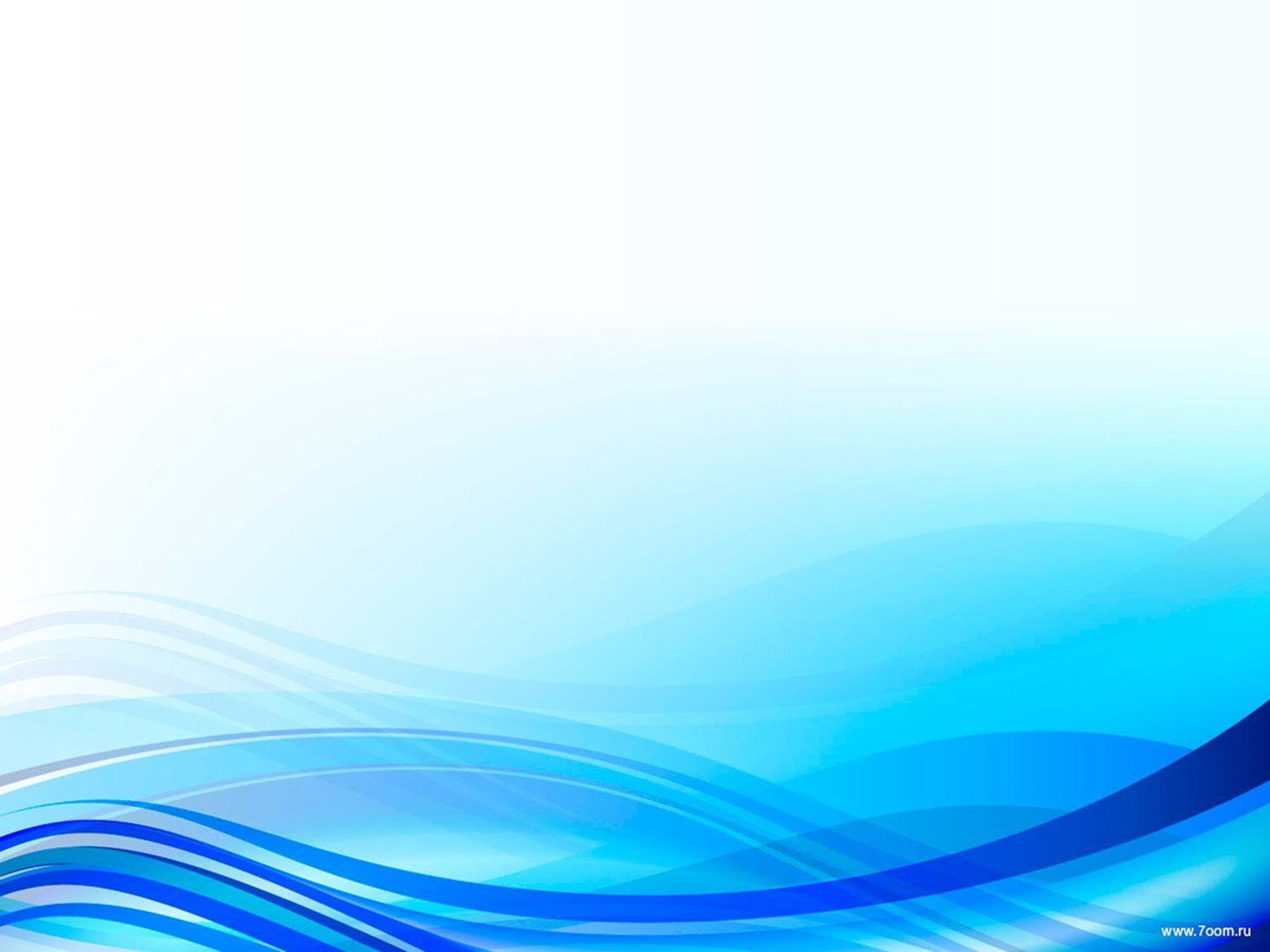 Платные образовательные услугиХореография
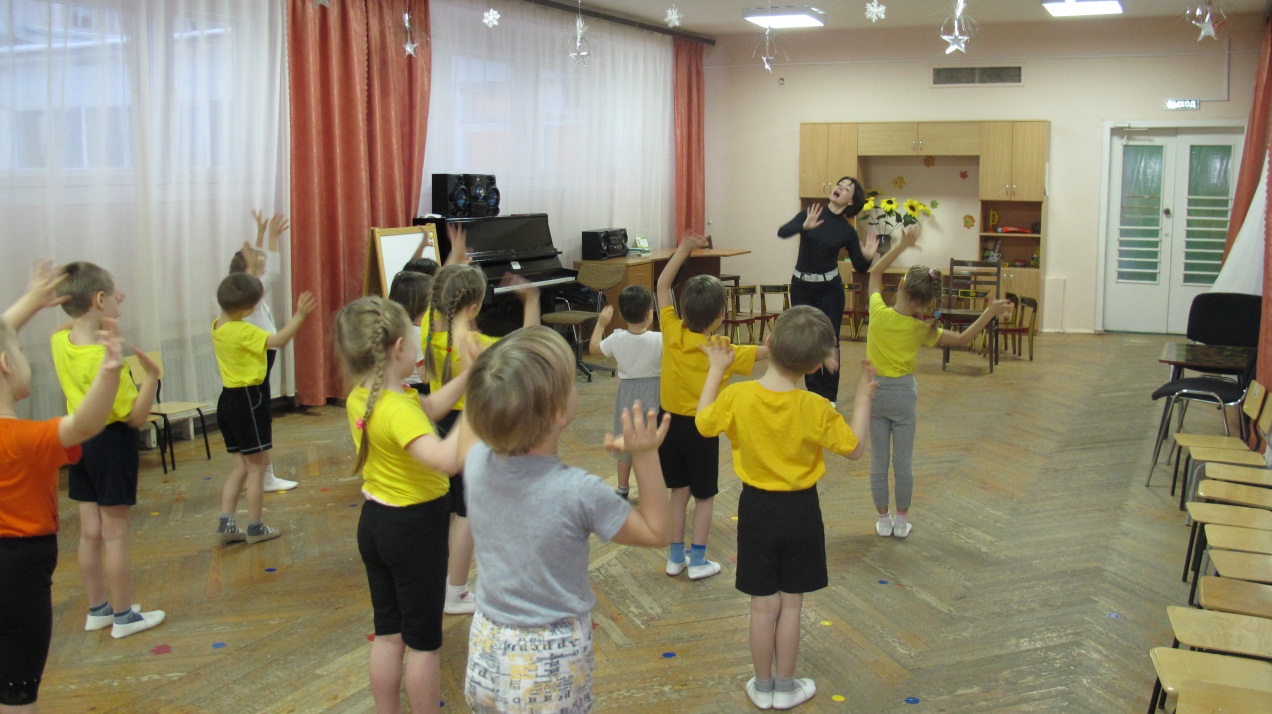 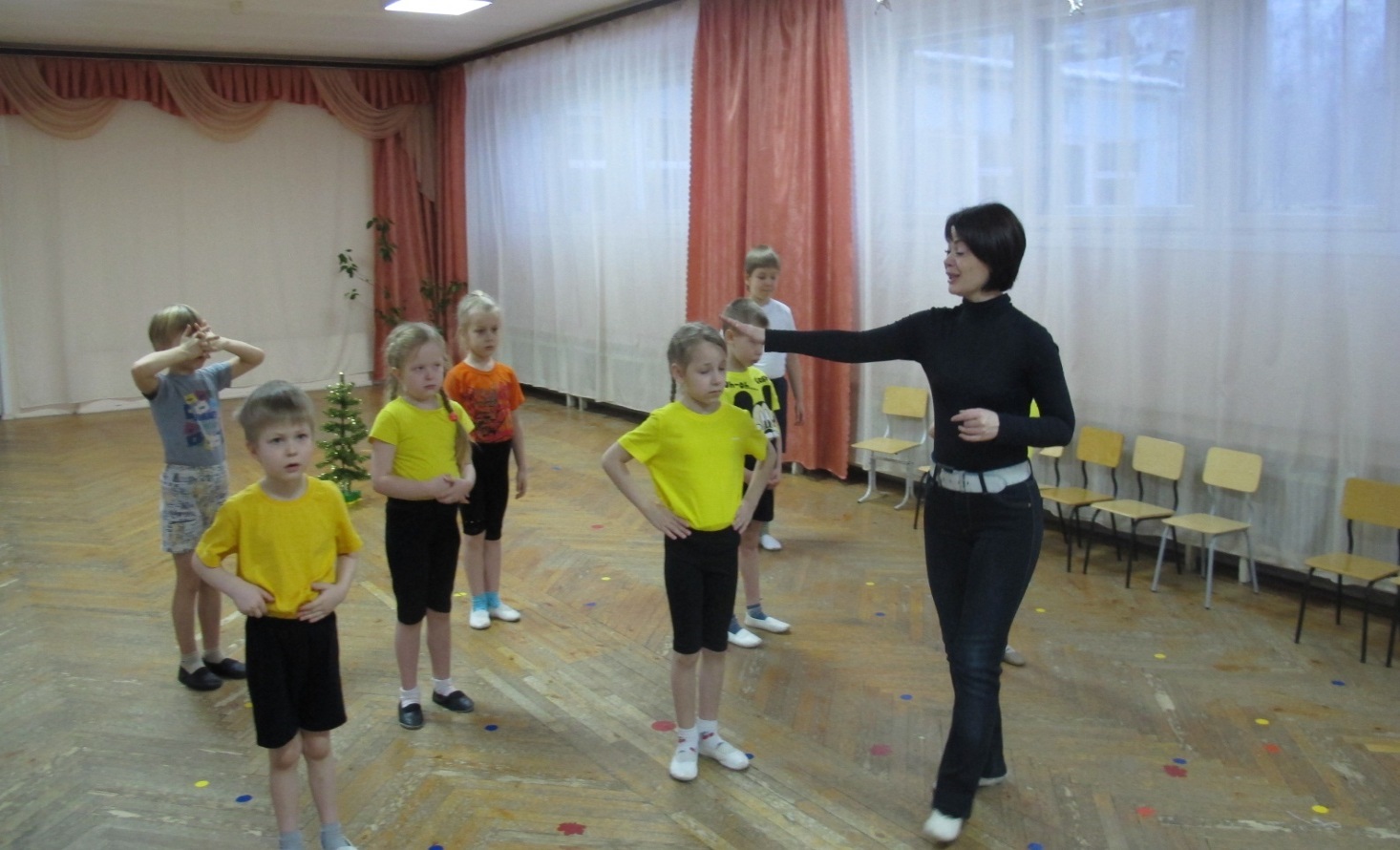 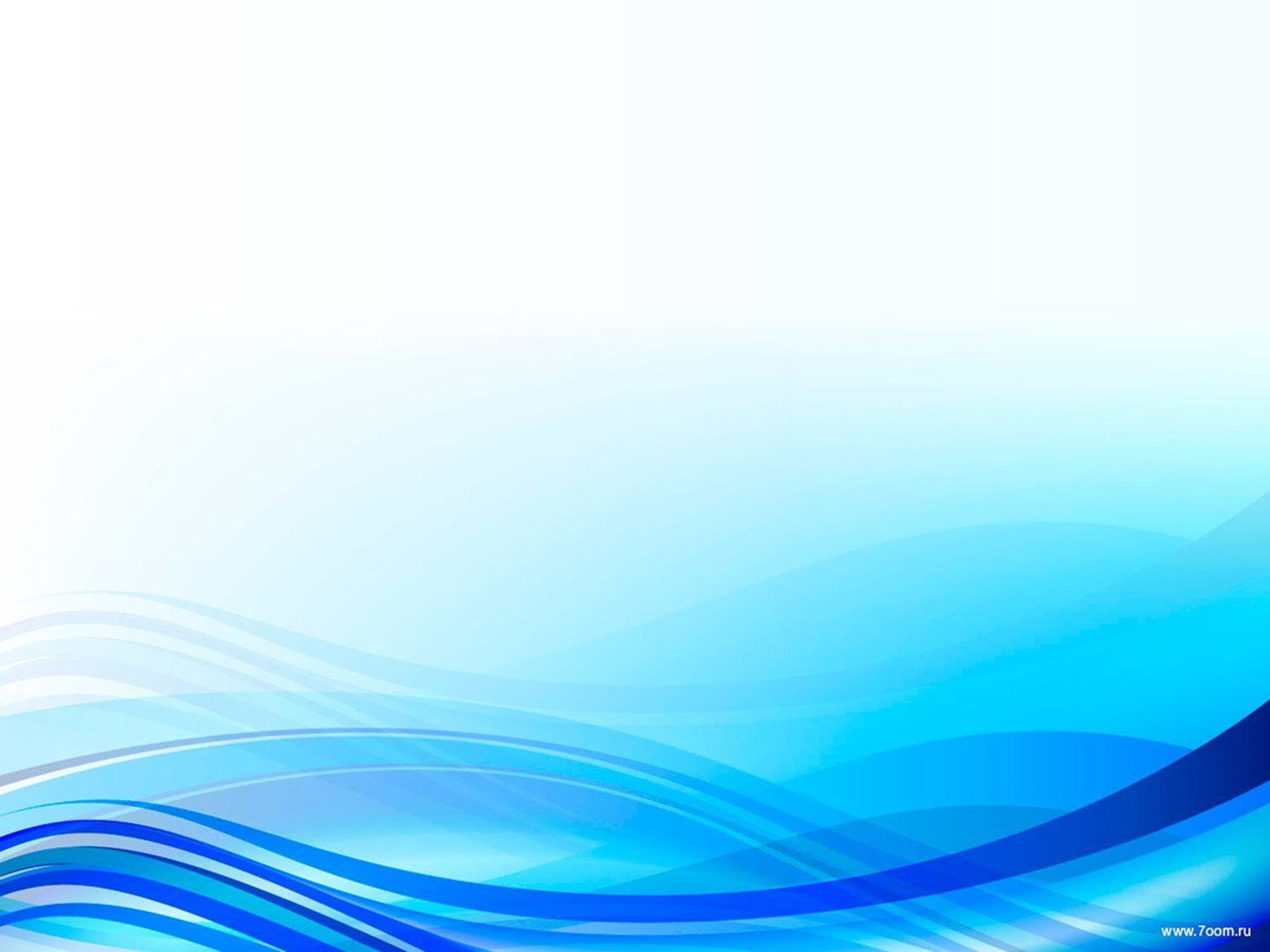 «РАЗВИВАЮЩИЕ ИГРЫ»
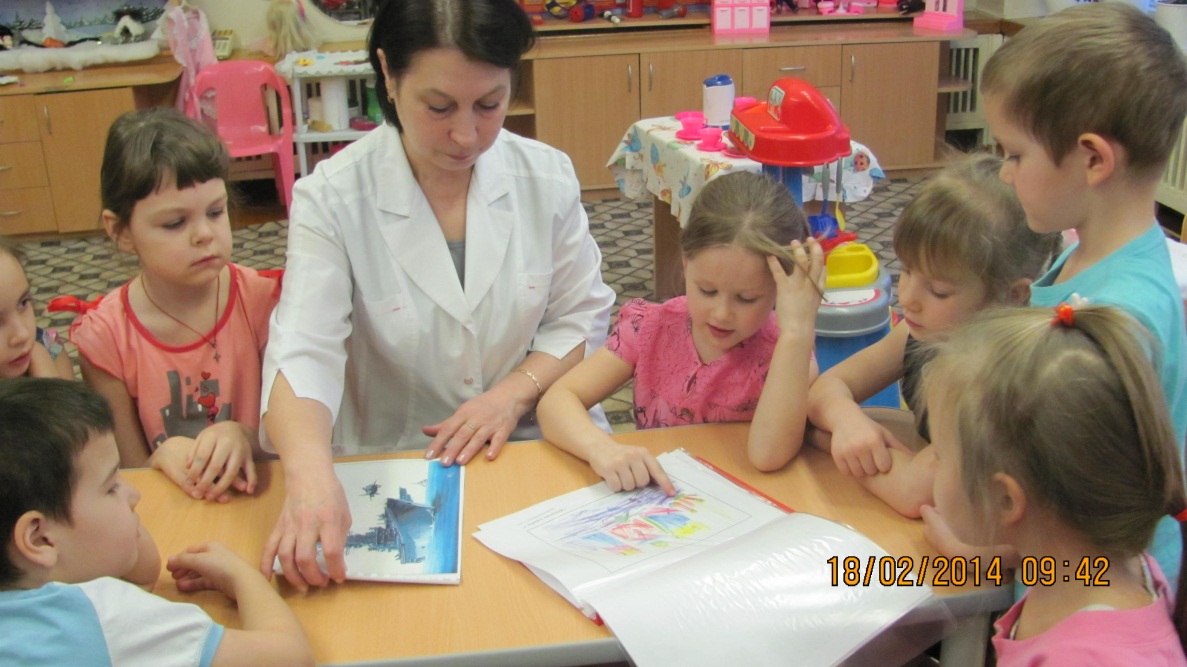 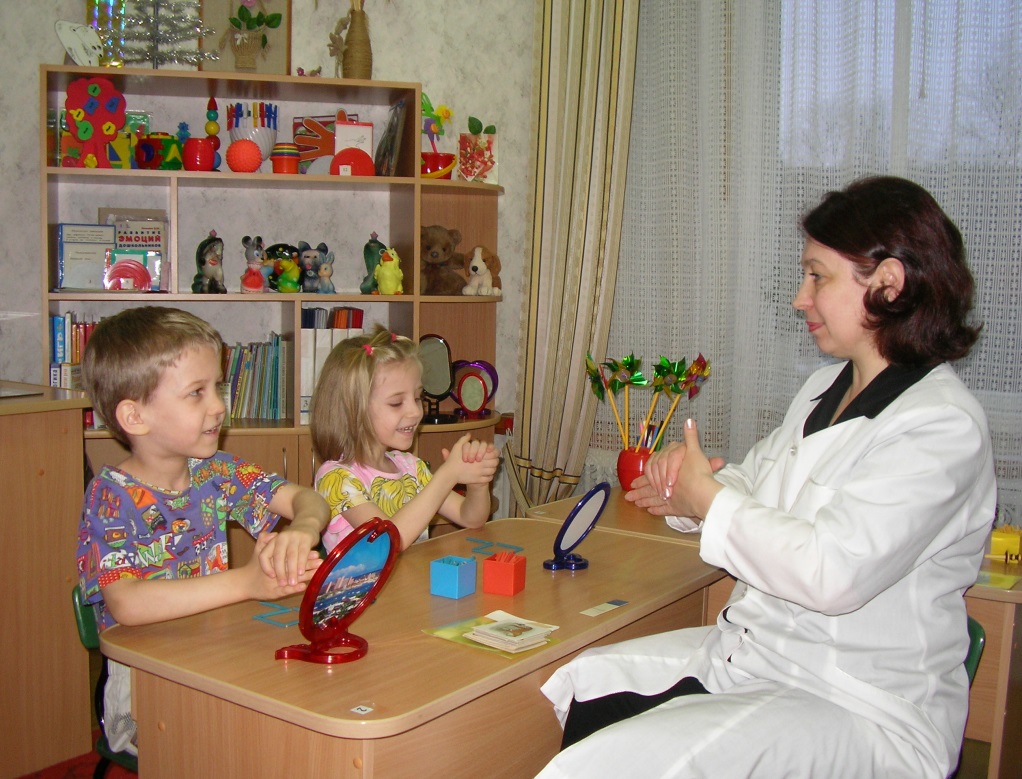 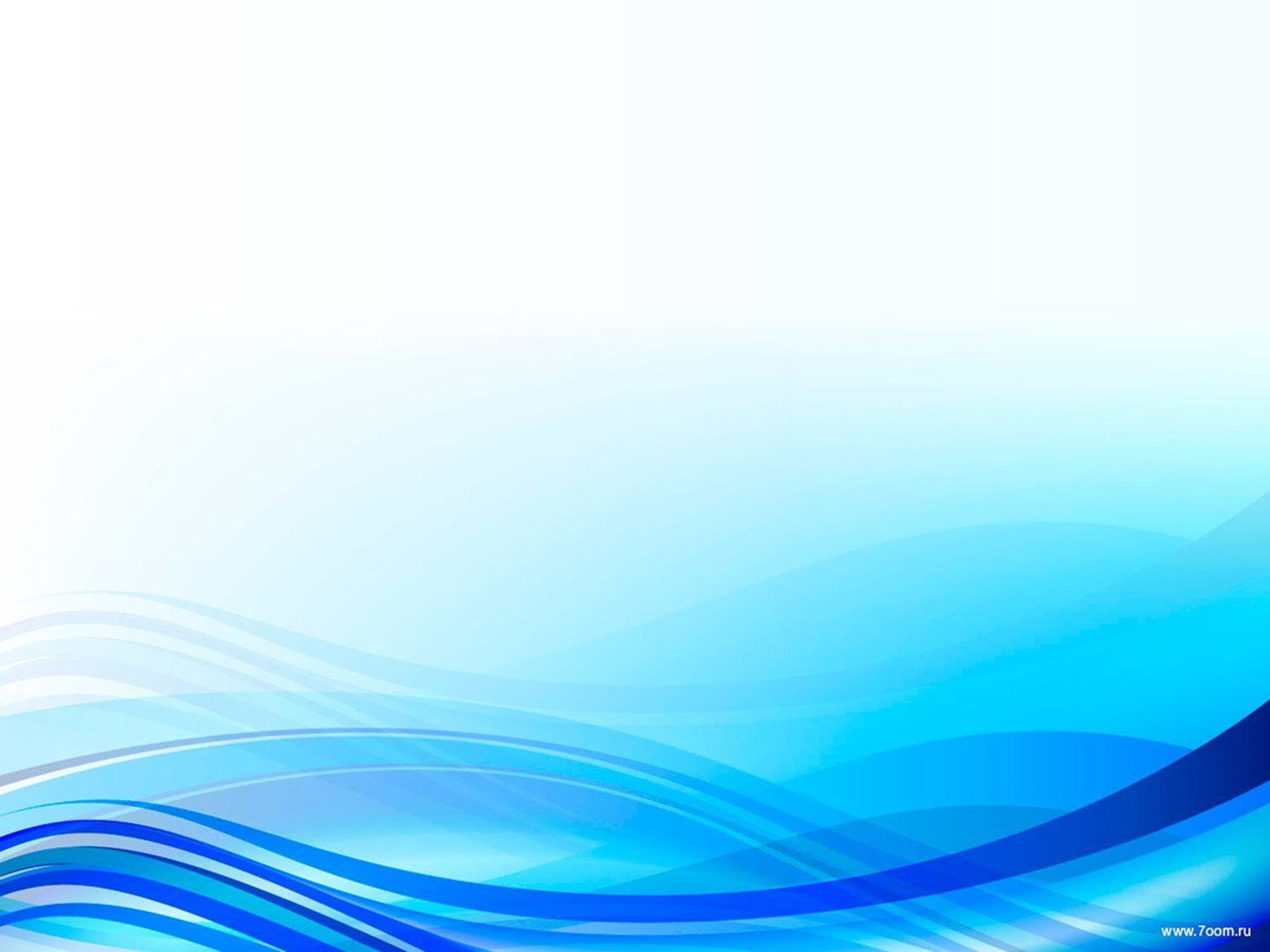 Изостудия «фантазеры»
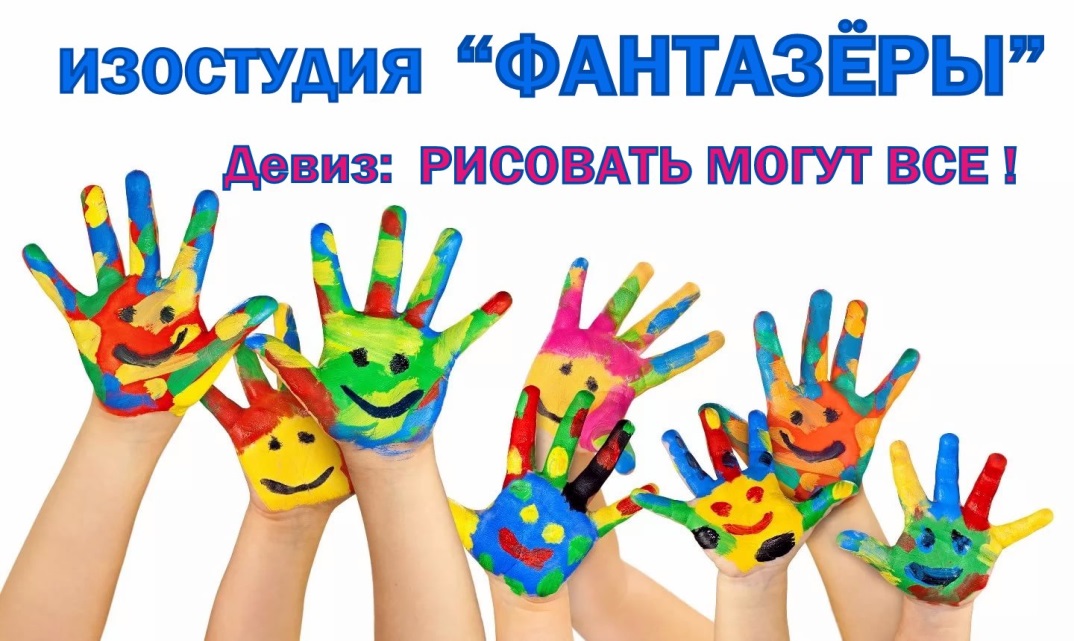 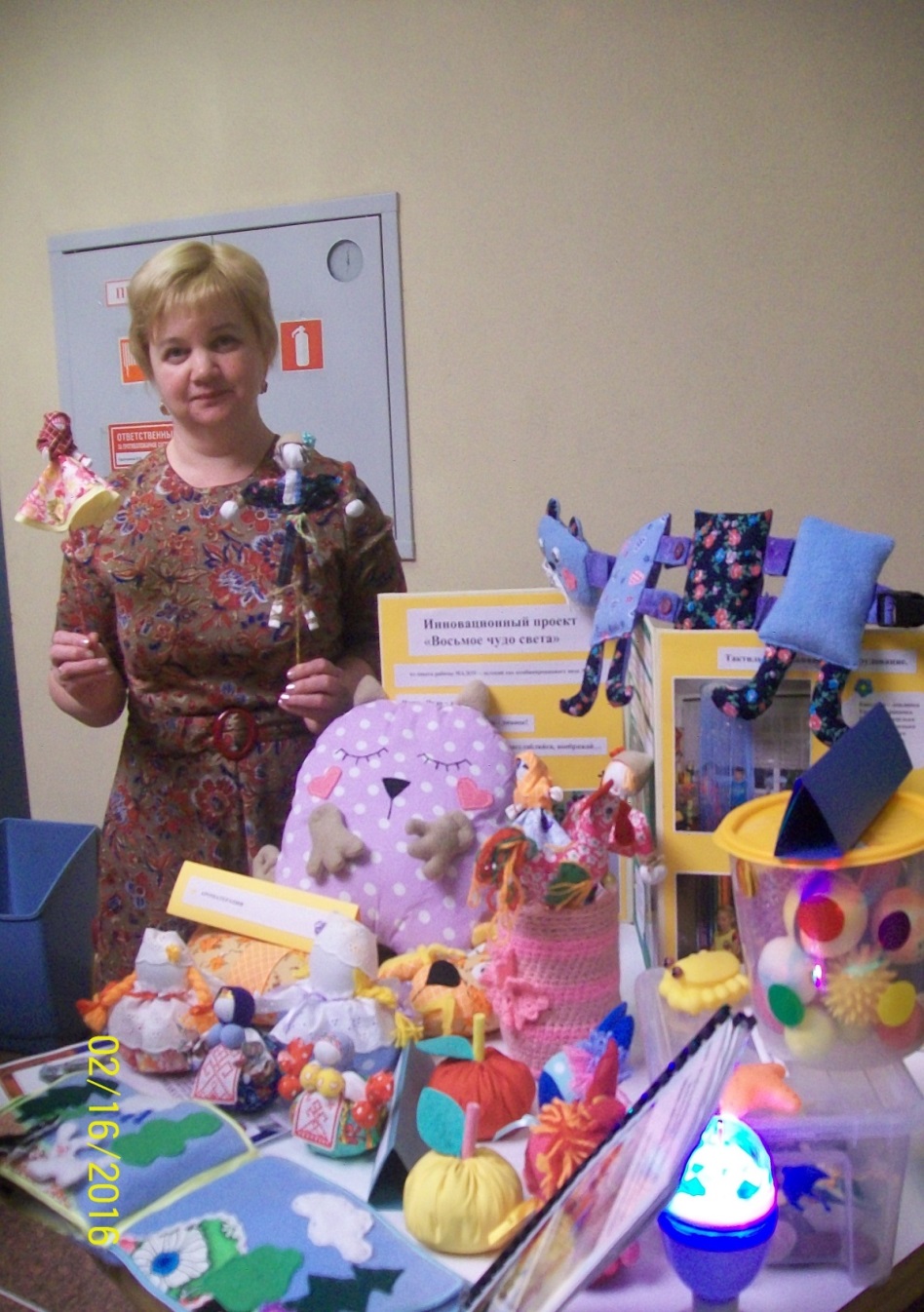 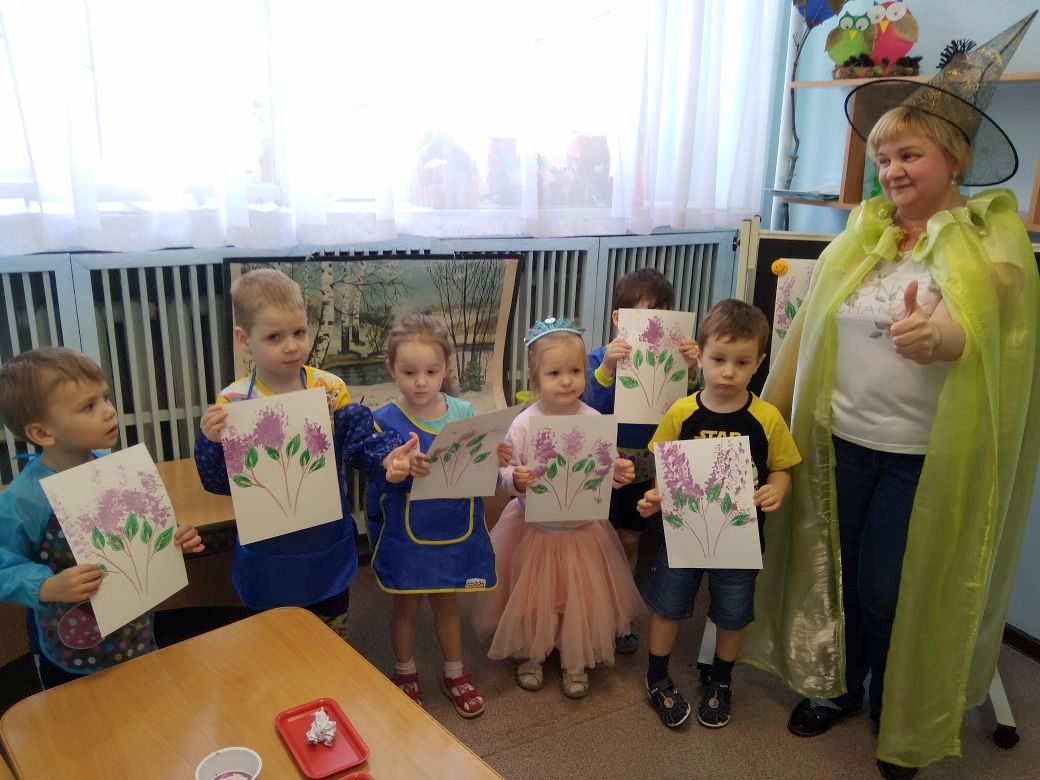 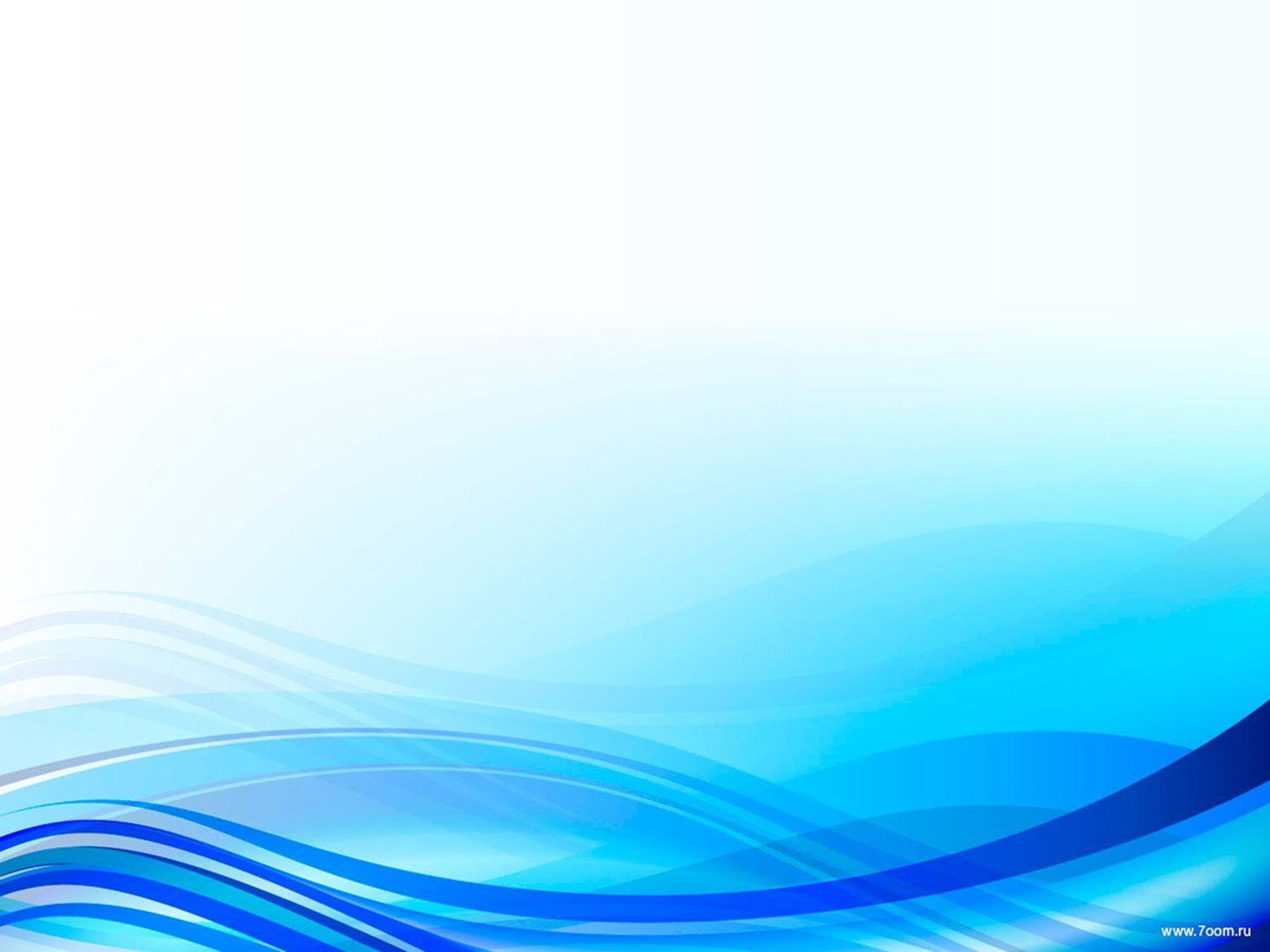 Акваэробика
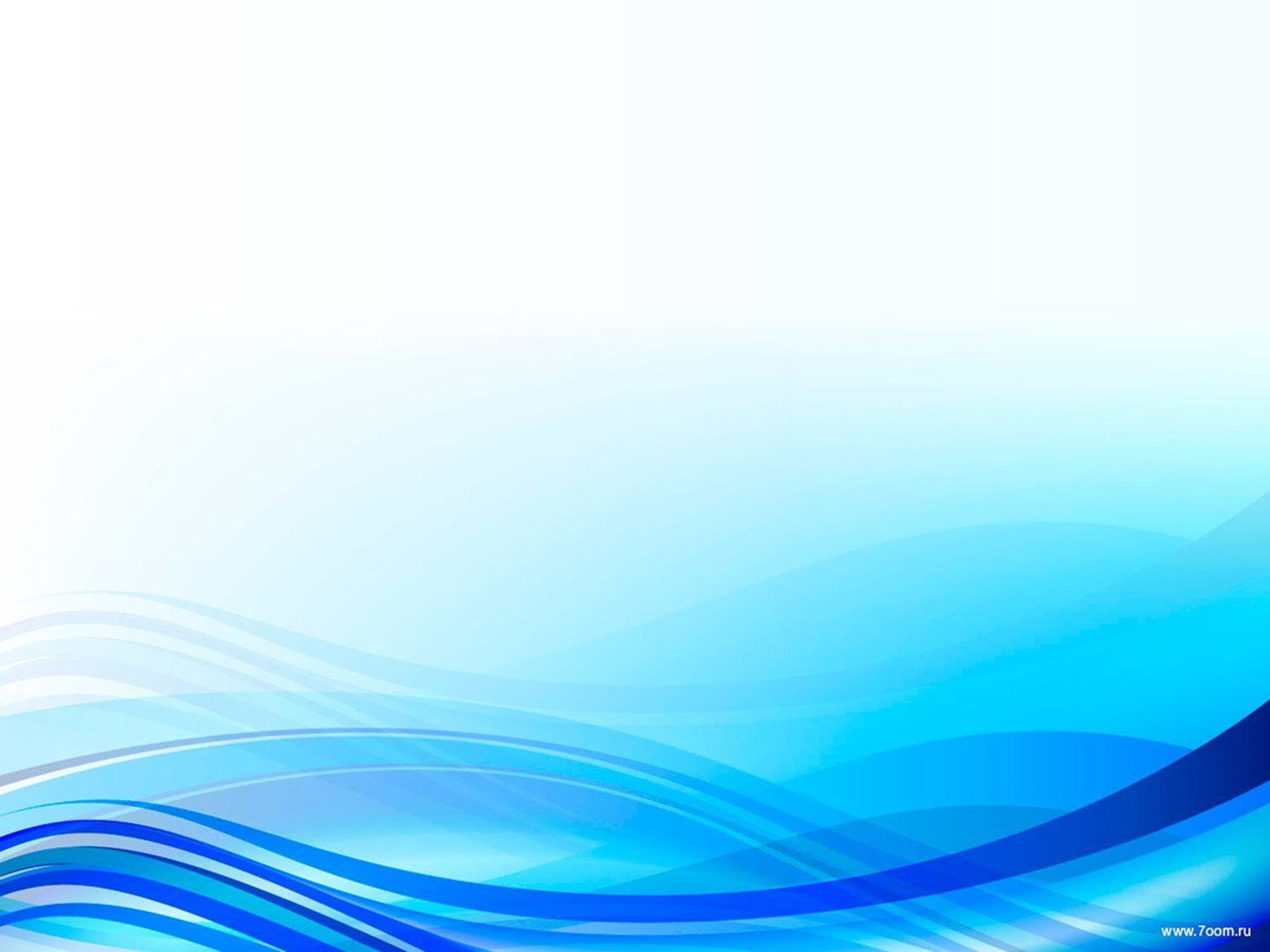 Организация физкультурно-оздоровительной  деятельности
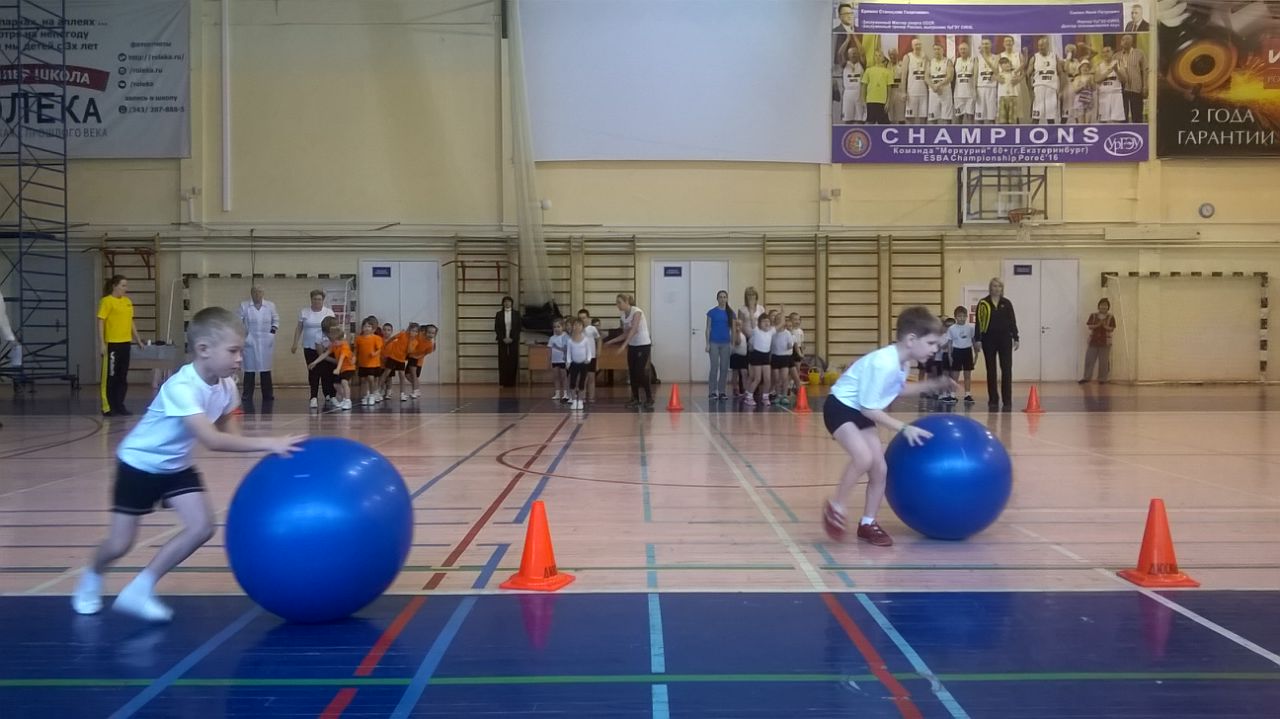 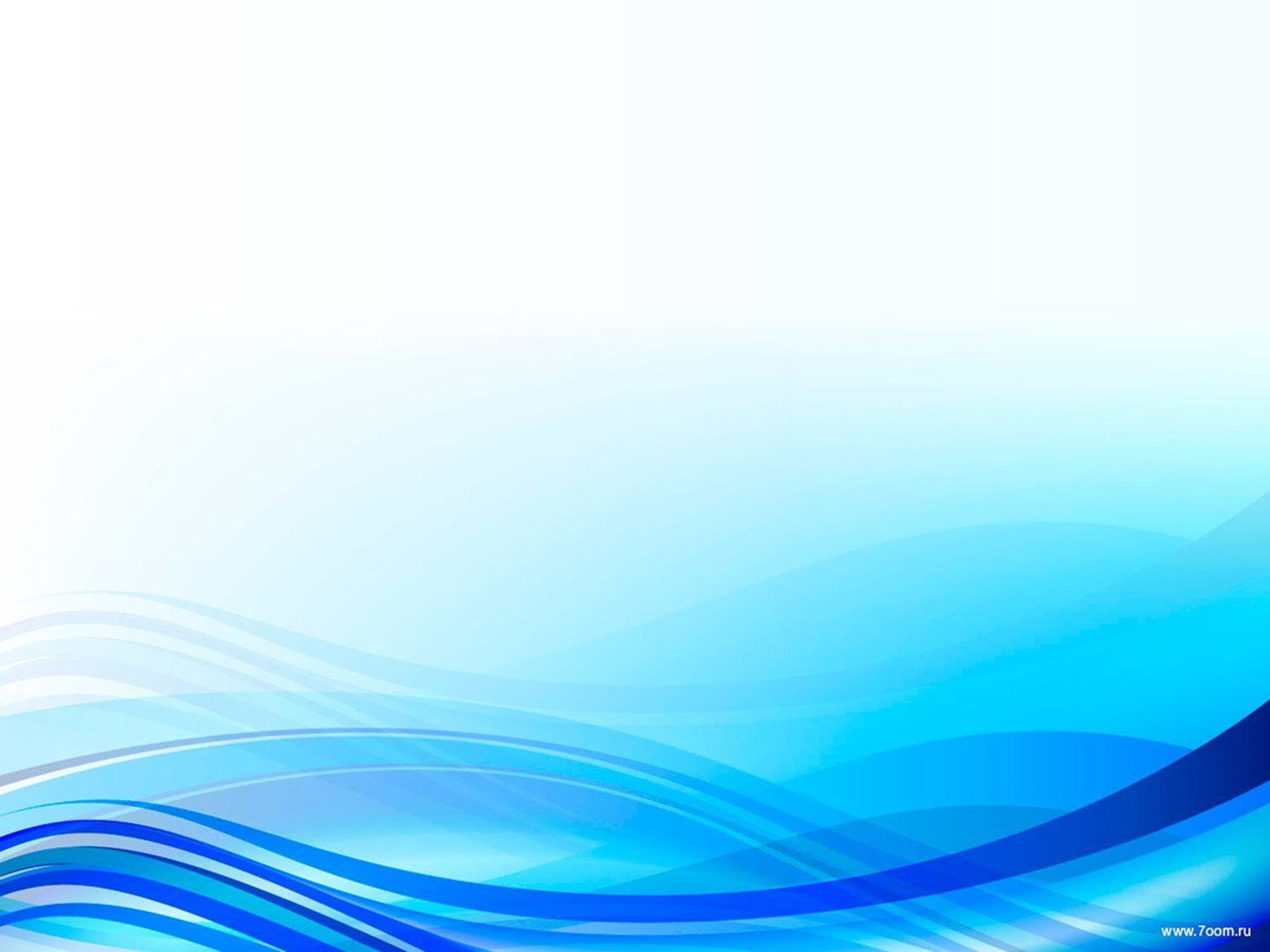 Областная спартакиада для дошкольников с ОВЗ
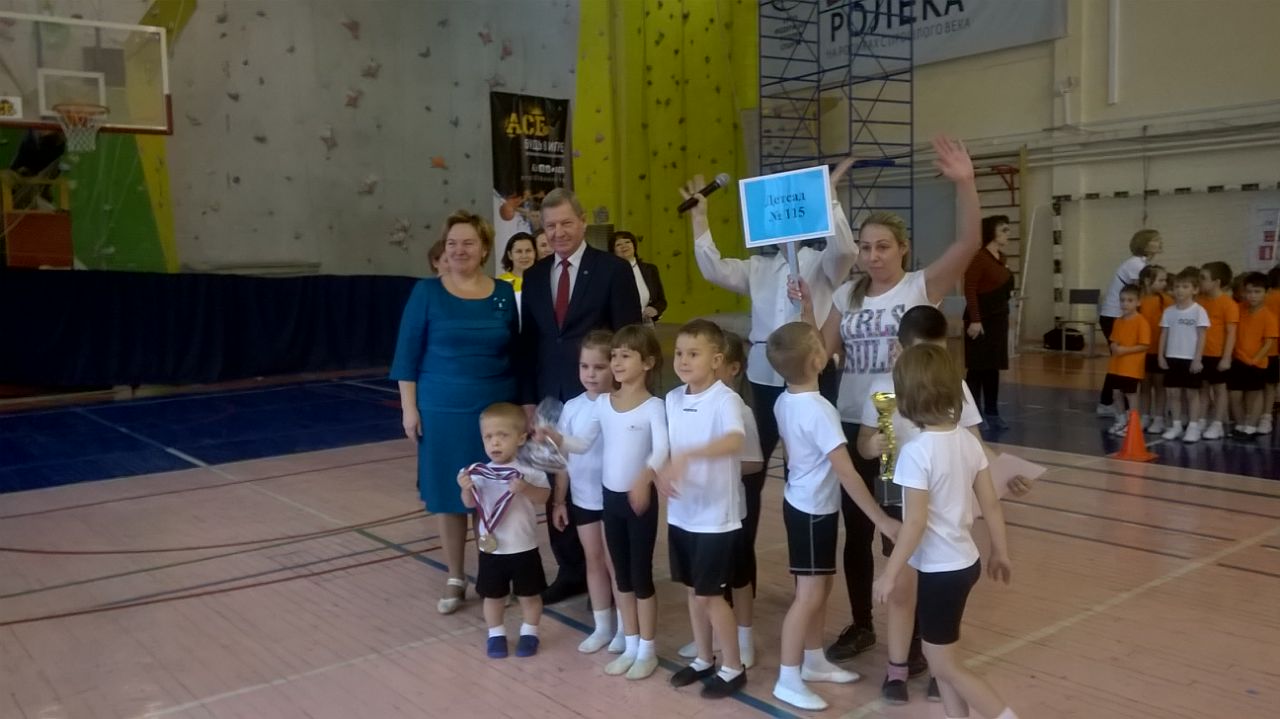 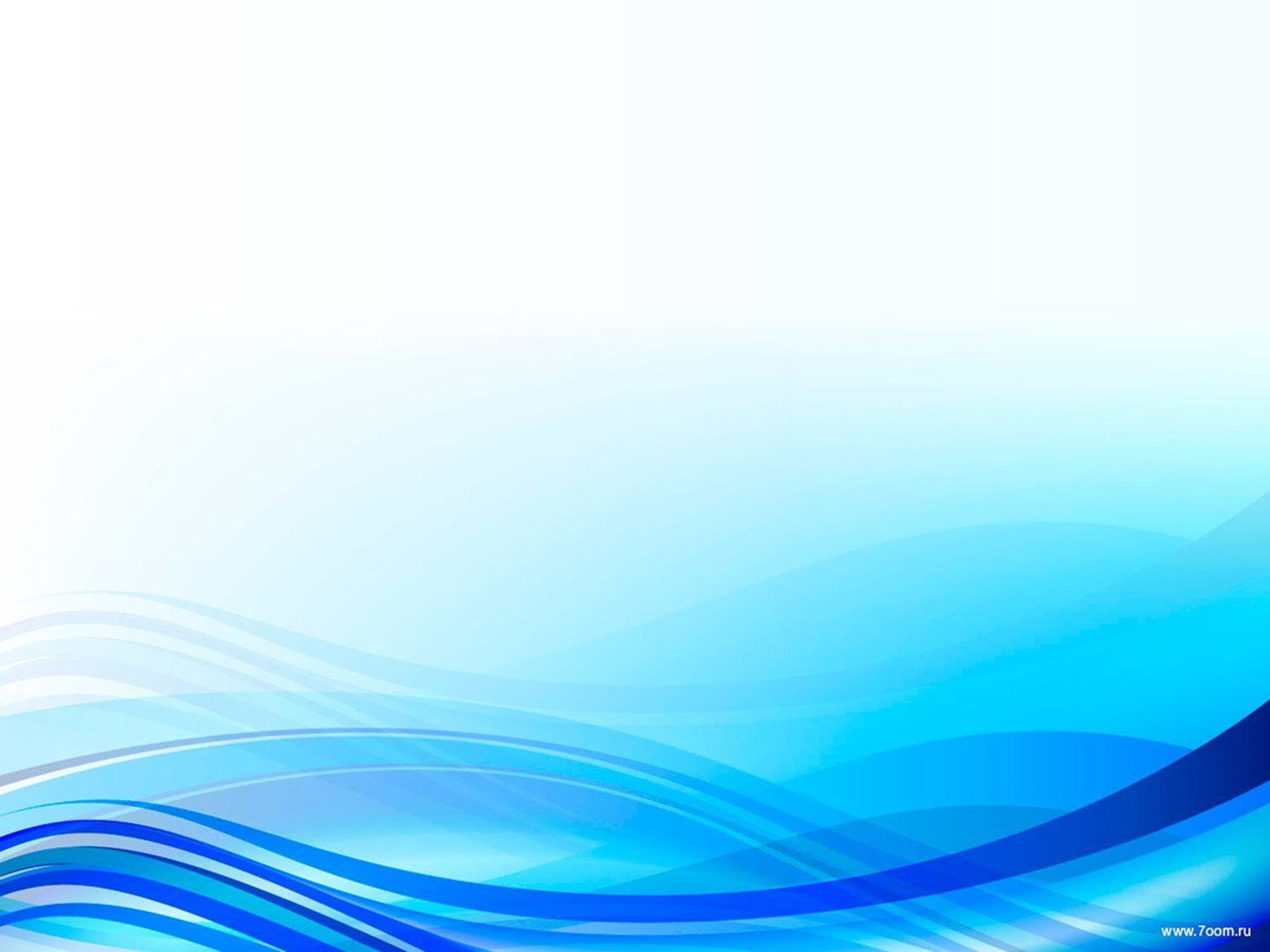 I всемирный конгресс людей с ОВЗ
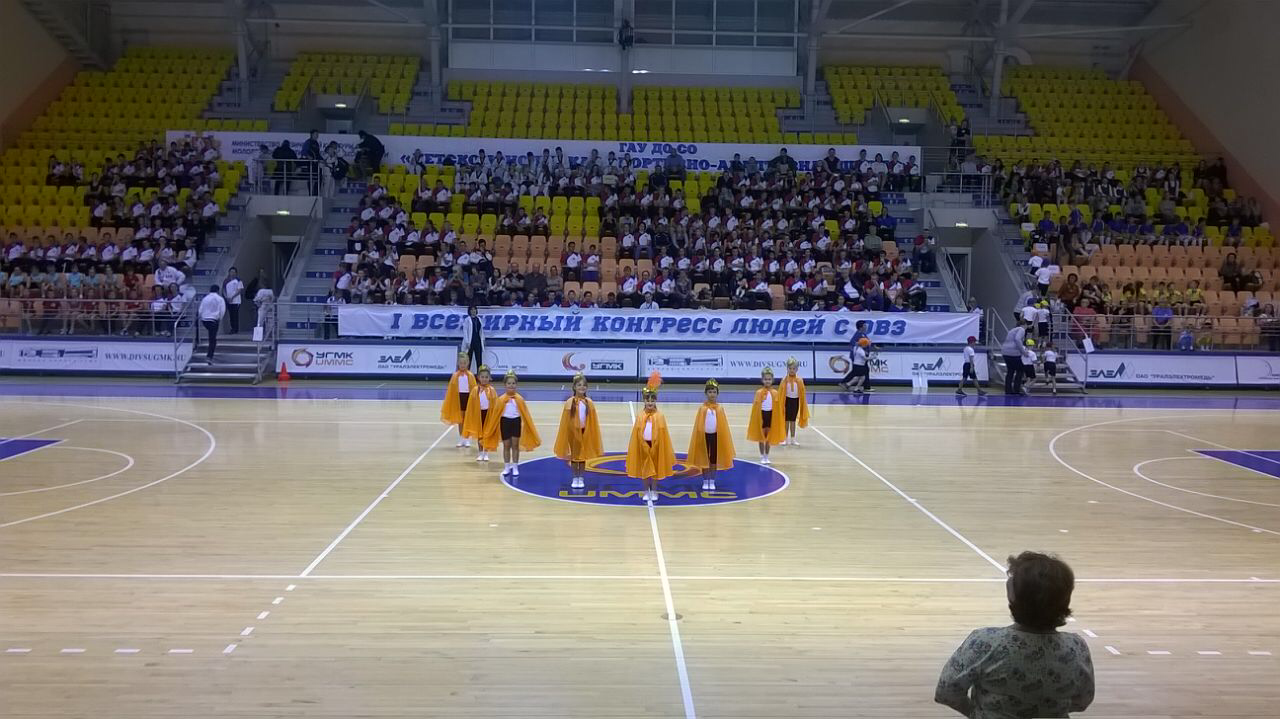 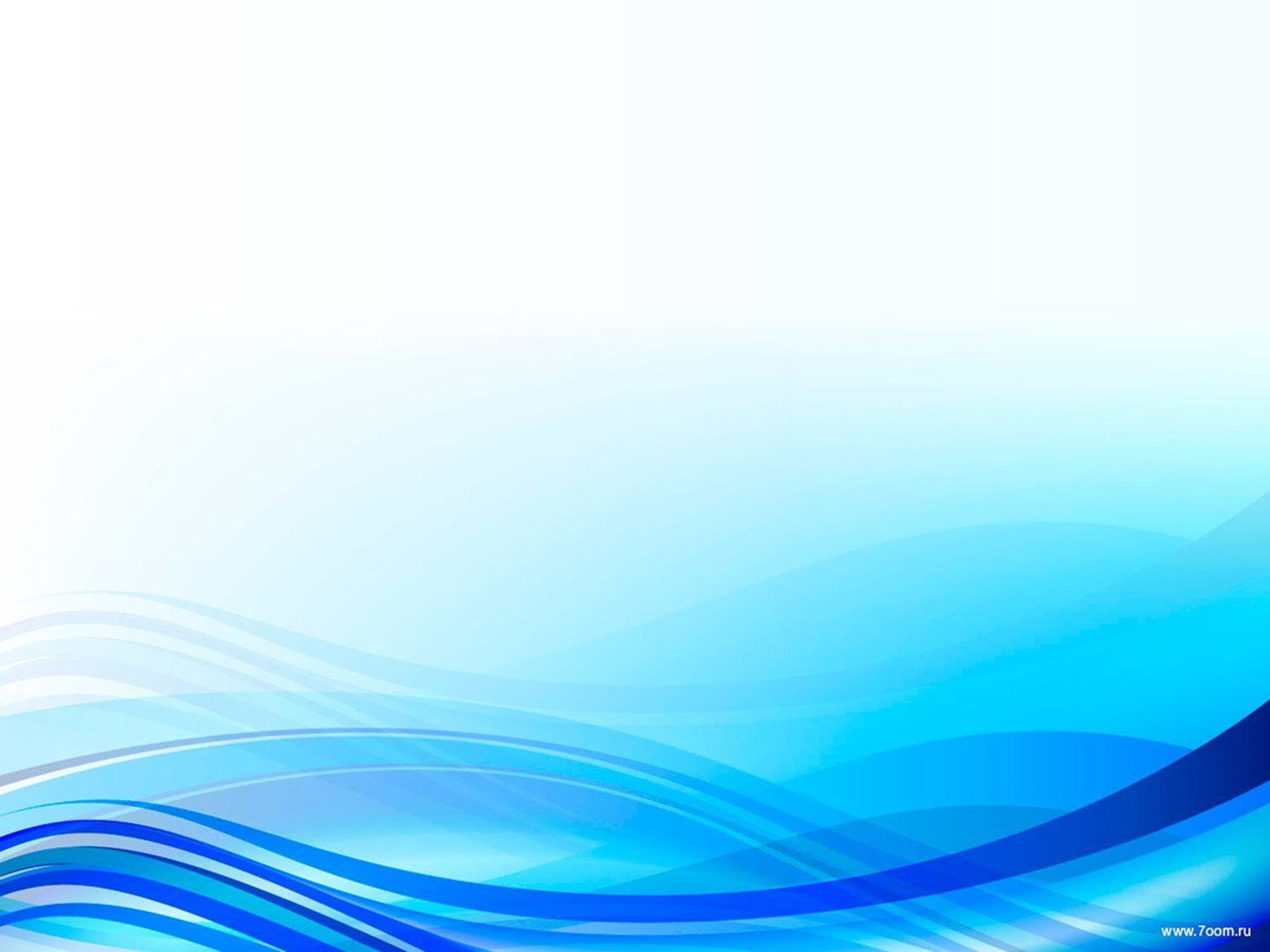 Музыкально-художественная деятельность
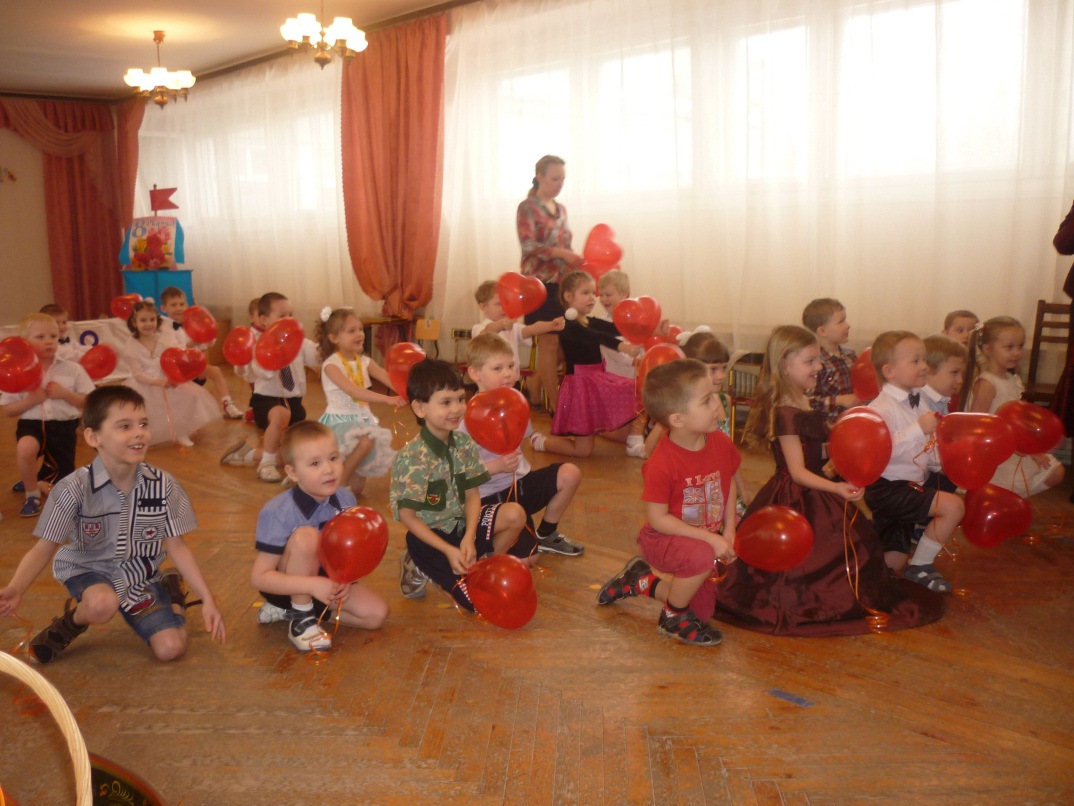 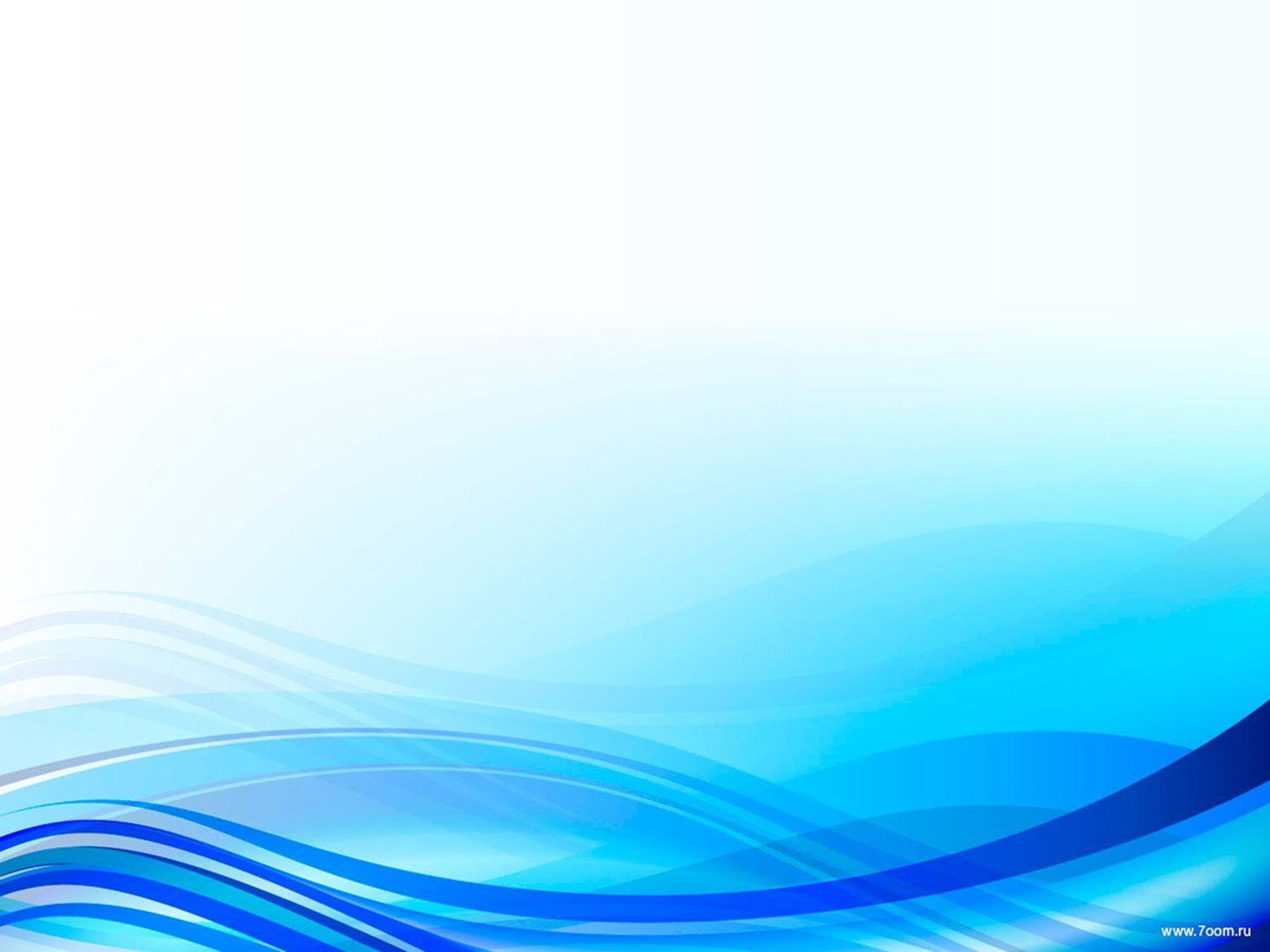 Народные и календарные праздники
Капустные вечерки
Рождественские колядки
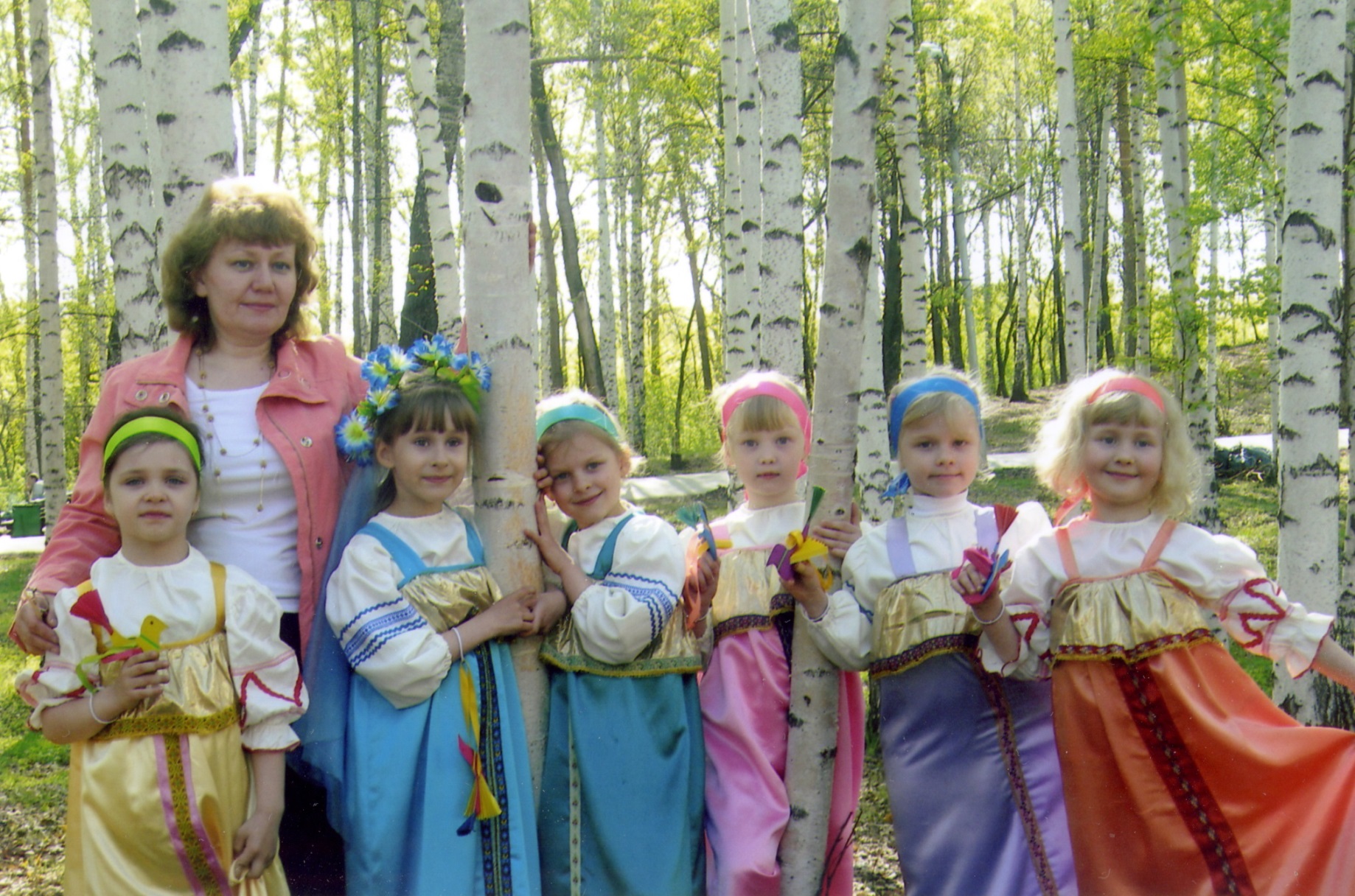 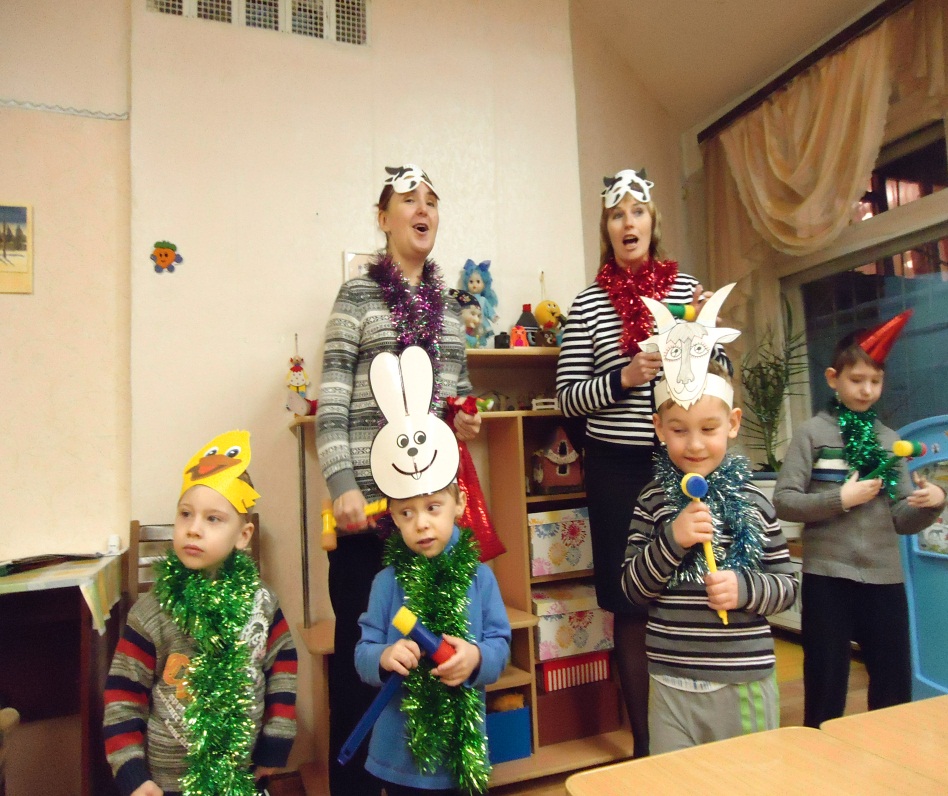 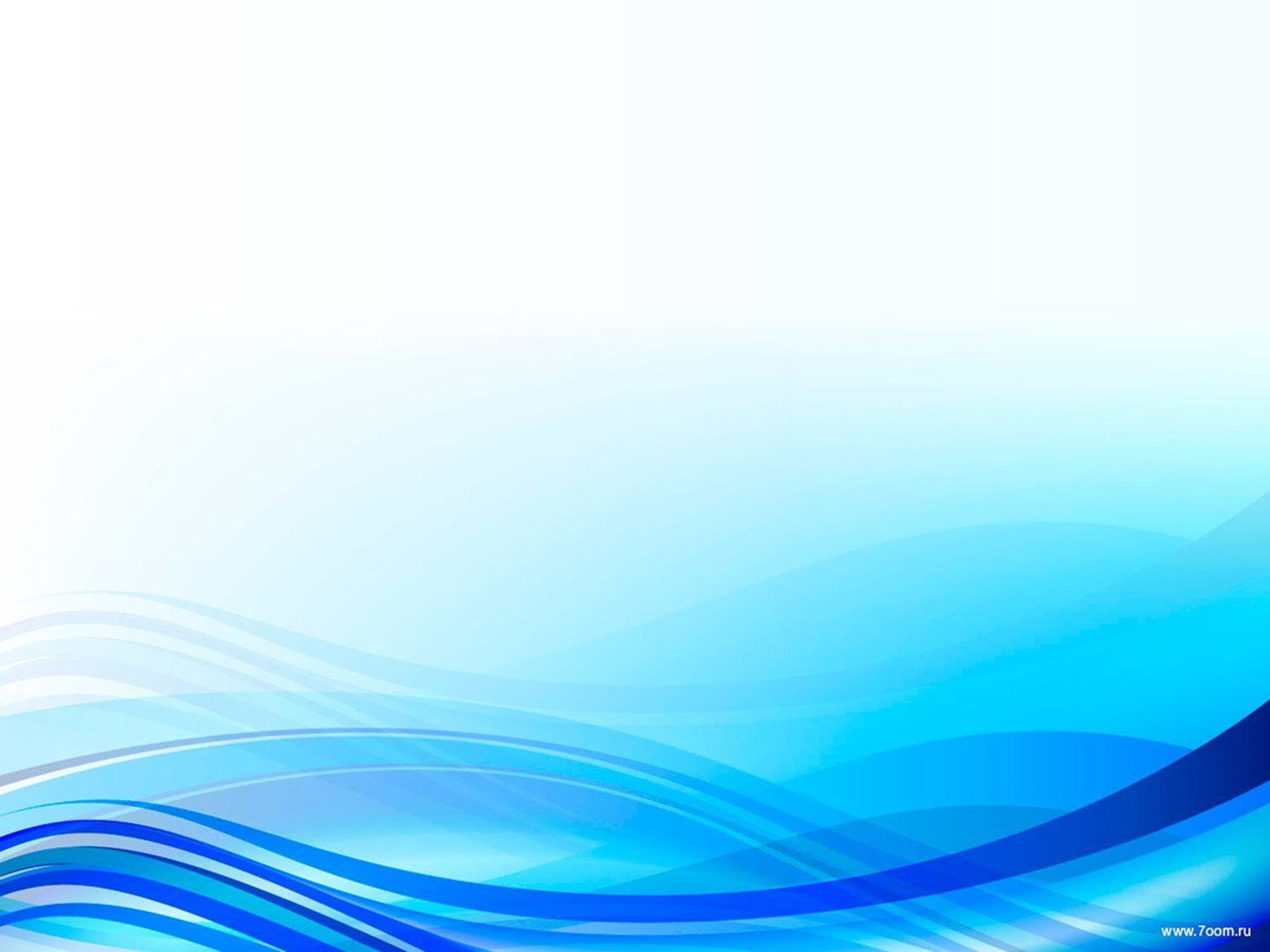 Творческие конкурсы
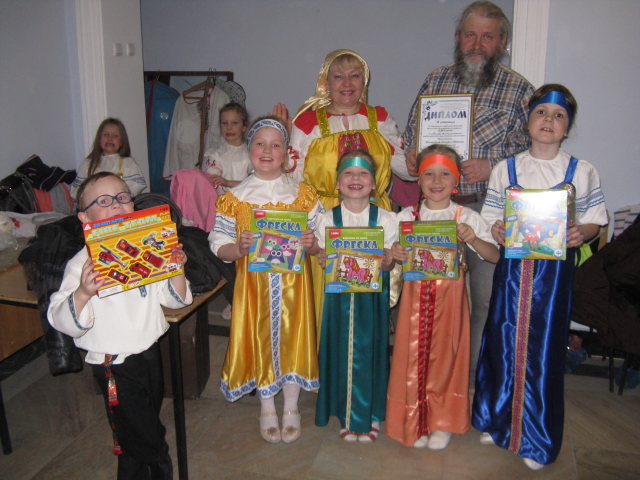 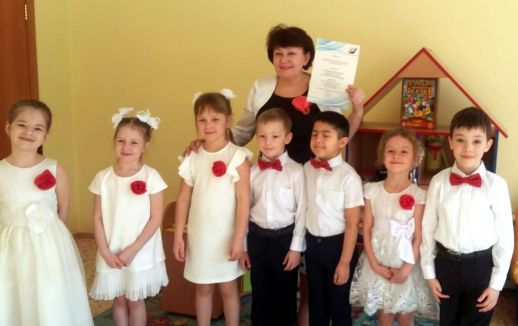 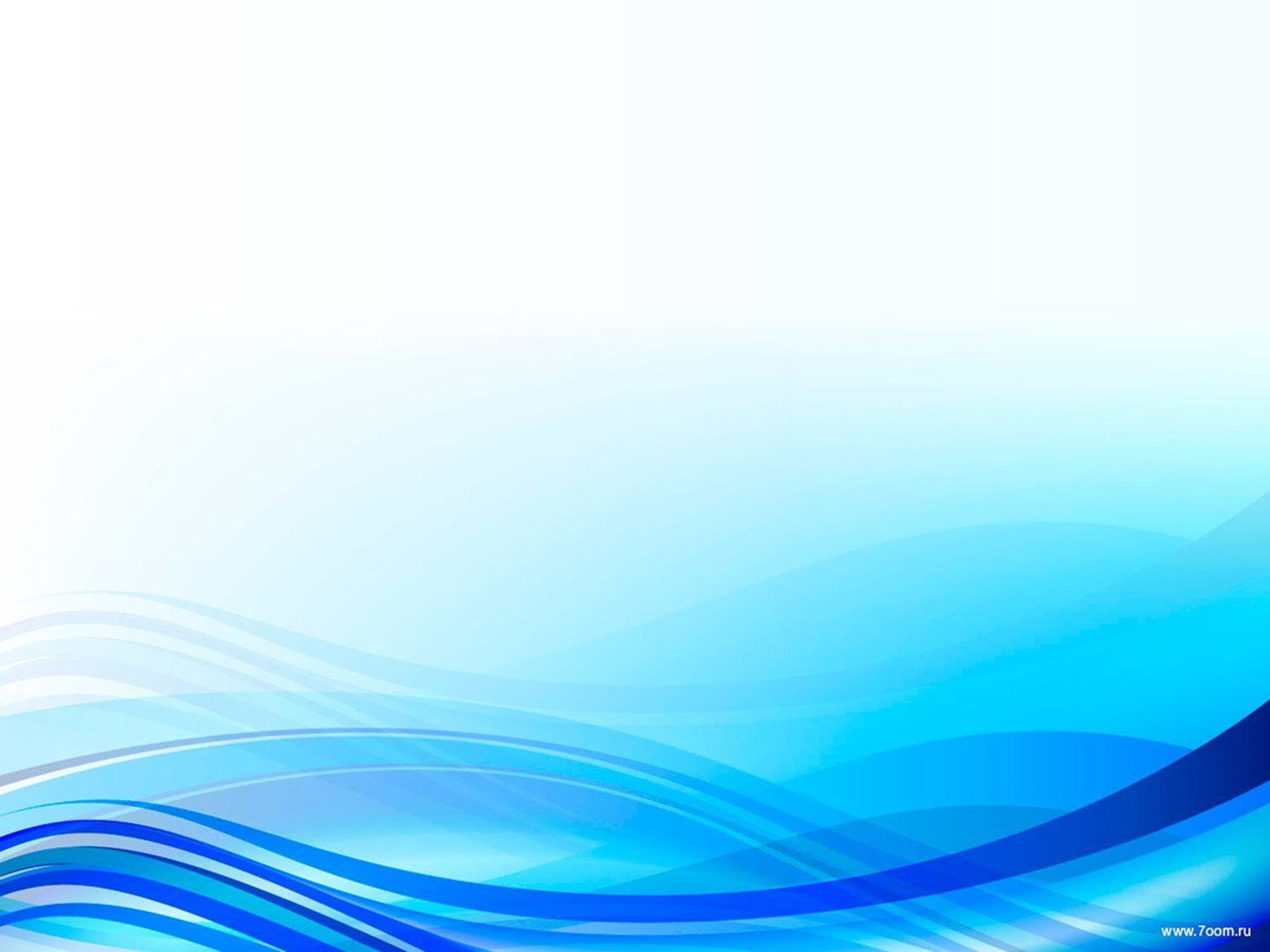 Конкурс«Люблю Урал – мой край родной»
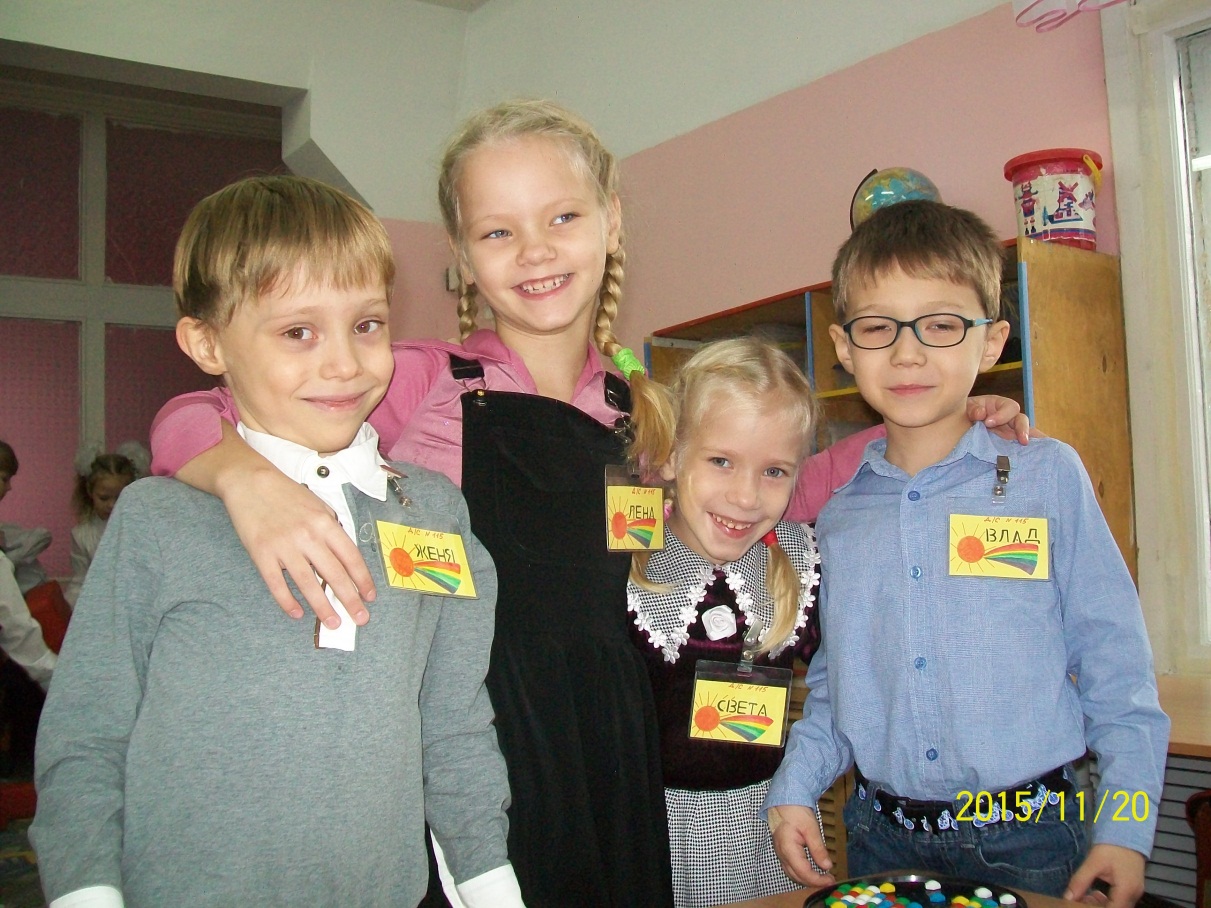 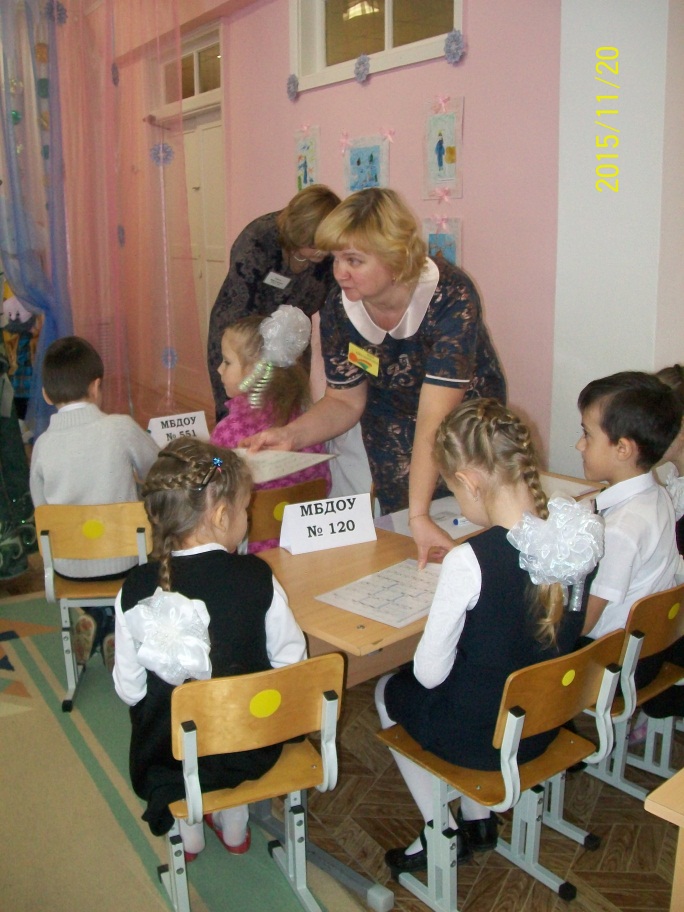 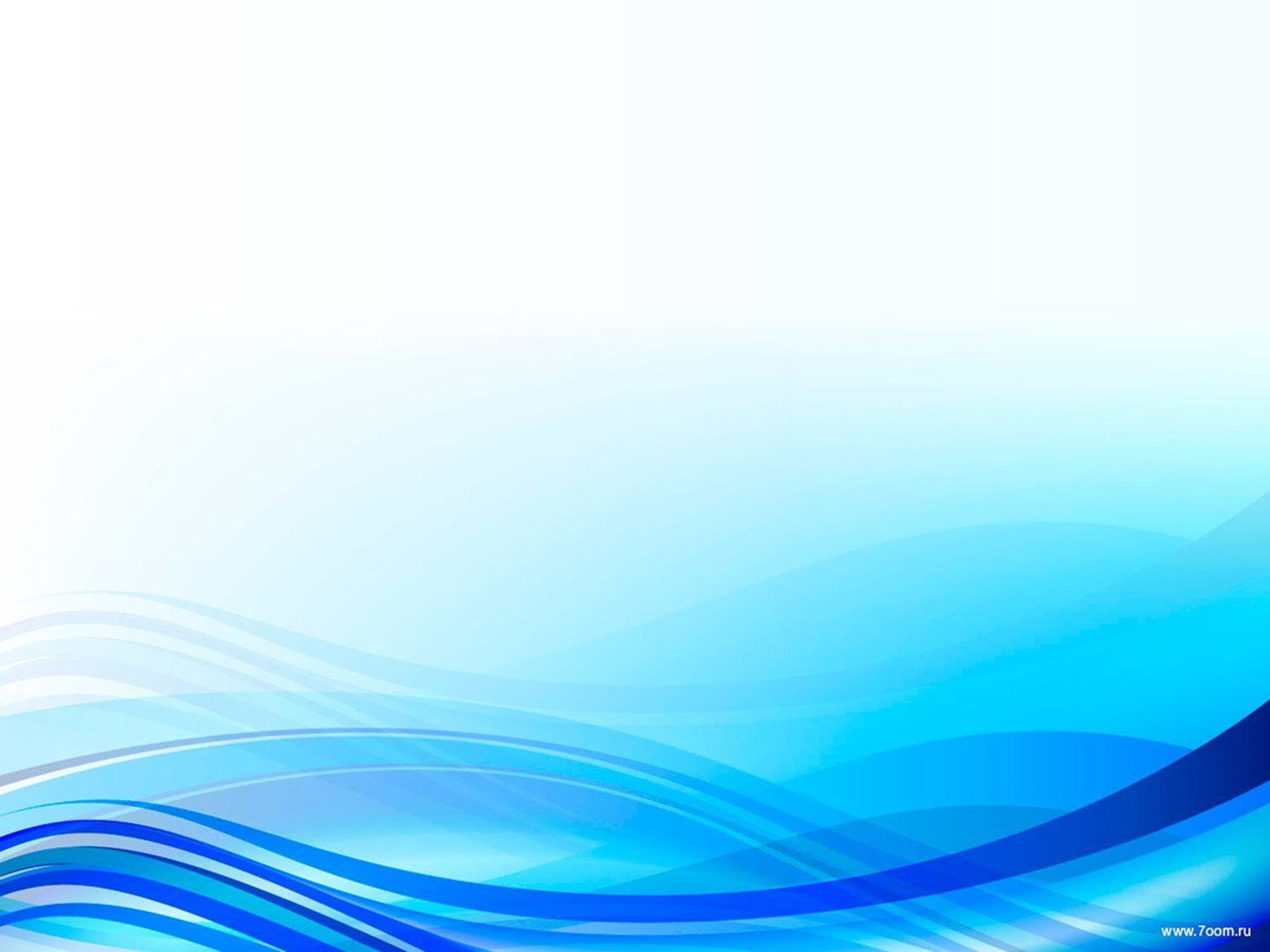 Праздник поэзии «Звездочки»
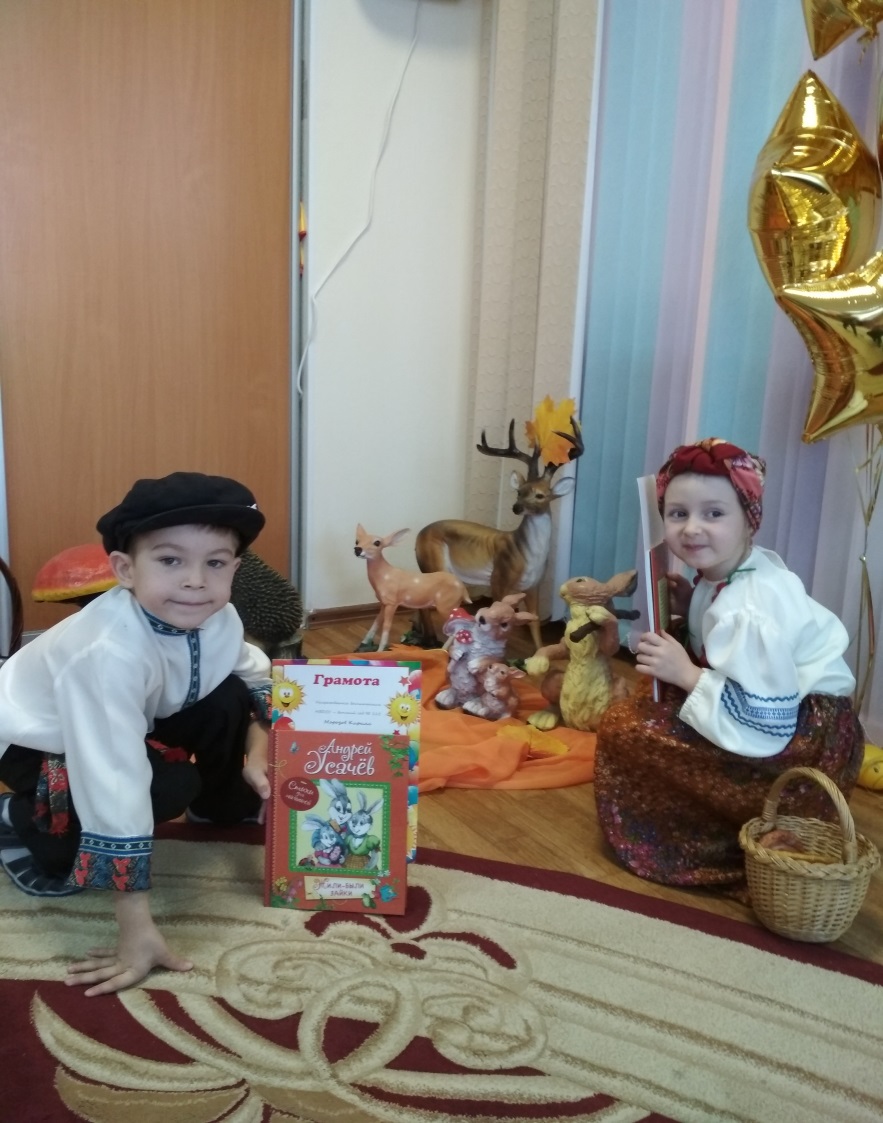 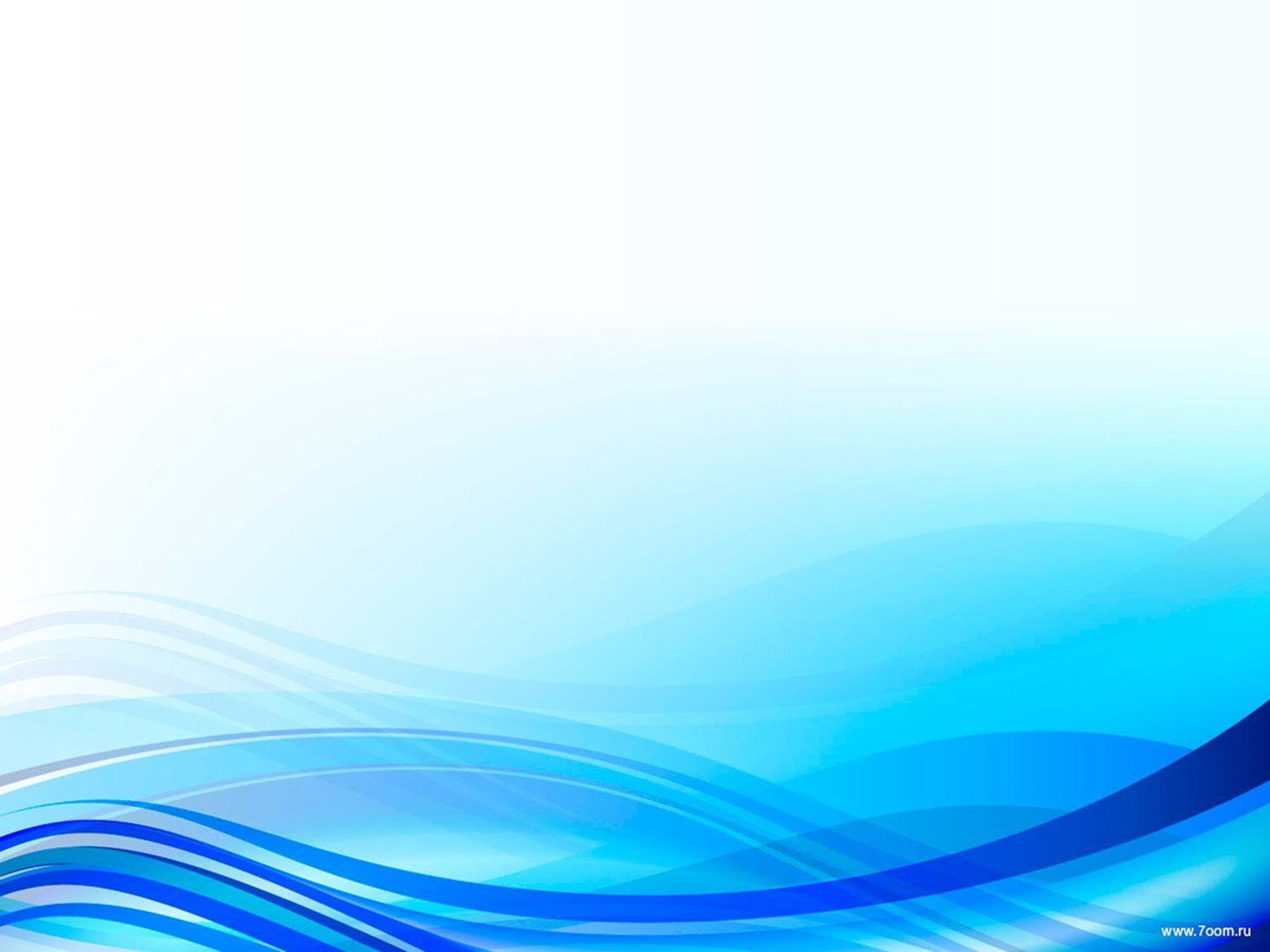 МАДОУ № 115 – городской ресурсный центр
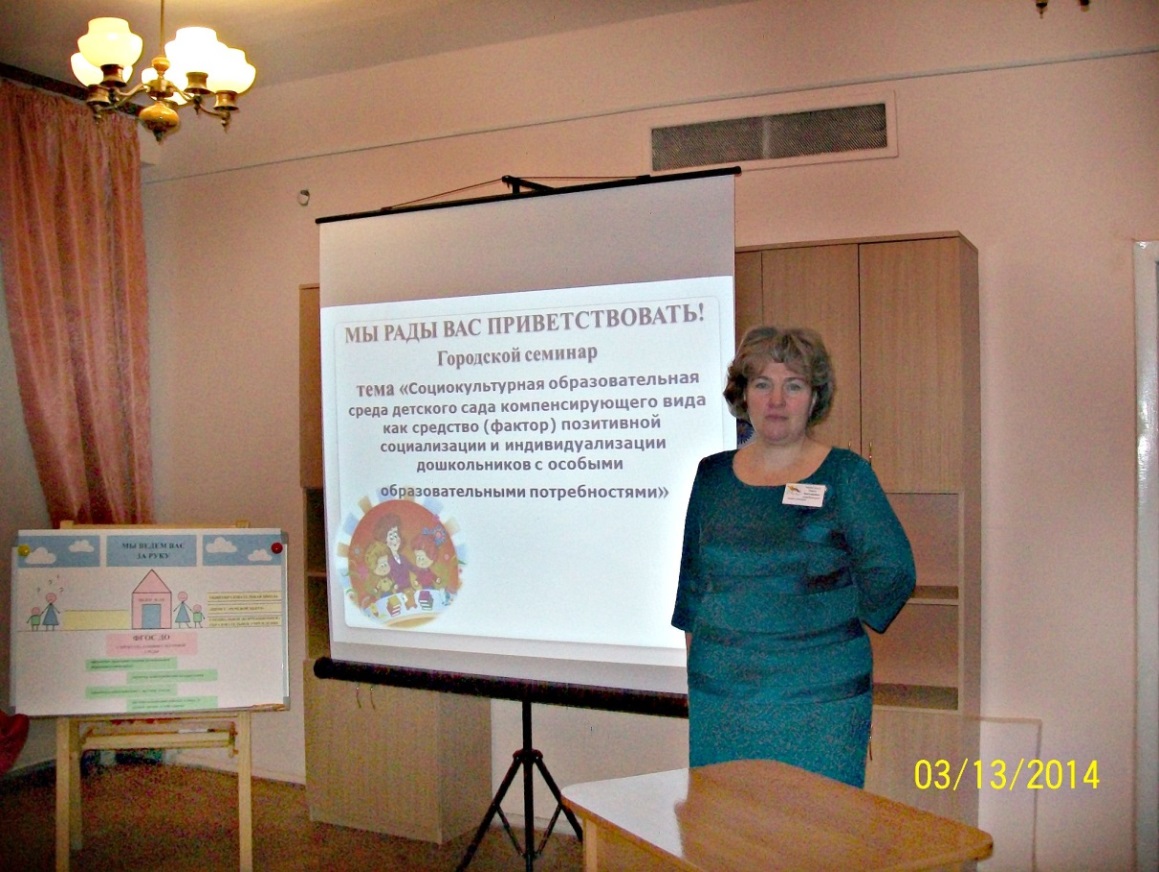 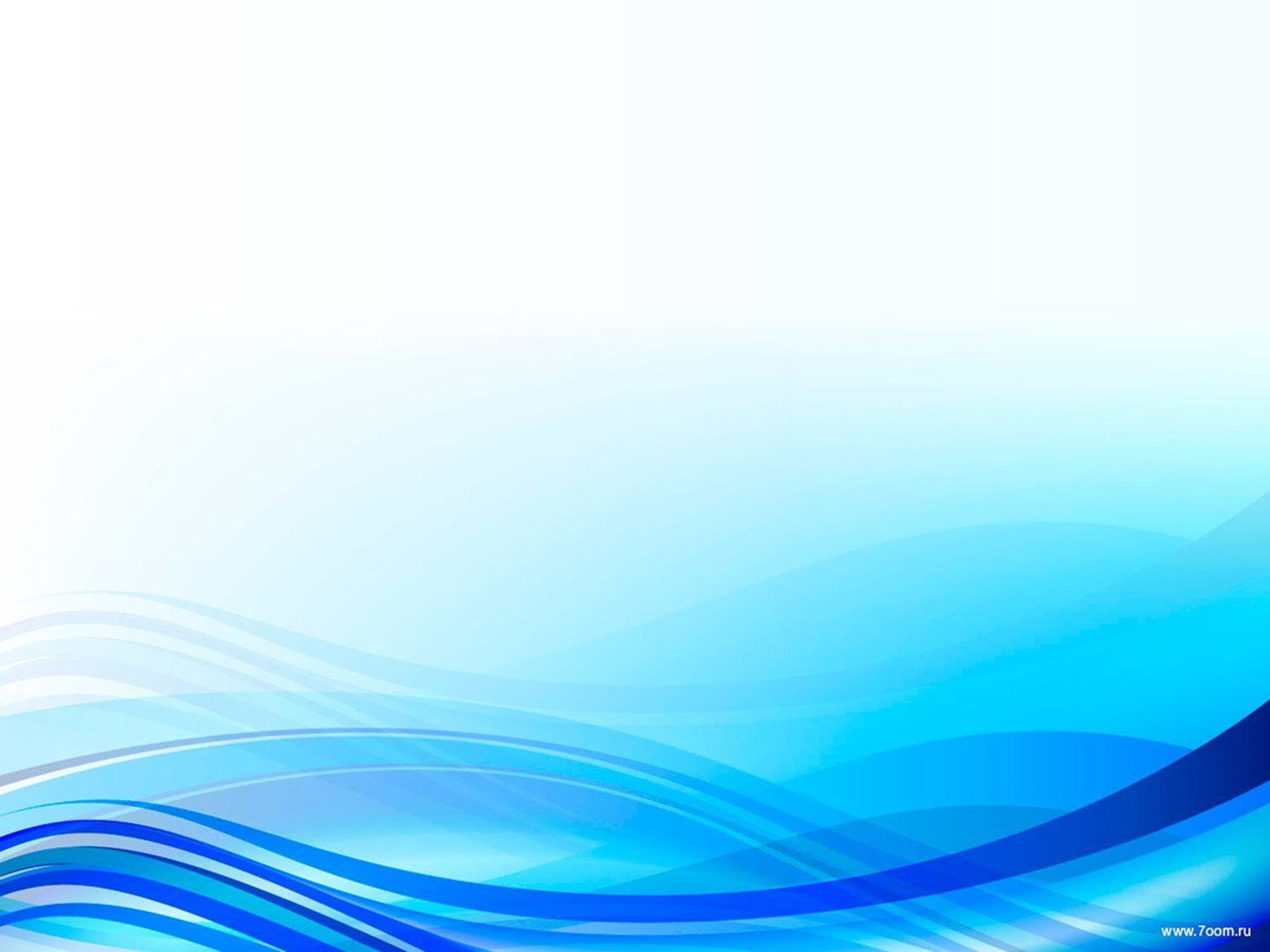 Городские семинары и научно-практические конференции
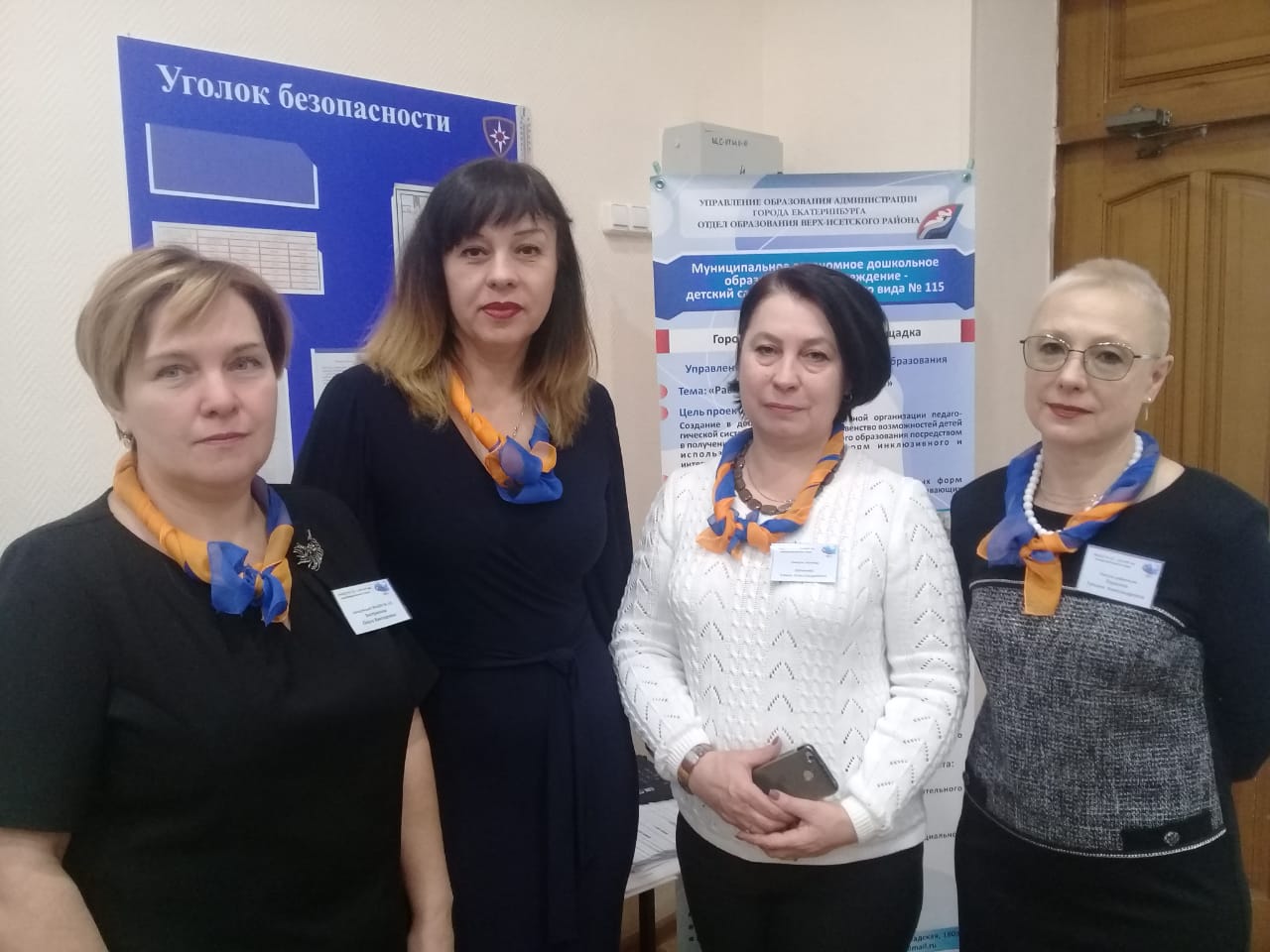 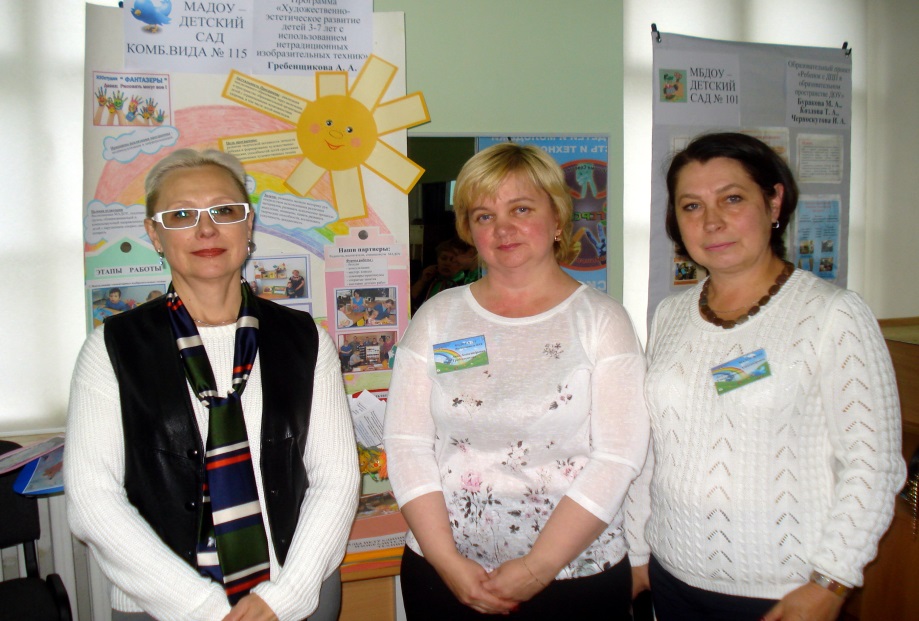 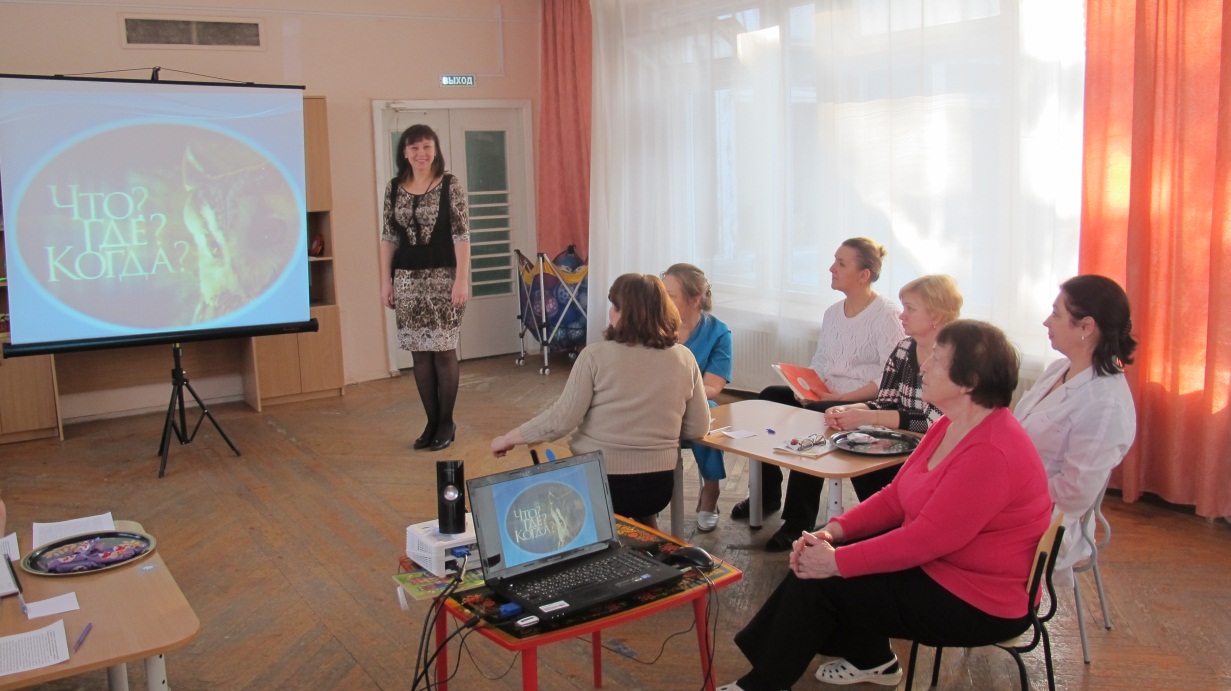 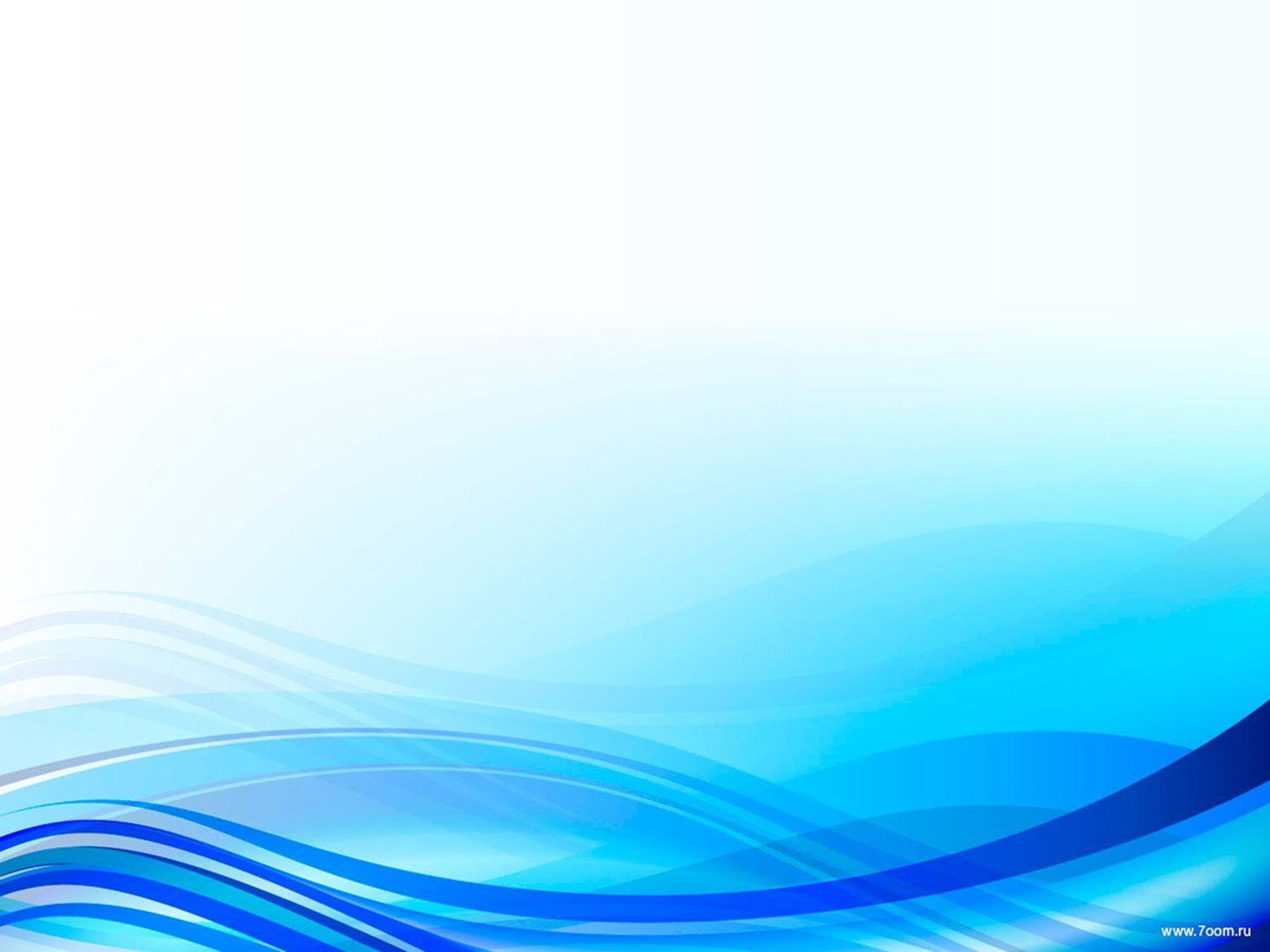 МАДОУ является Обучающей площадкой в рамках проекта «Скоро в школу»
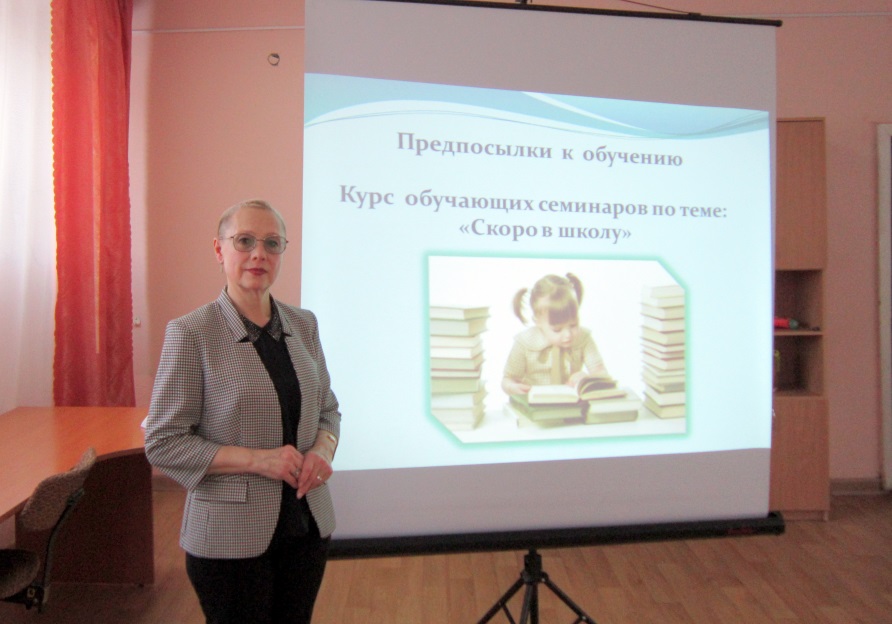 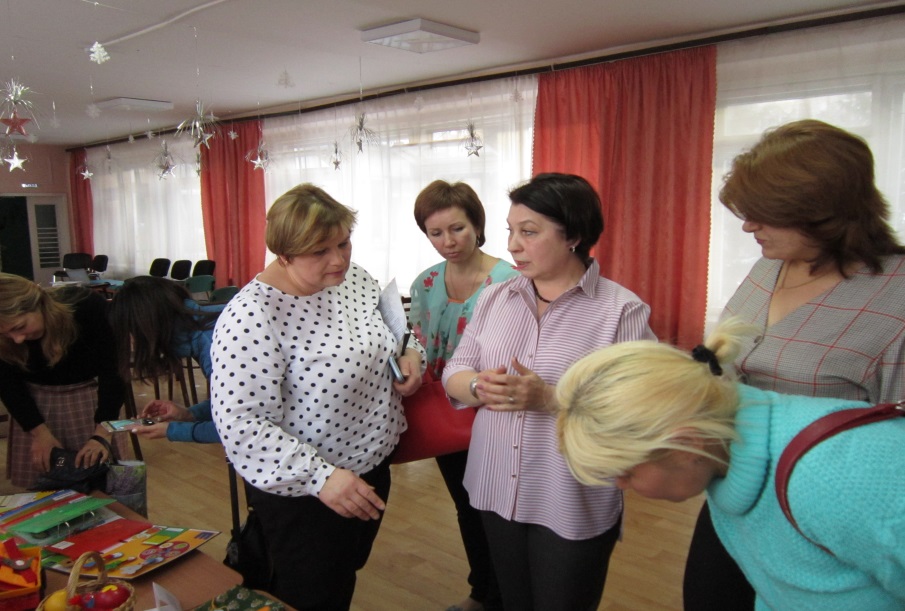 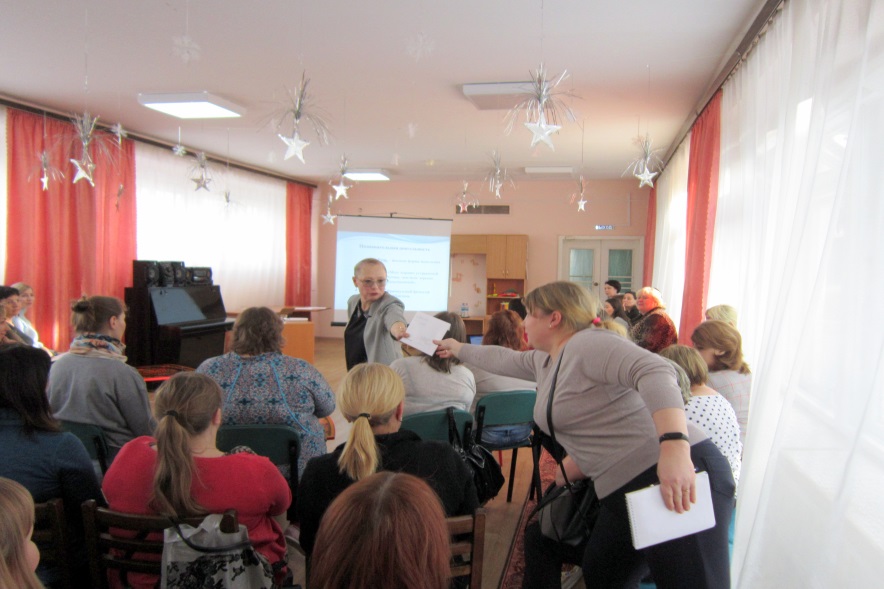 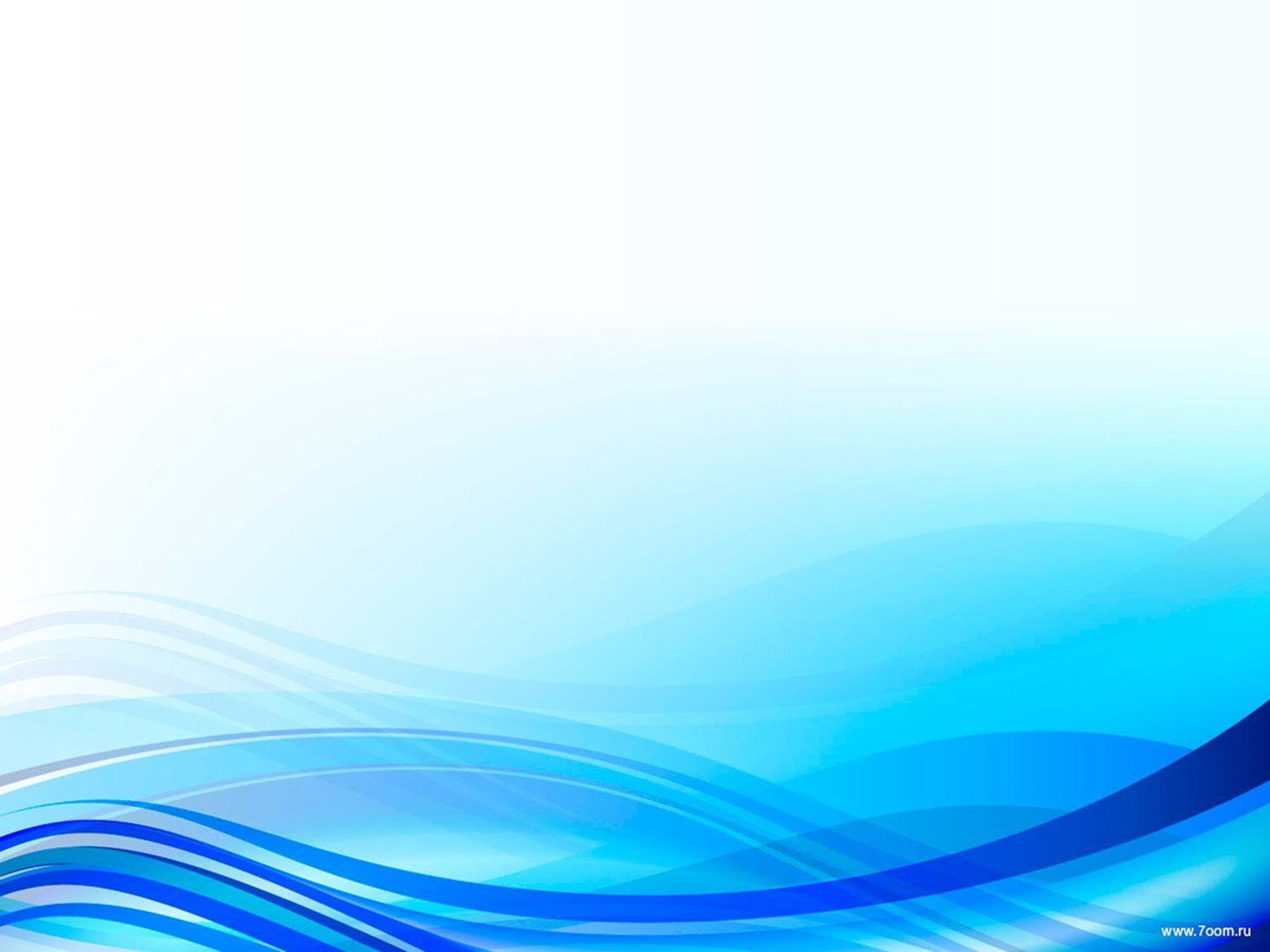 Профессиональные конкурсы
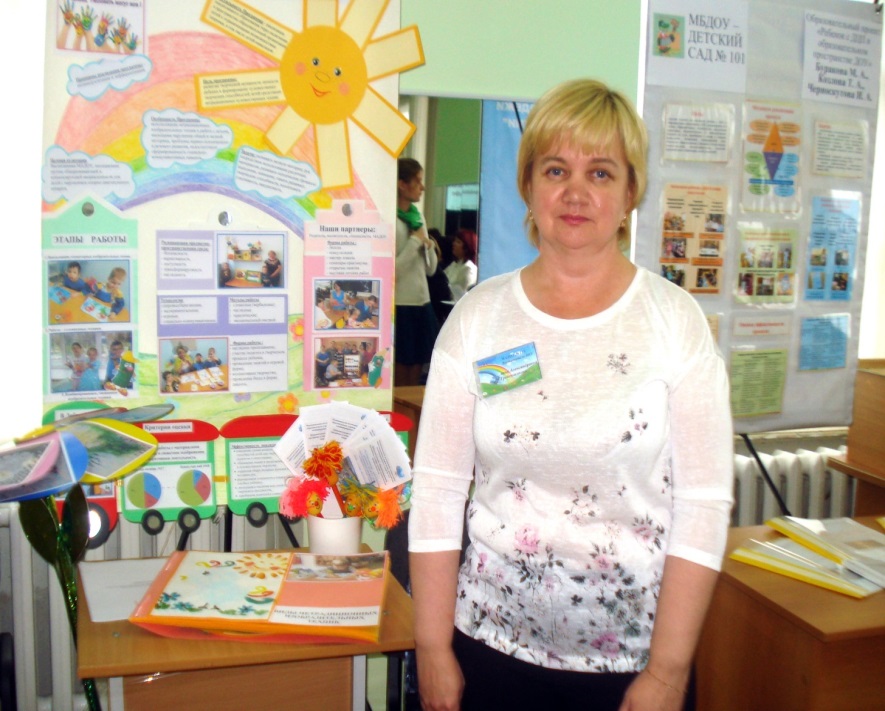 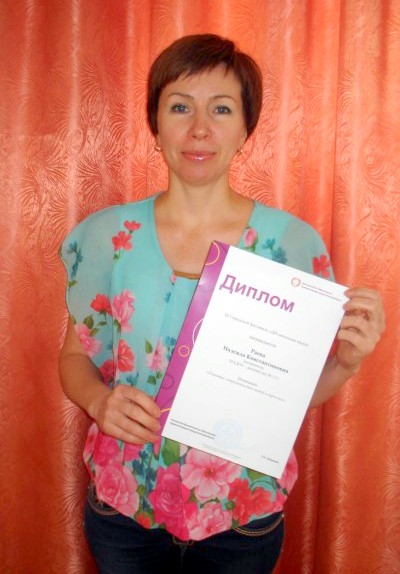 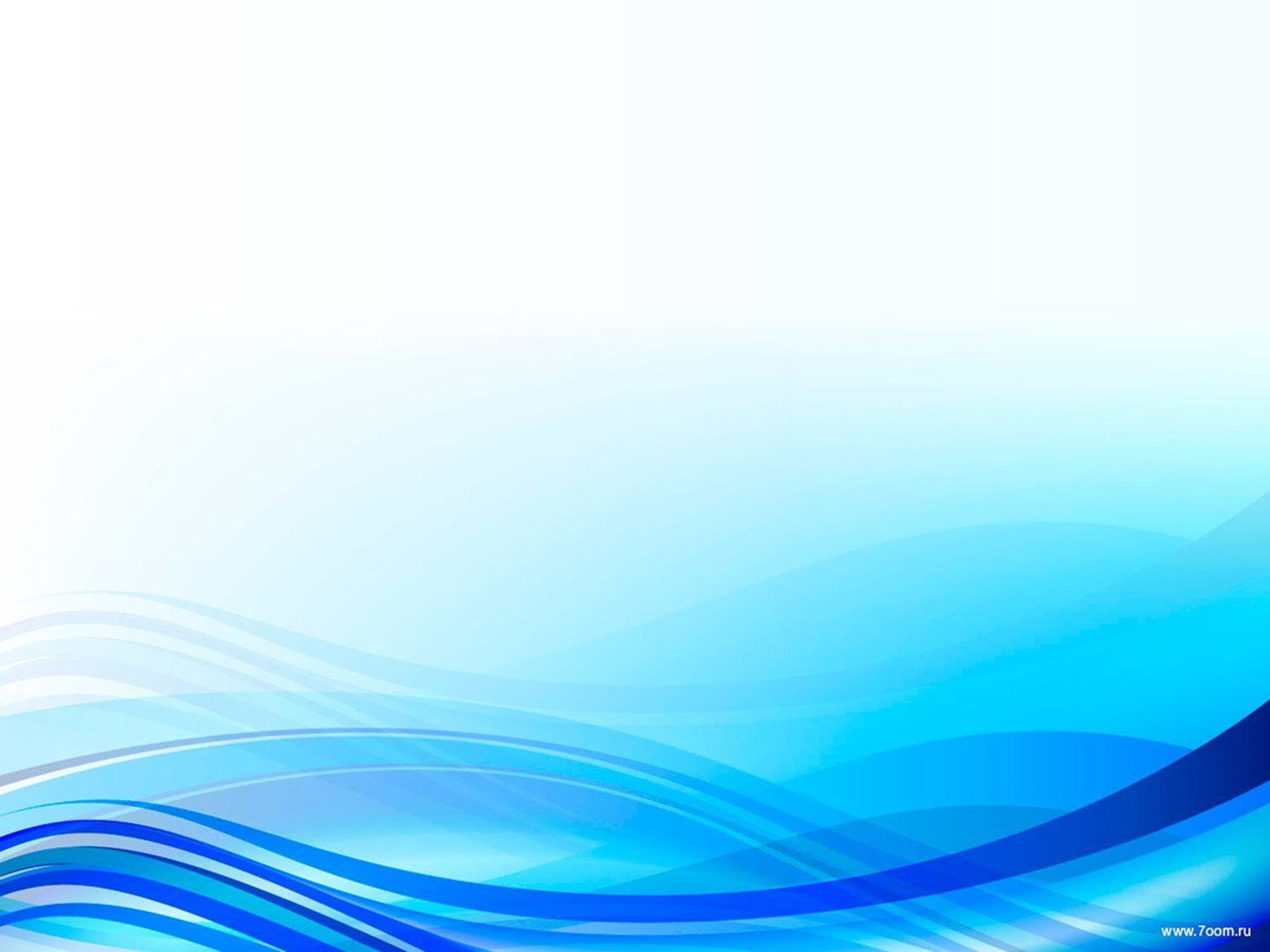 Поздравление ветеранов ВОВ, воинов Российской армии
Чтим память
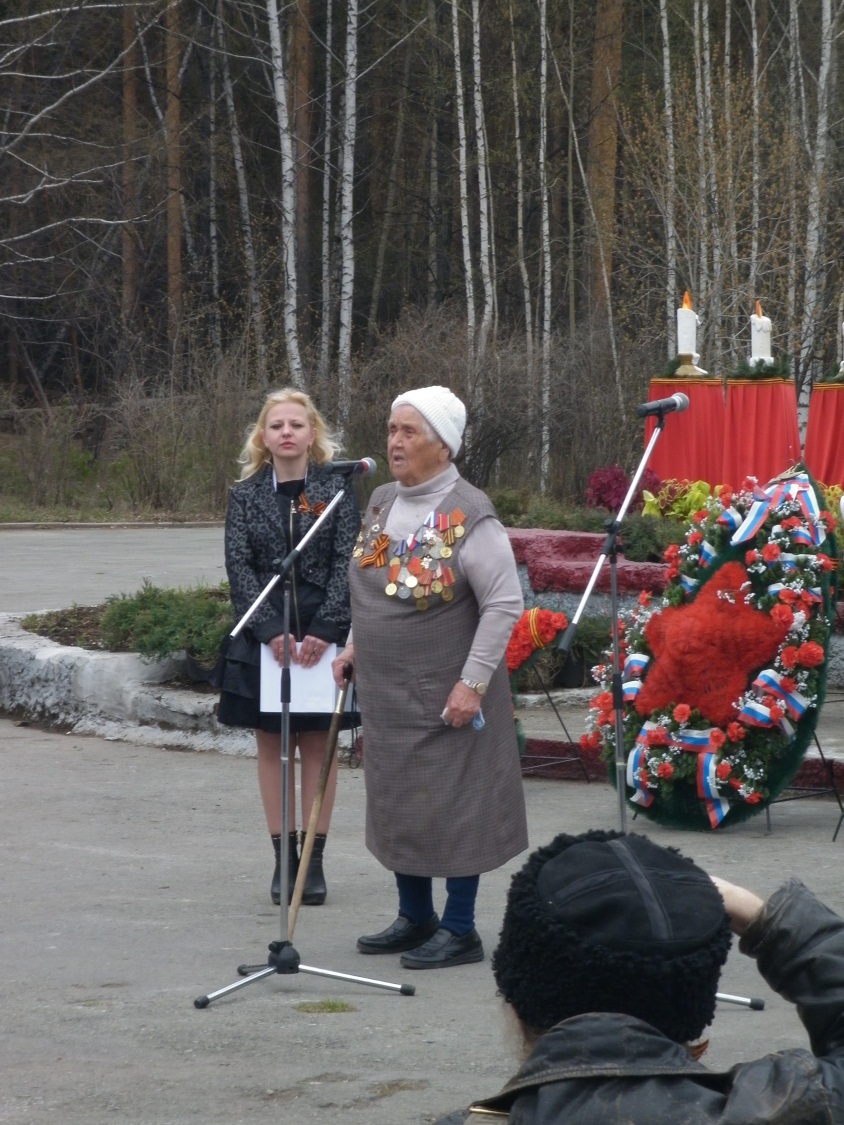 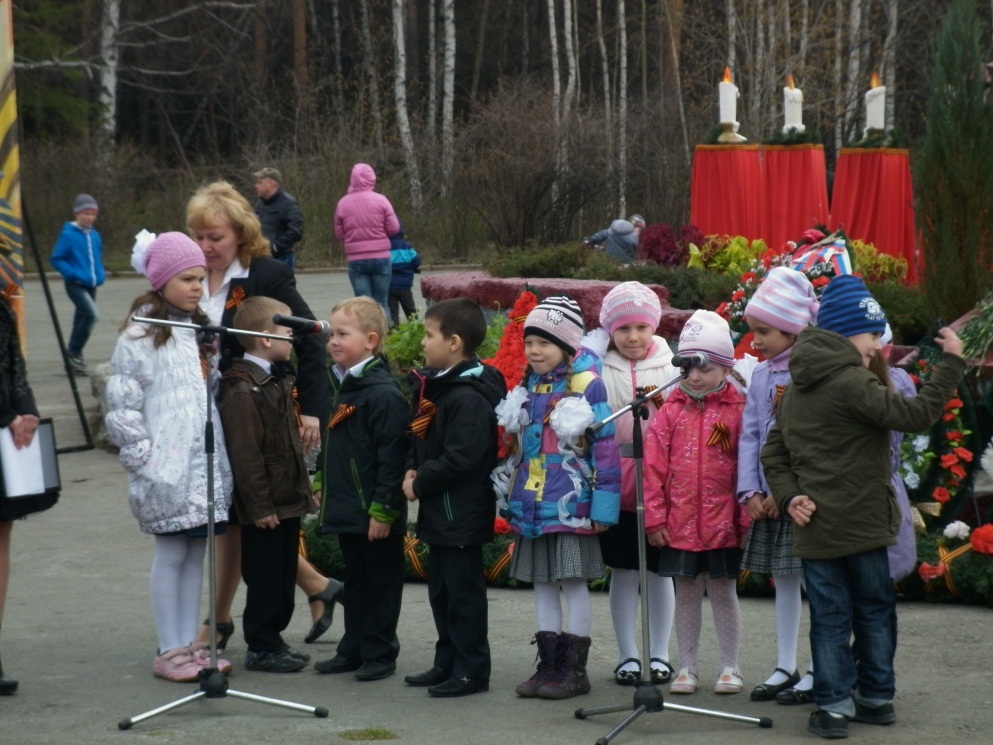 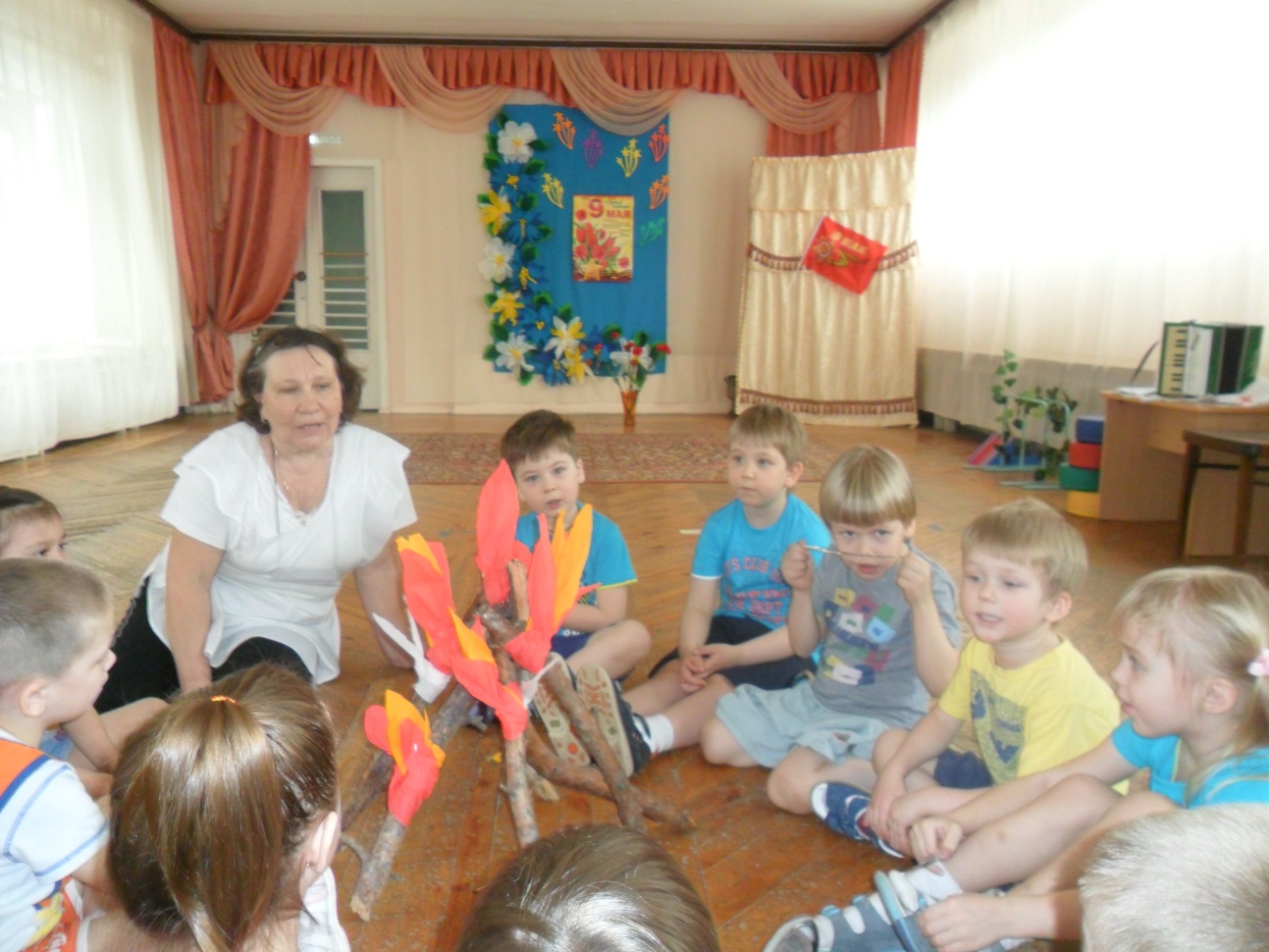 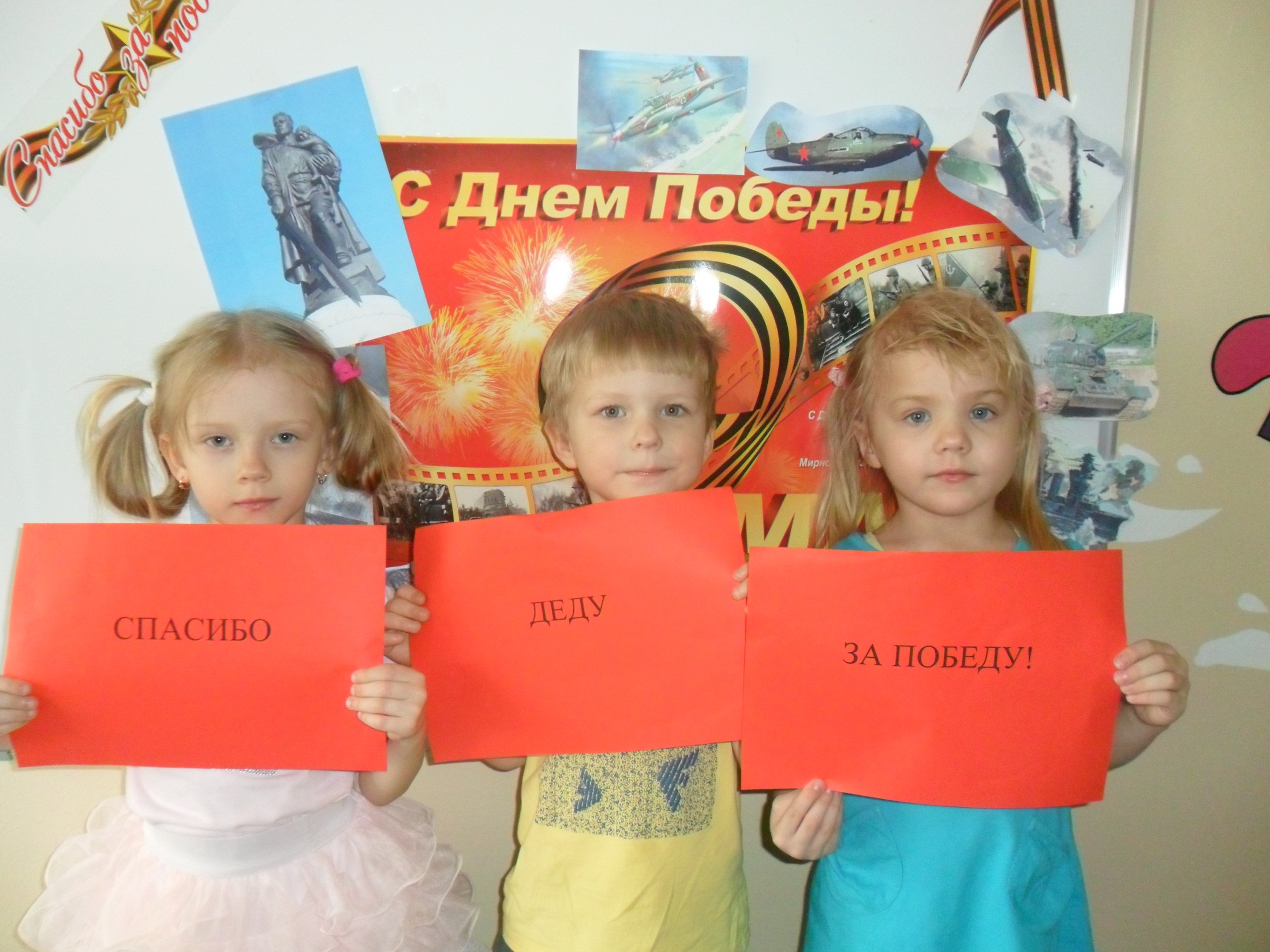 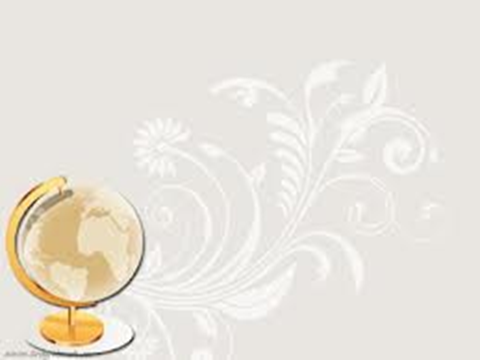 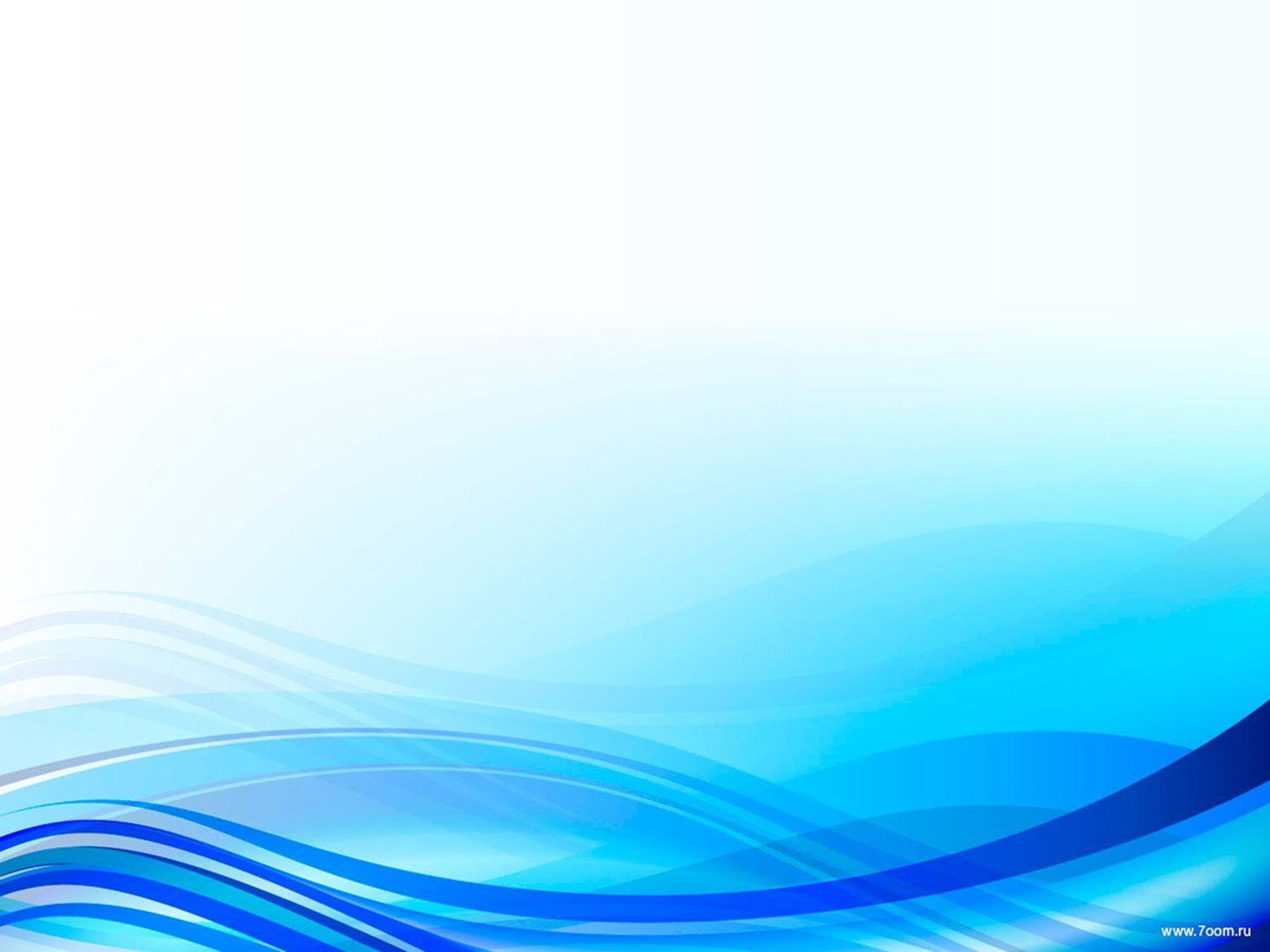 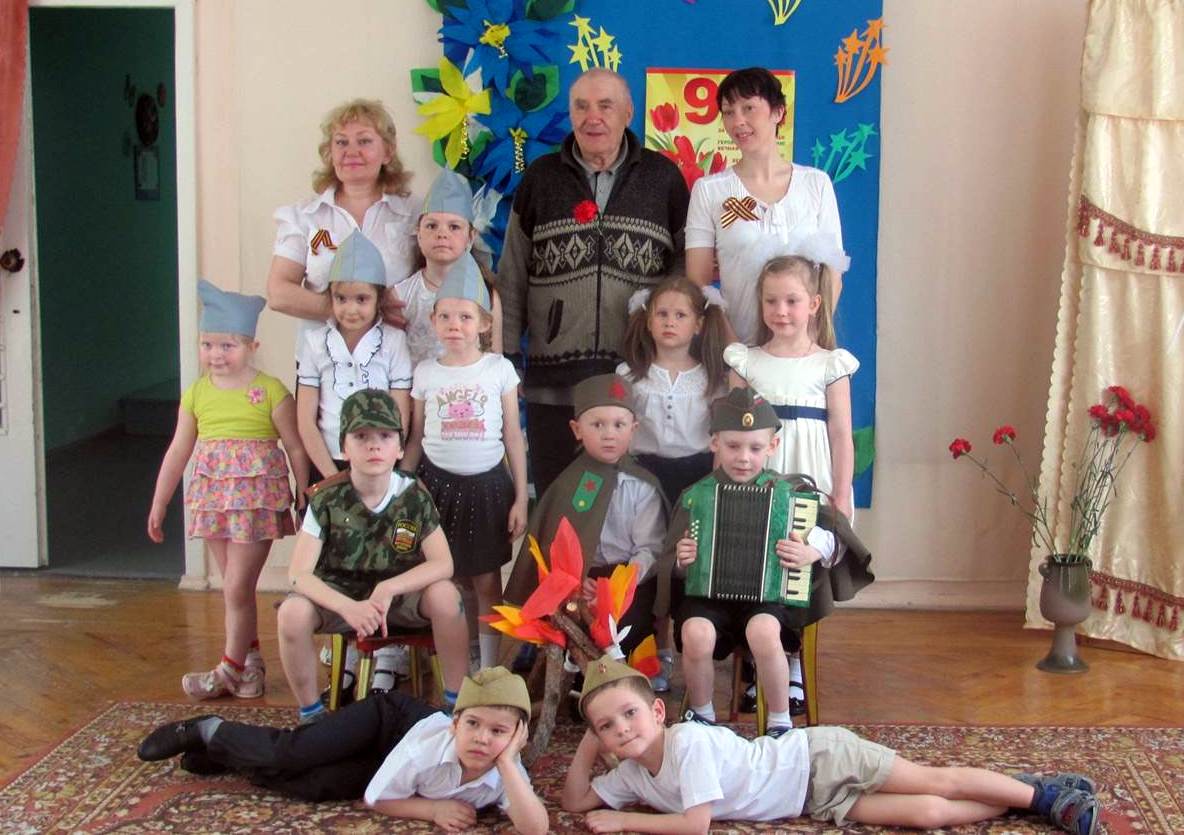 МАДОУ- детский сад комбинированного вида № 115